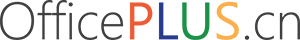 营销活动
Marketing
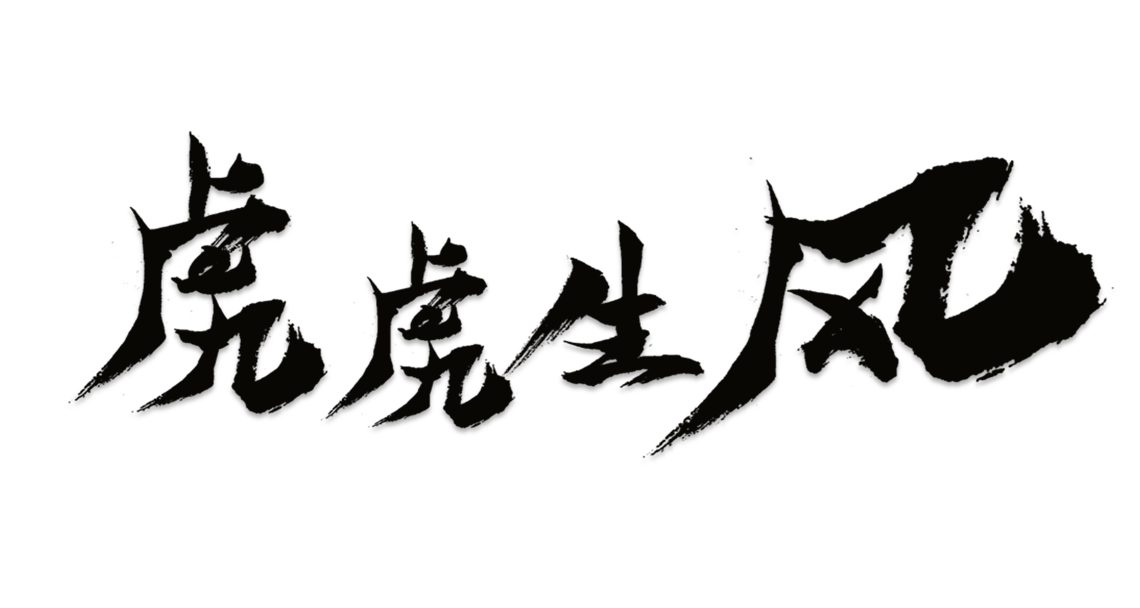 activities
虎虎生威
策划方案模板
Planning
Scenario Templates
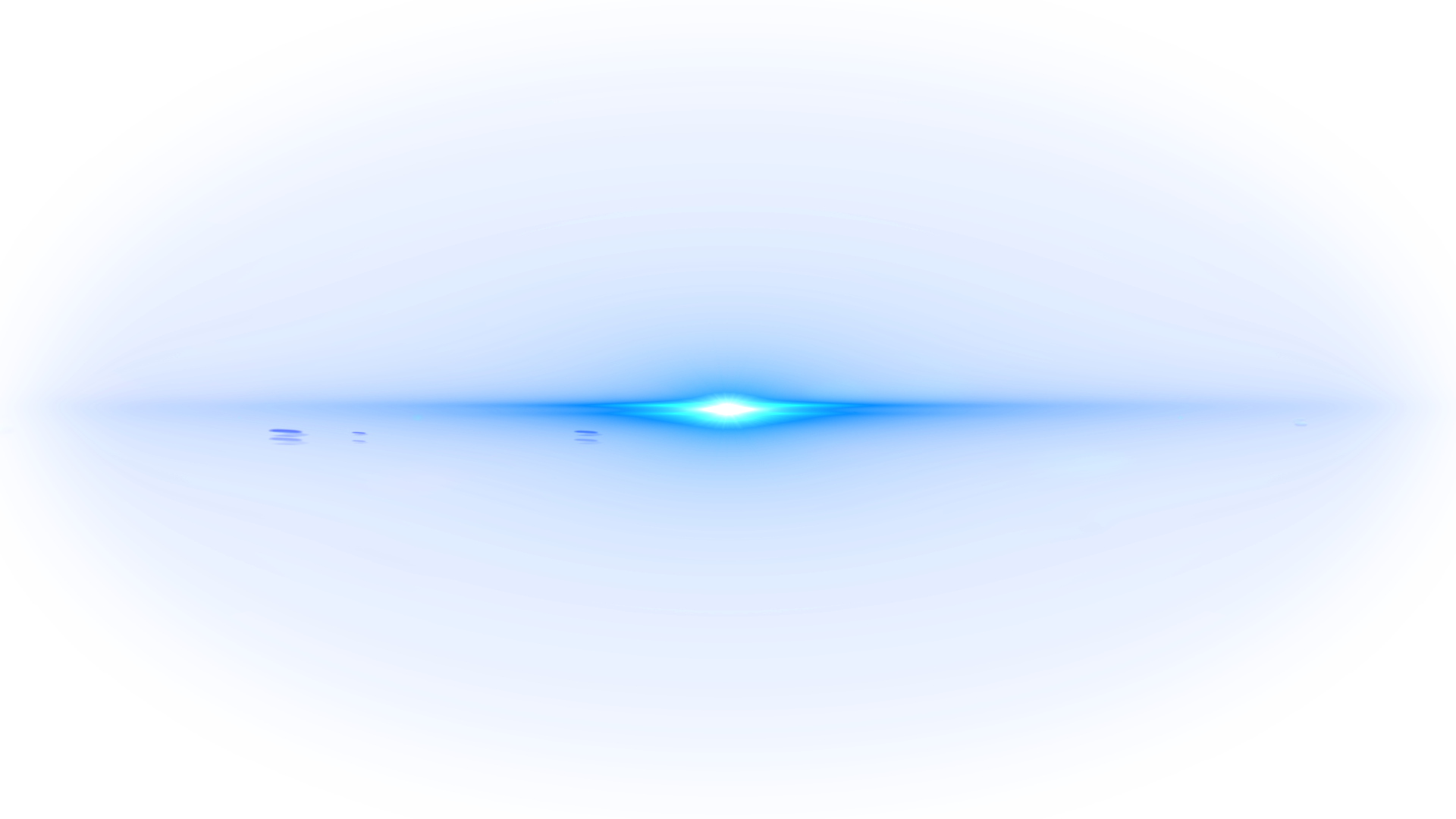 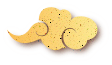 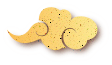 汇报人：OfficePLUS
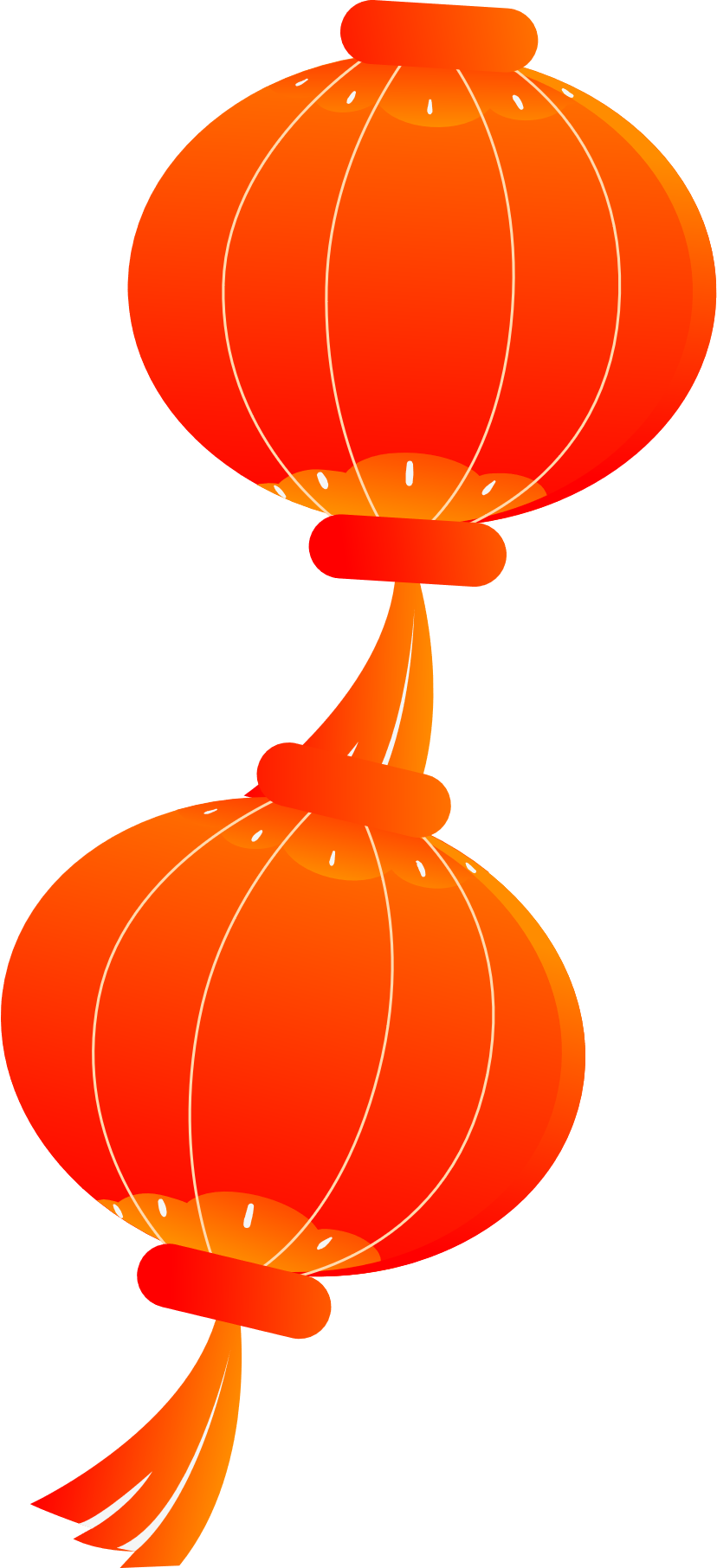 目
目录
目录
目
录
CONTENTS
03
录
01
02
方案执行
背景调研
主题策划
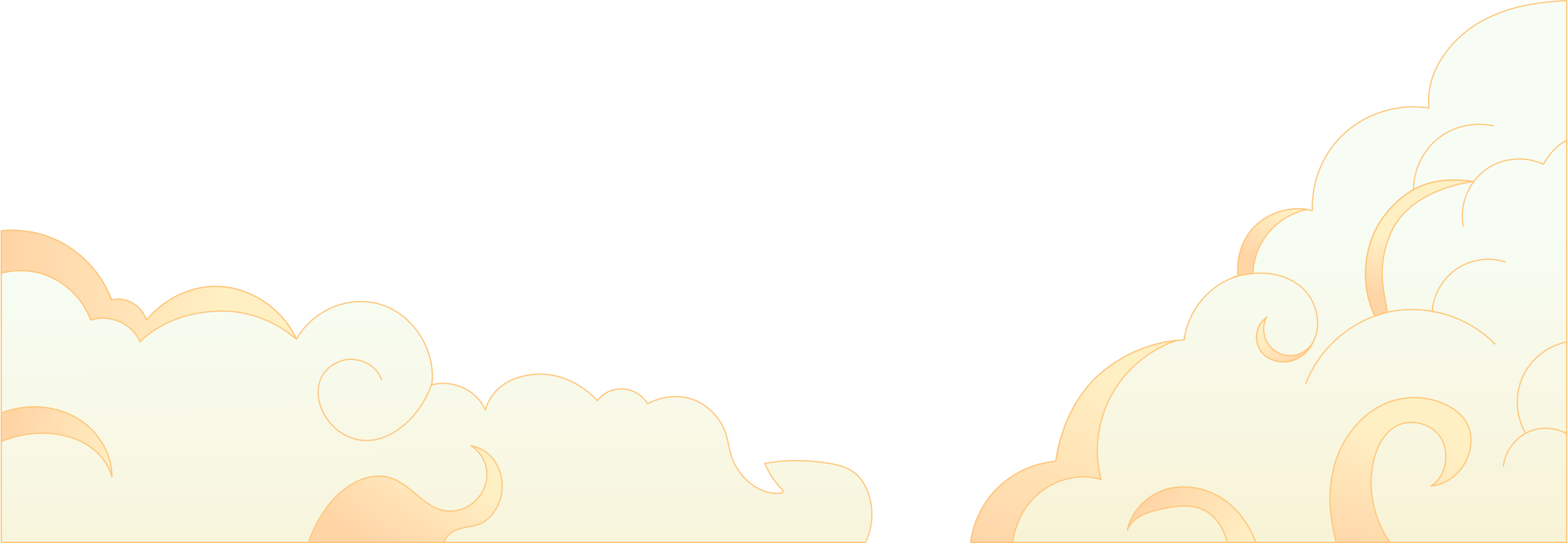 年度工作概述
Overview of annual work
工作业绩概况
Overview of job performance
问题改进计划
Problem improvement plan
明年工作计划
Work plan for next year
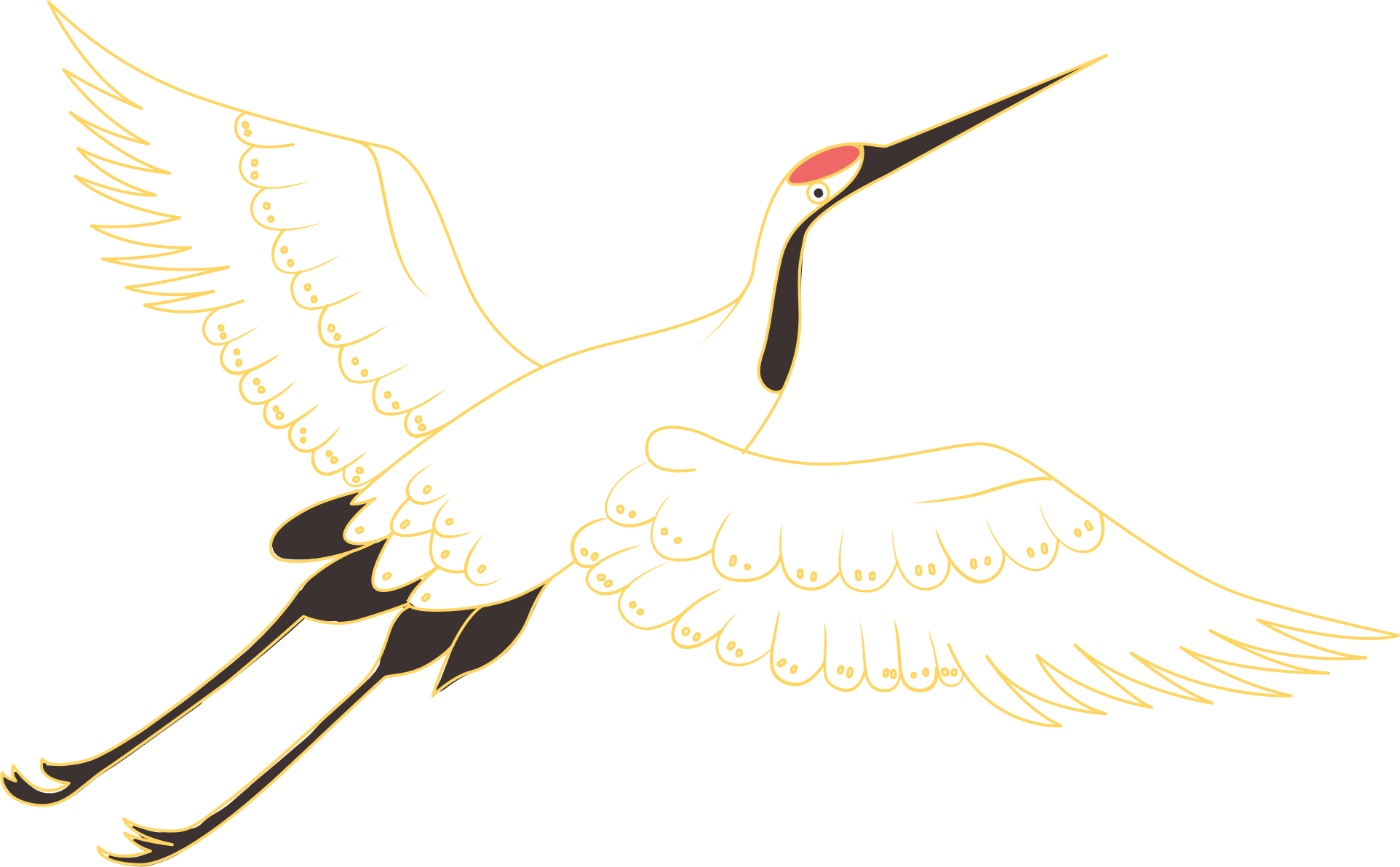 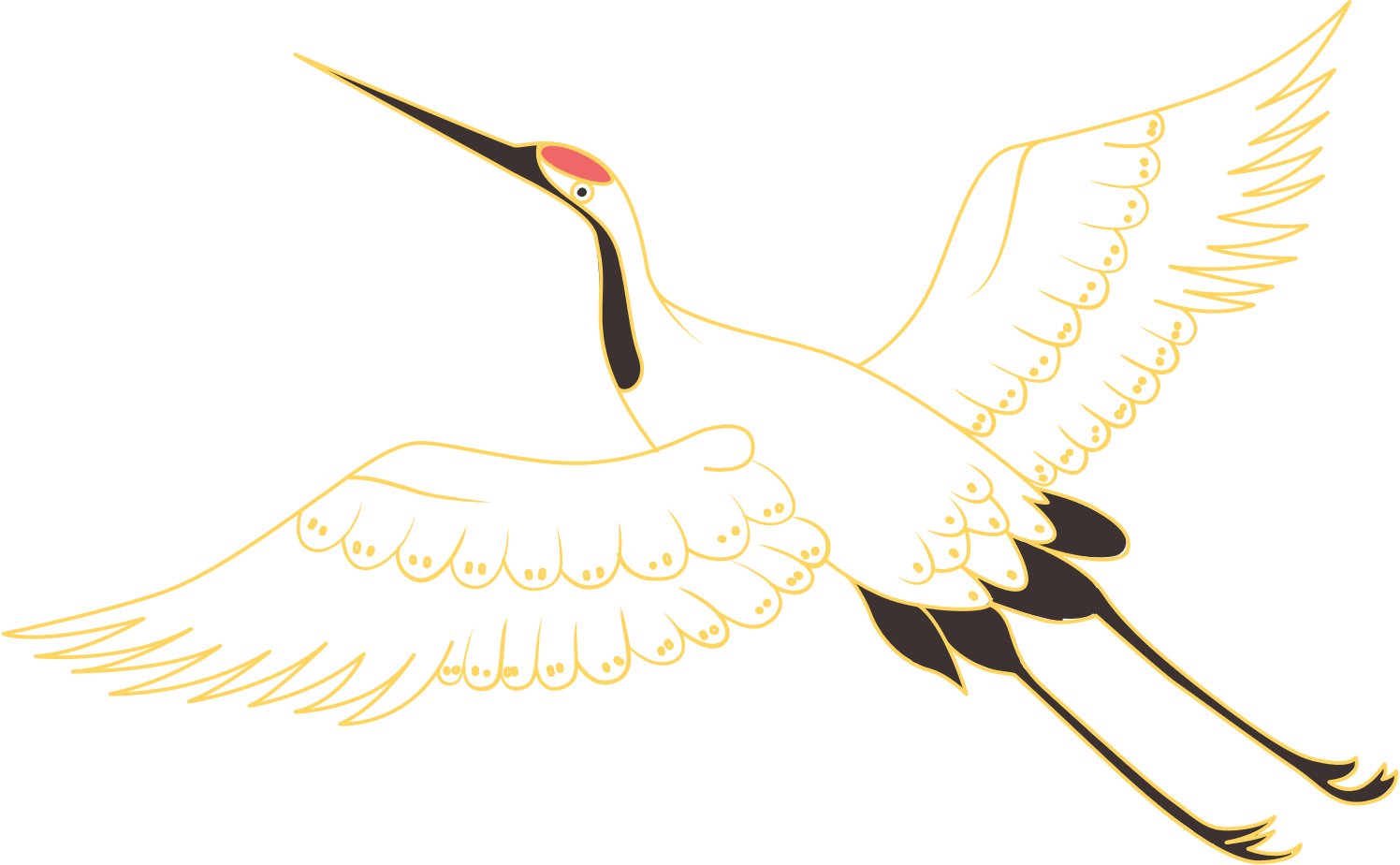 01
背景调研
Background research
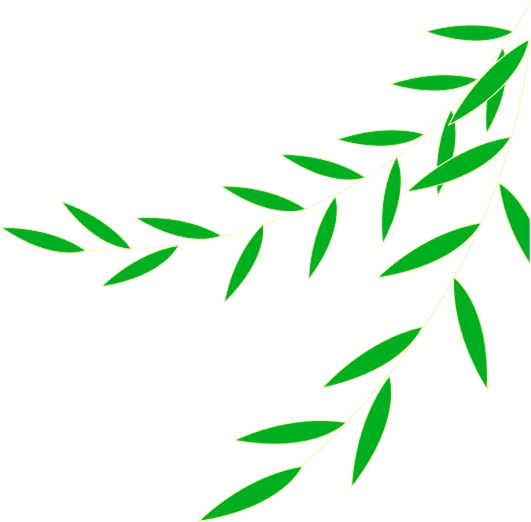 背景调研
请在此输入相关说明，输入文字时可以直接复制，粘贴时请选择右键只保留文本。
市场营收结构
请在此输入相关说明，输入文字时可以直接复制，粘贴时请选择右键只保留文本。
市场营收结构
请在此输入相关说明，输入文字时可以直接复制，粘贴时请选择右键只保留文本。
市场营收结构
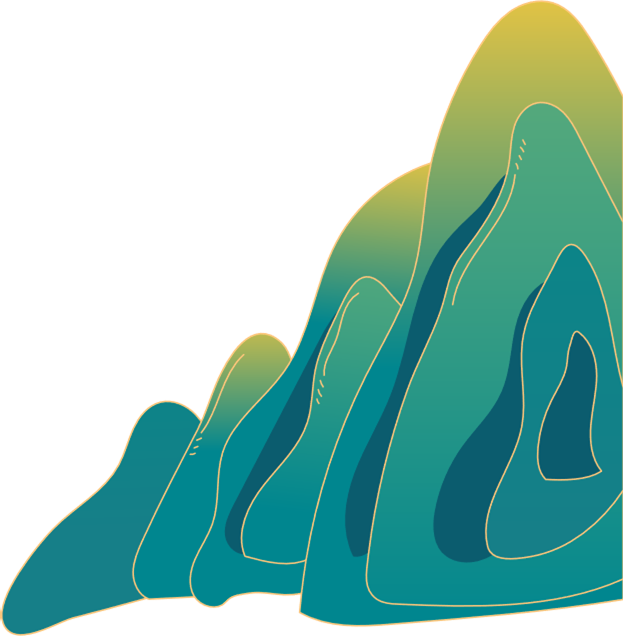 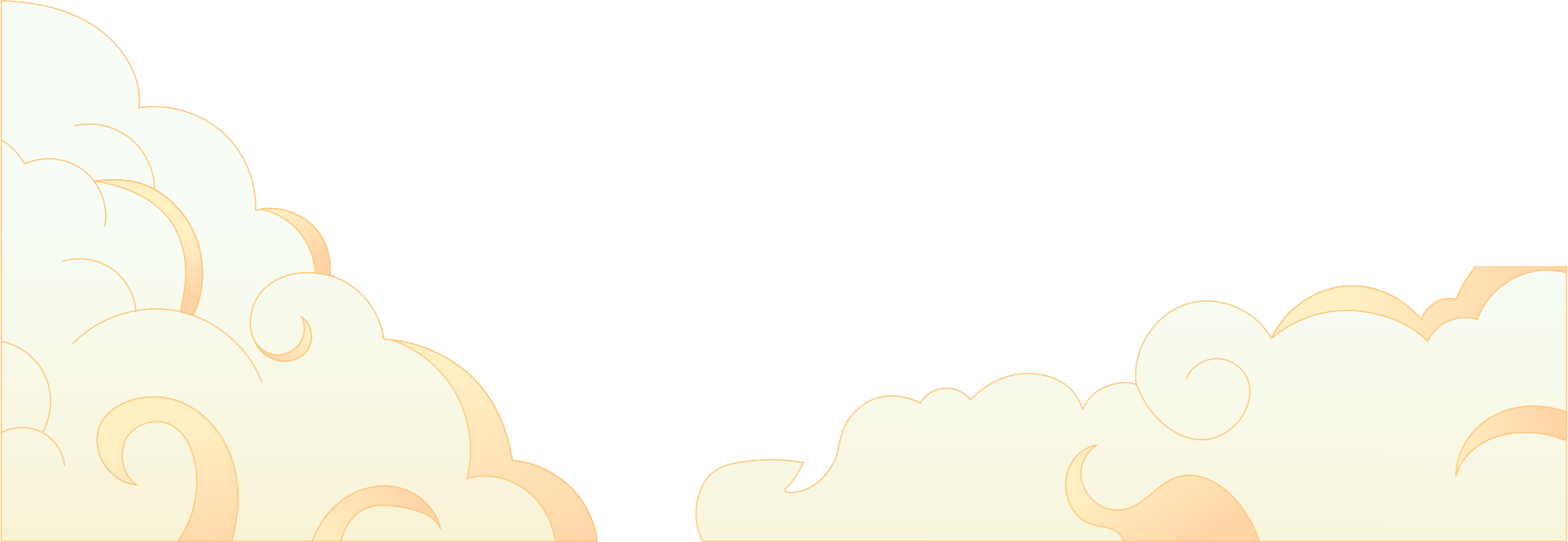 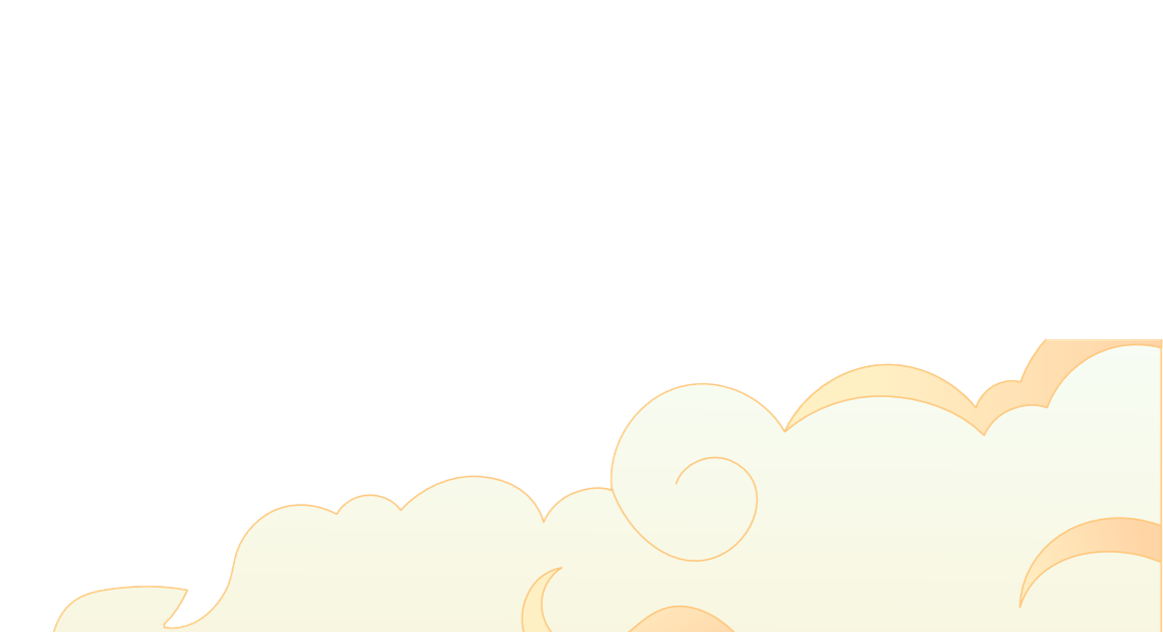 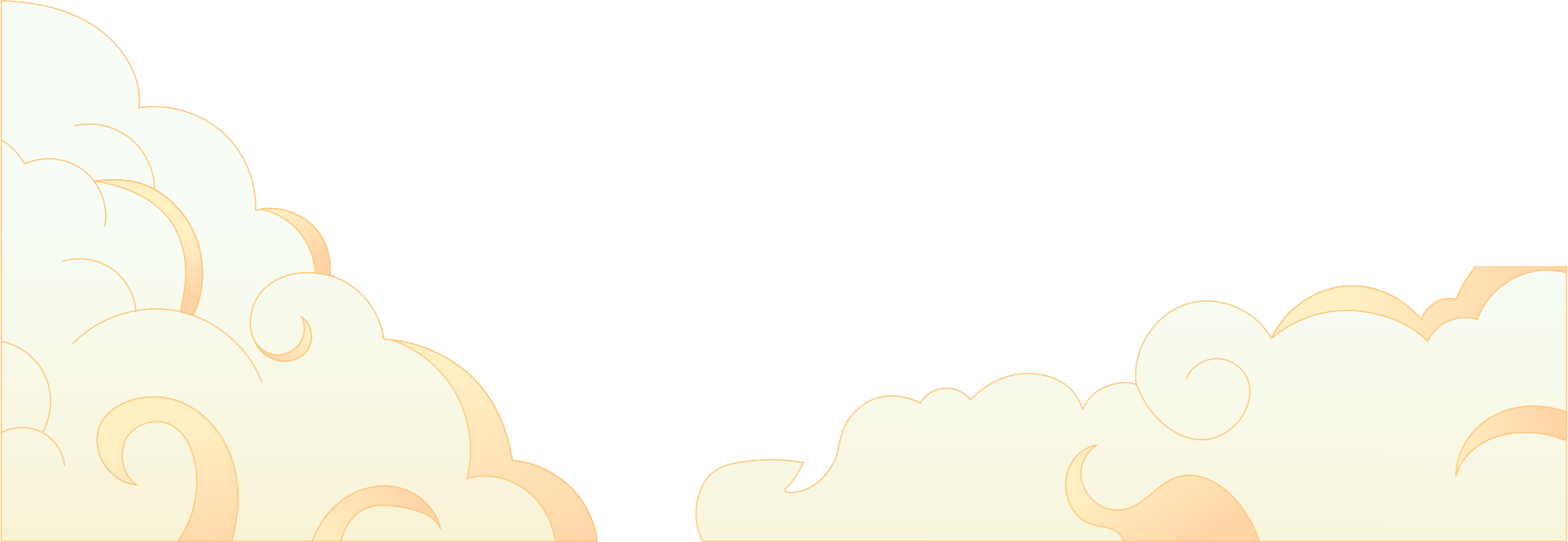 背景调研
请在此输入相关说明，输入文字时可以直接复制，粘贴时请选择右键只保留文本。
背景调研数据
请在此输入相关说明，输入文字时可以直接复制，粘贴时请选择右键只保留文本。
背景调研数据
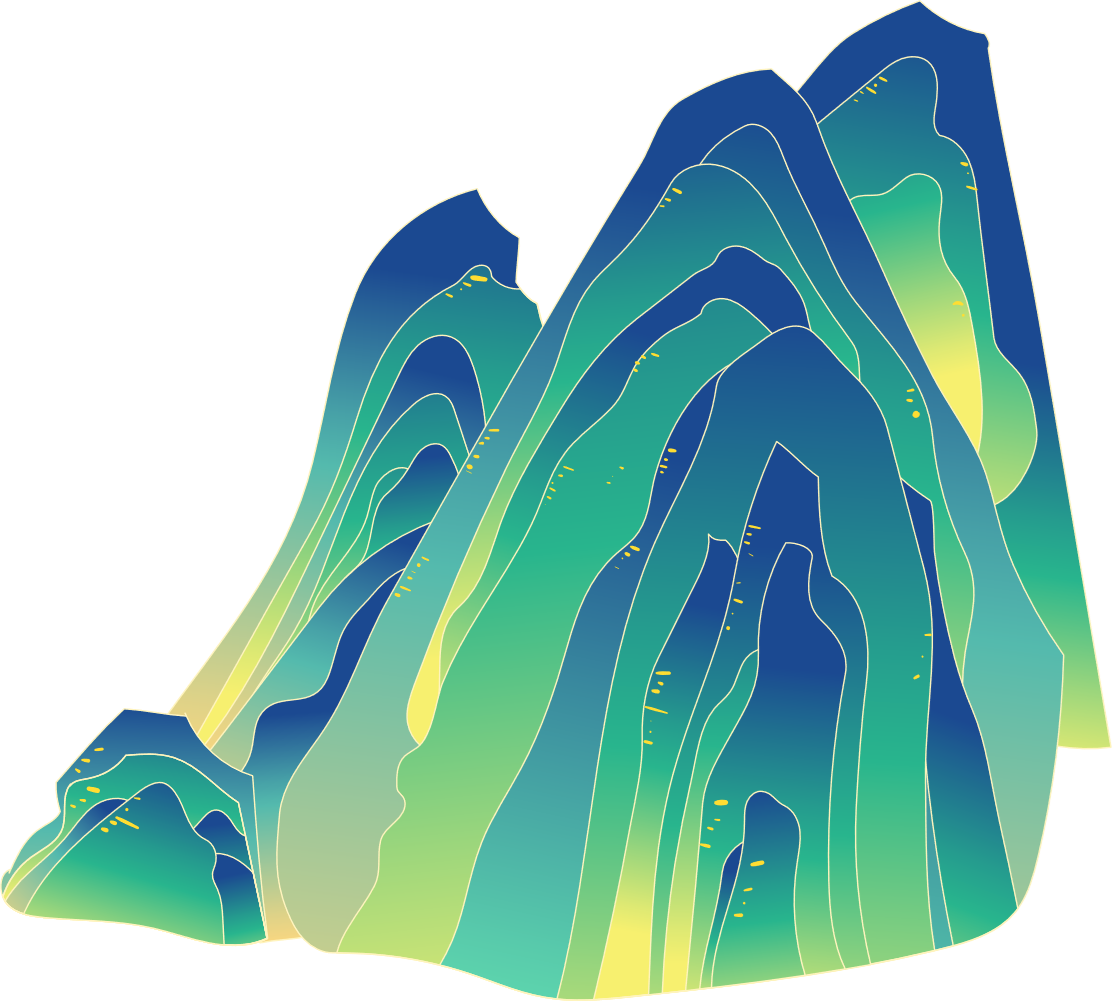 请在此输入相关说明，输入文字时可以直接复制，粘贴时请选择右键只保留文本。
背景调研数据
请在此输入相关说明，输入文字时可以直接复制，粘贴时请选择右键只保留文本。请在此输入相关说明，输入文字时可以直接复制，粘贴时请选择右键只保留文本。
背景调研数据
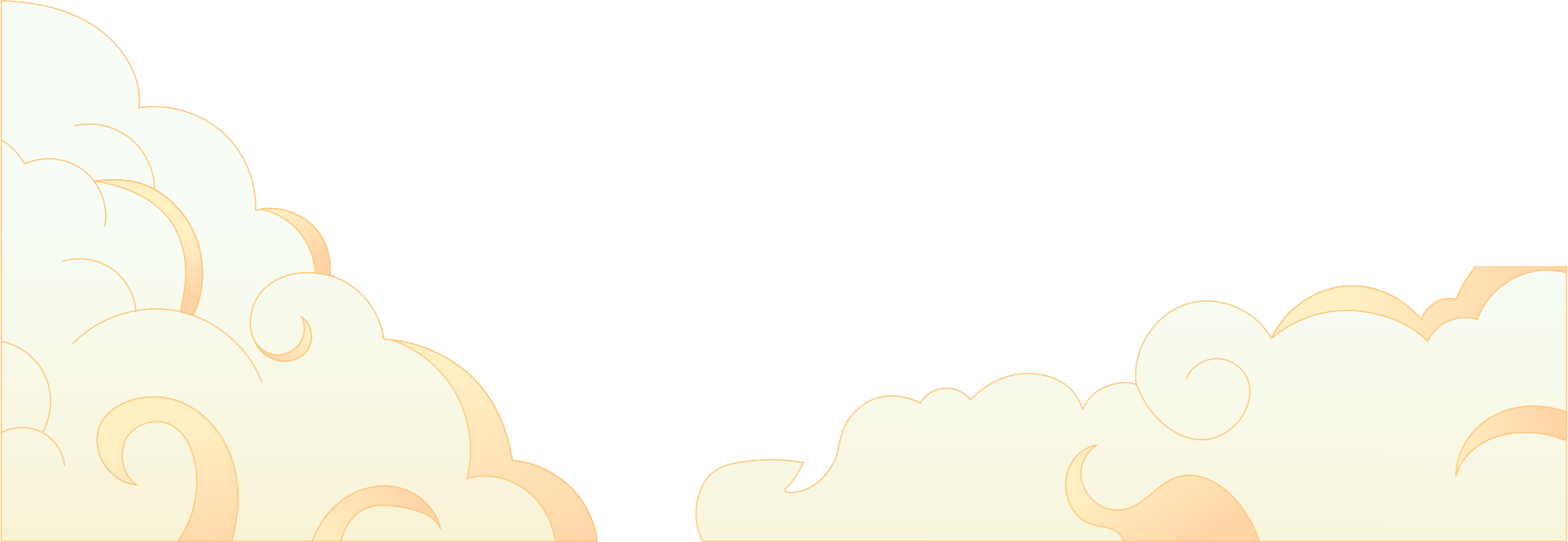 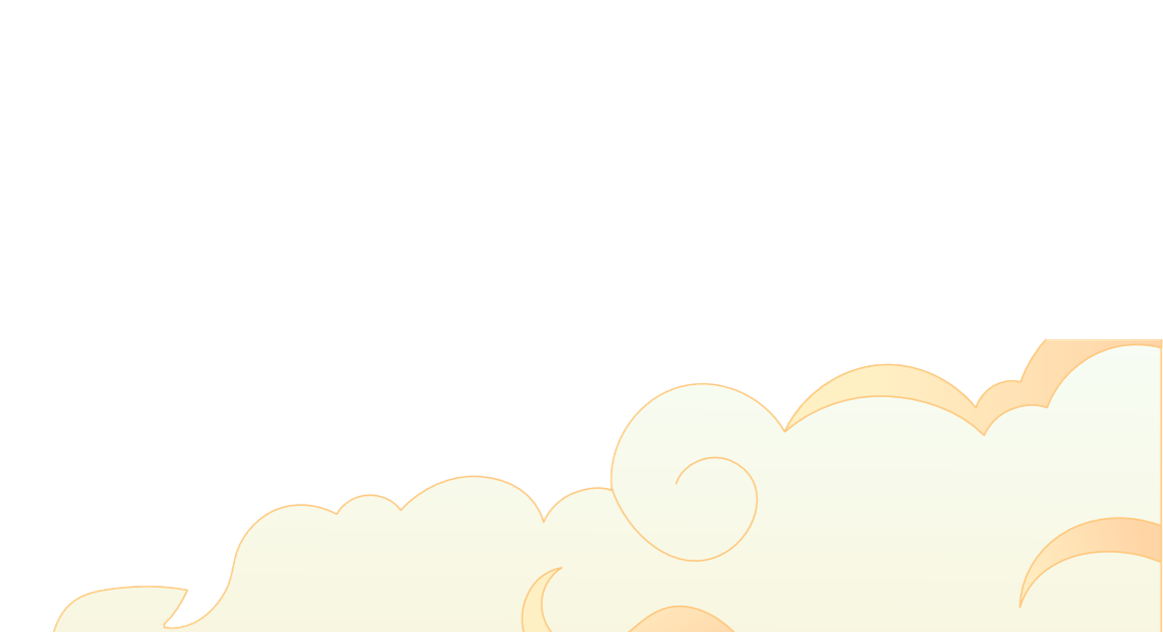 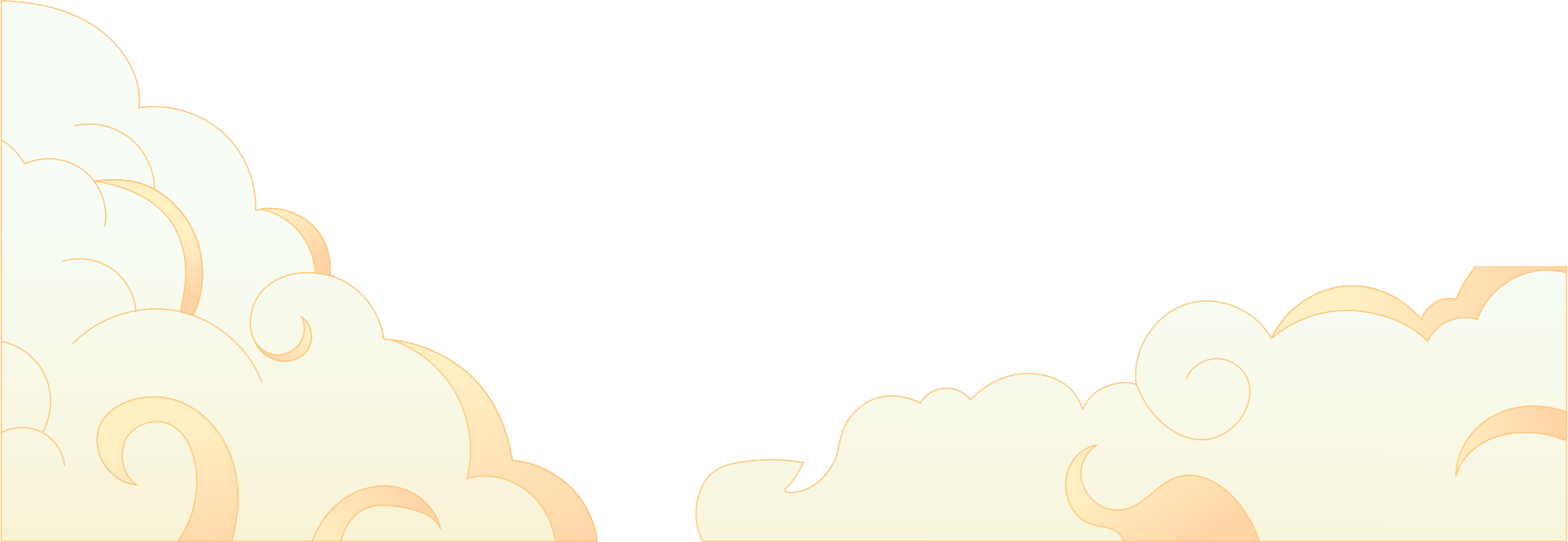 背景调研
请在此输入相关说明，输入文字时可以直接复制，粘贴时请选择右键只保留文本。
市场营收结构
请在此输入相关说明，输入文字时可以直接复制，粘贴时请选择右键只保留文本。
市场营收结构
请在此输入相关说明，输入文字时可以直接复制，粘贴时请选择右键只保留文本。
市场营收结构
85%
46%
71%
背景调研
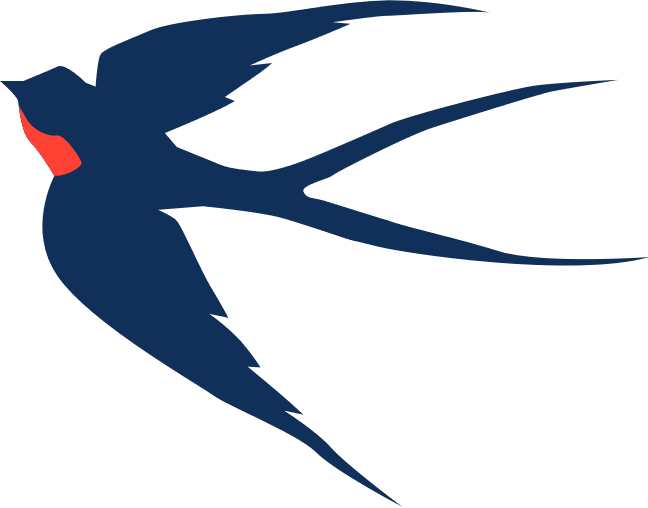 请在此输入相关说明，输入文字时可以直接复制，粘贴时请选择右键只保留文本。
市场营收结构
请在此输入相关说明，输入文字时可以直接复制，粘贴时请选择右键只保留文本。
市场营收结构
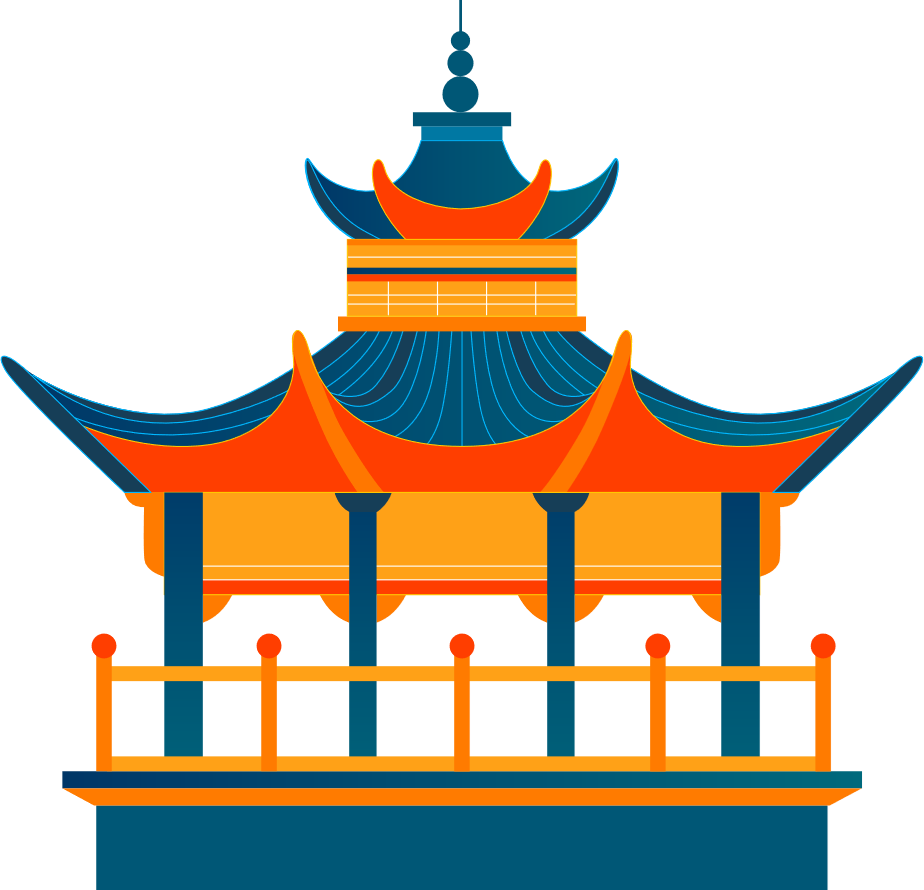 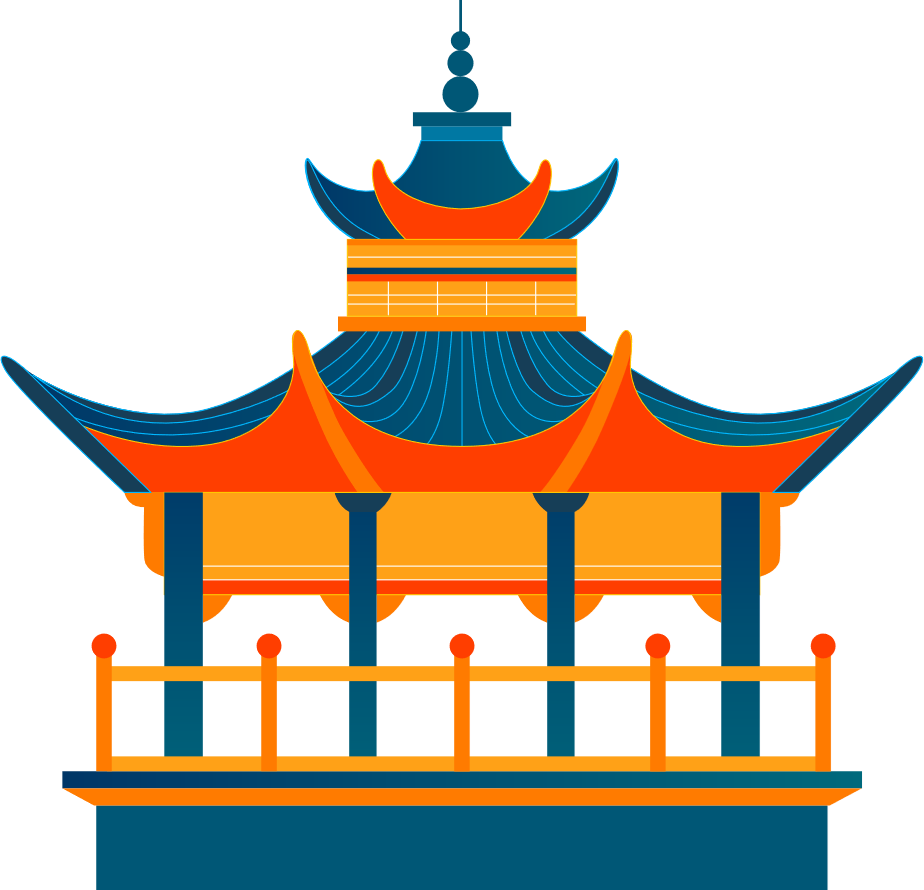 请在此输入相关说明，输入文字时可以直接复制，粘贴时请选择右键只保留文本。
市场营收结构
请在此输入相关说明，输入文字时可以直接复制，粘贴时请选择右键只保留文本。
市场营收结构
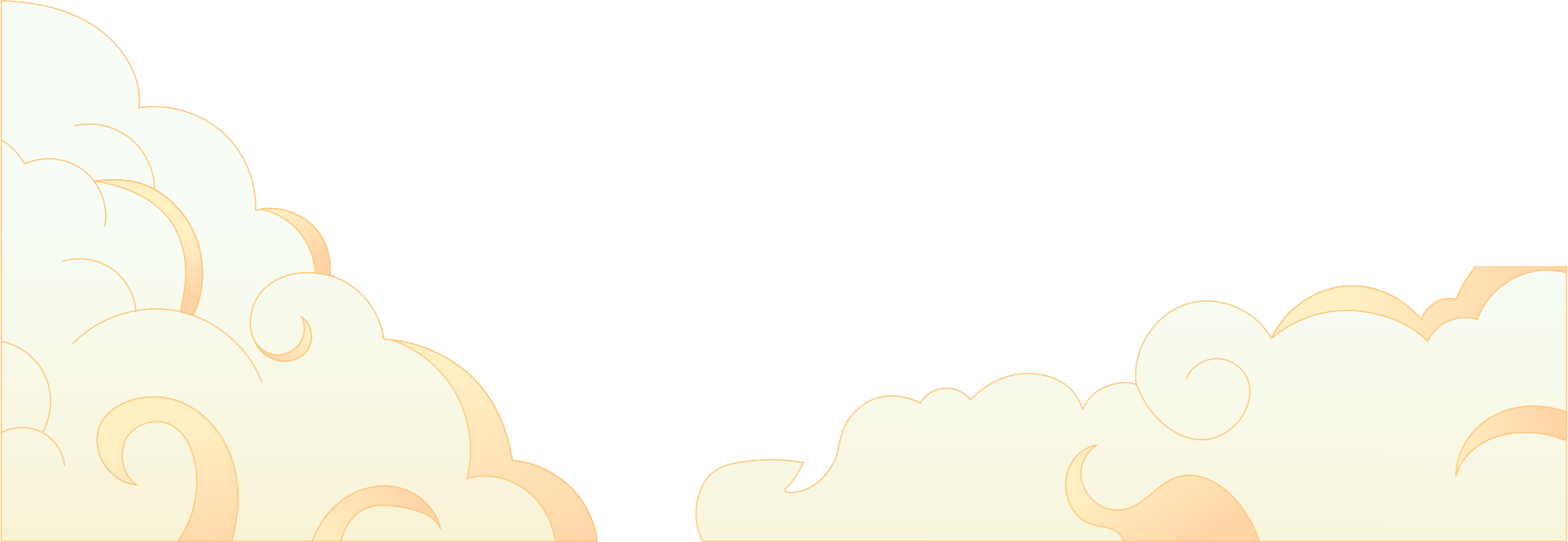 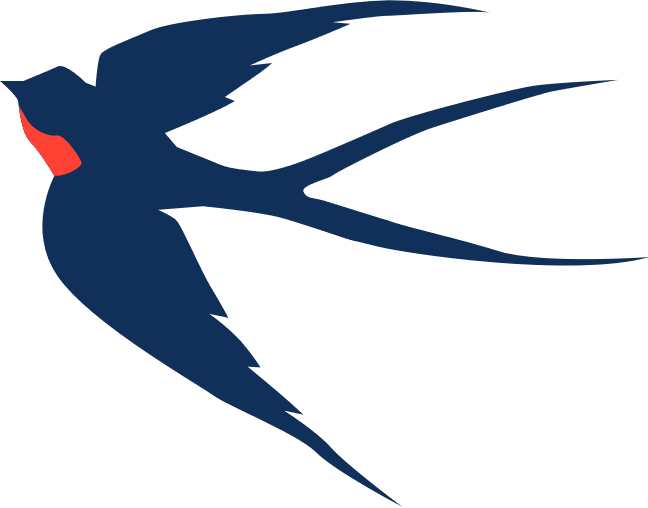 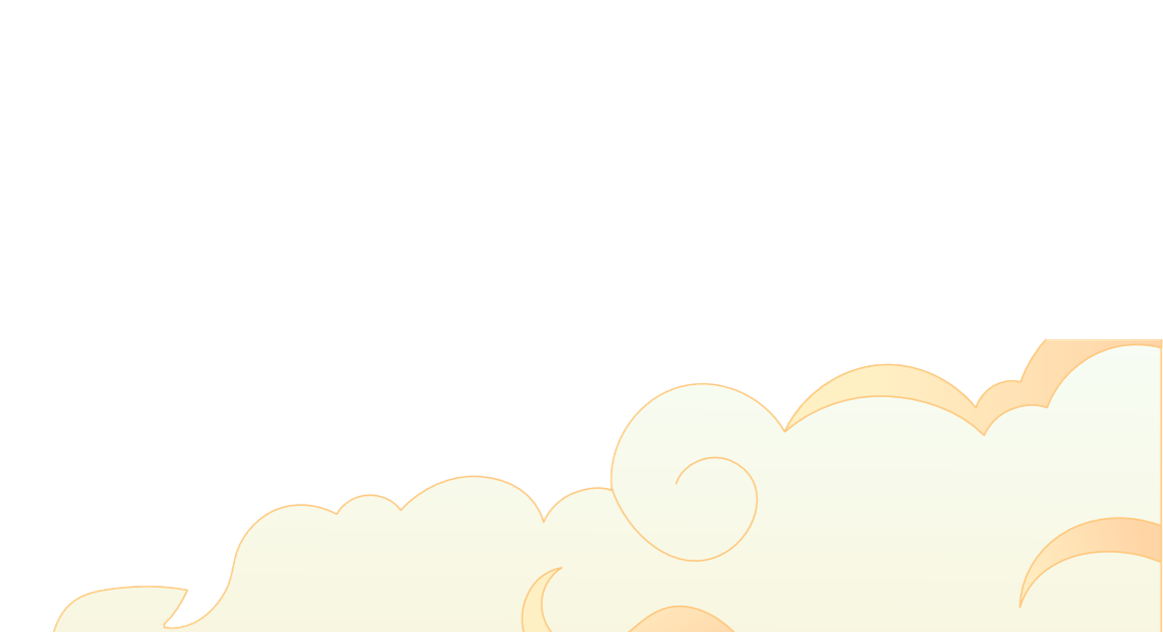 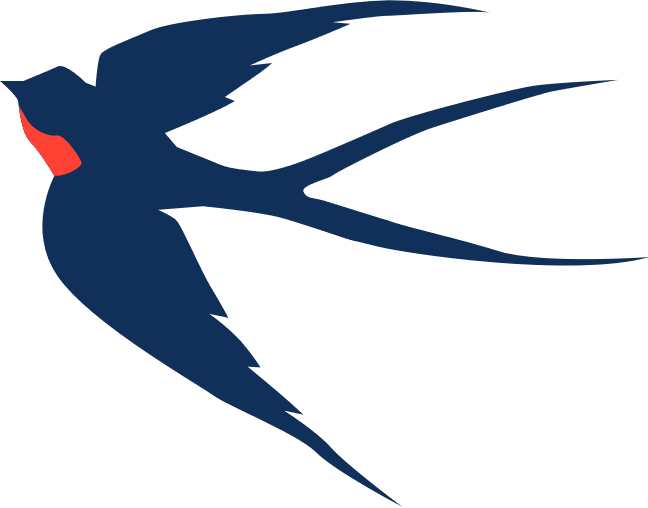 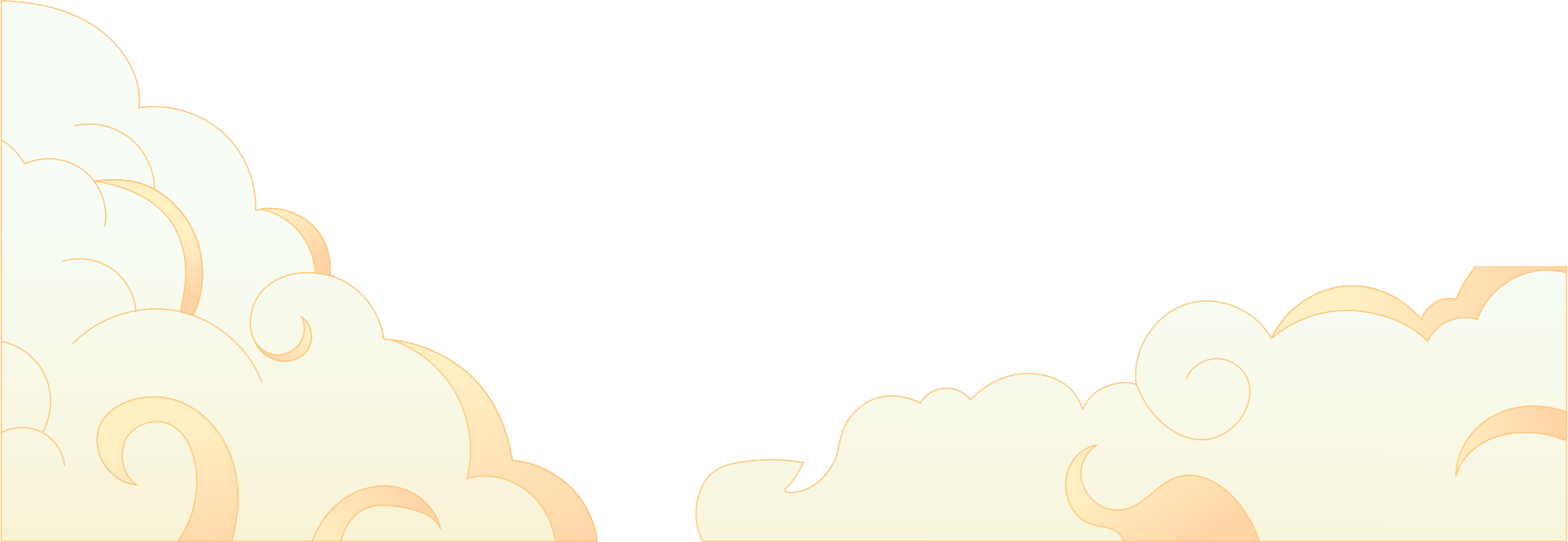 02
主题策划
Theme planning
主题策划
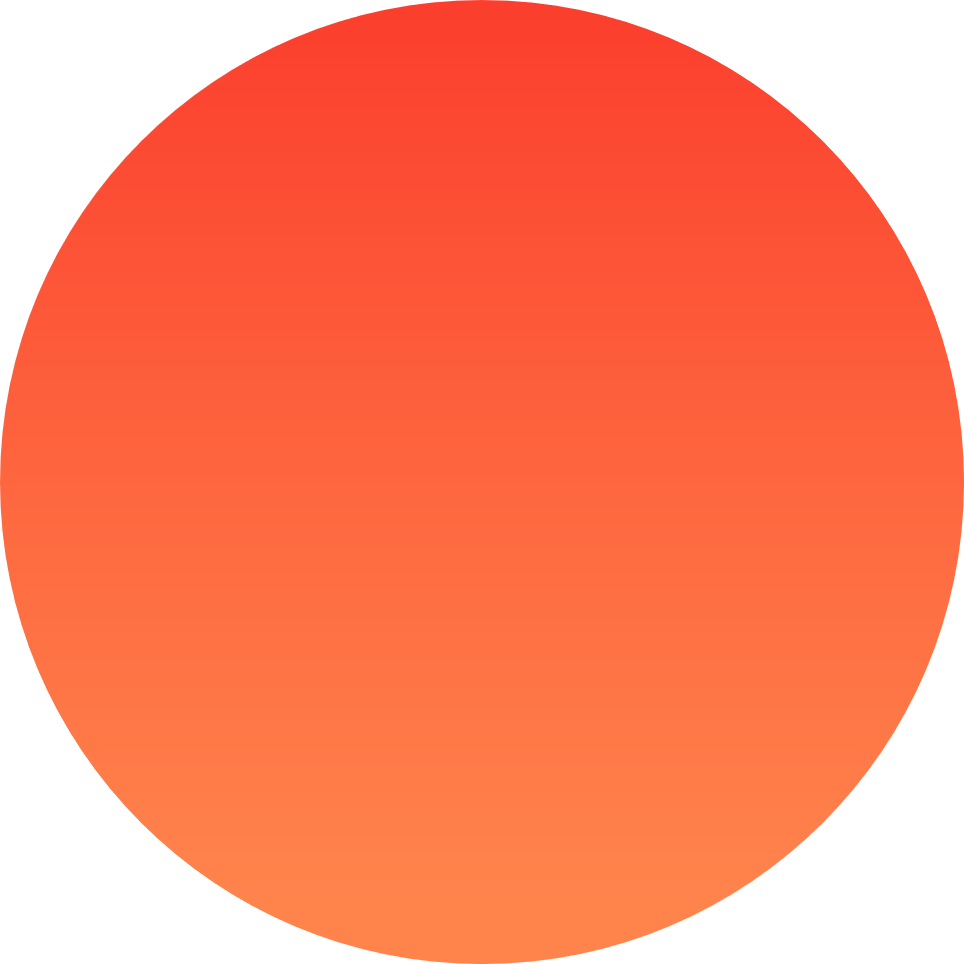 请在此输入相关说明，输入文字时可以直接复制，粘贴时请选择右键只保留文本。
国潮风主题策划
请在此输入相关说明，输入文字时可以直接复制，粘贴时请选择右键只保留文本。
中国风主题策划
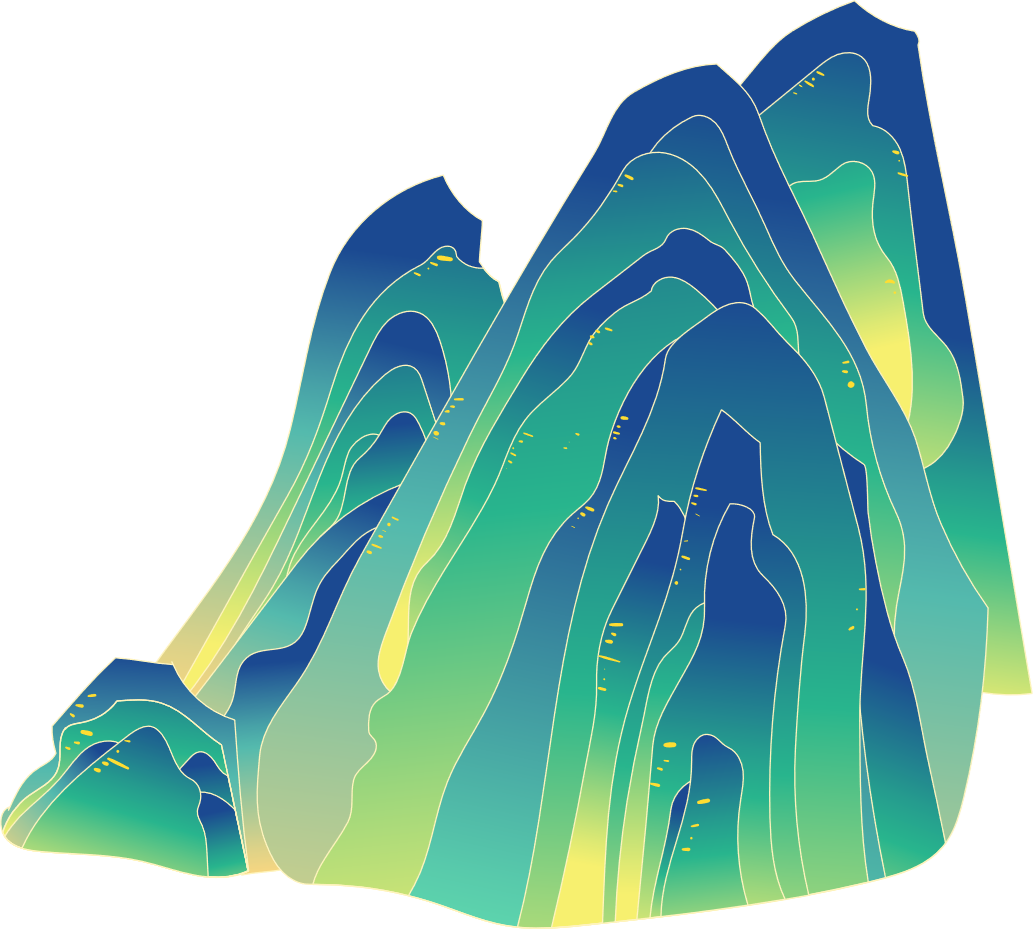 请在此输入相关说明，输入文字时可以直接复制，粘贴时请选择右键只保留文本。
国潮风主题策划
请在此输入相关说明，输入文字时可以直接复制，粘贴时请选择右键只保留文本。
中国风主题策划
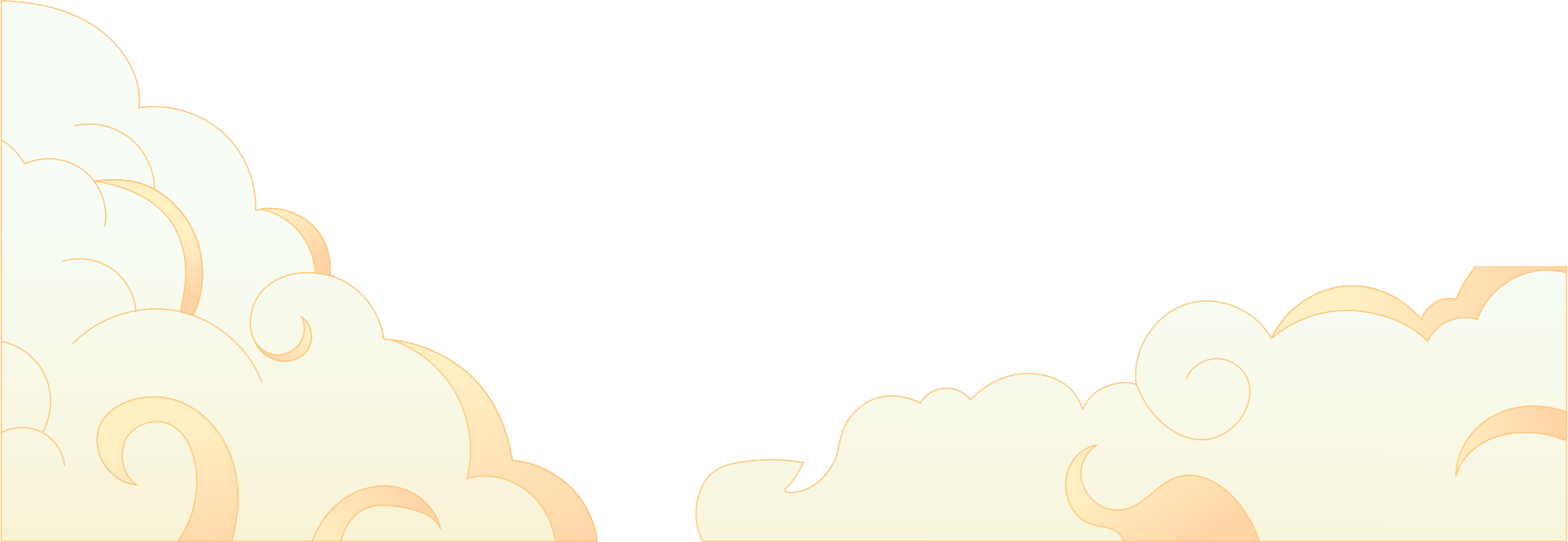 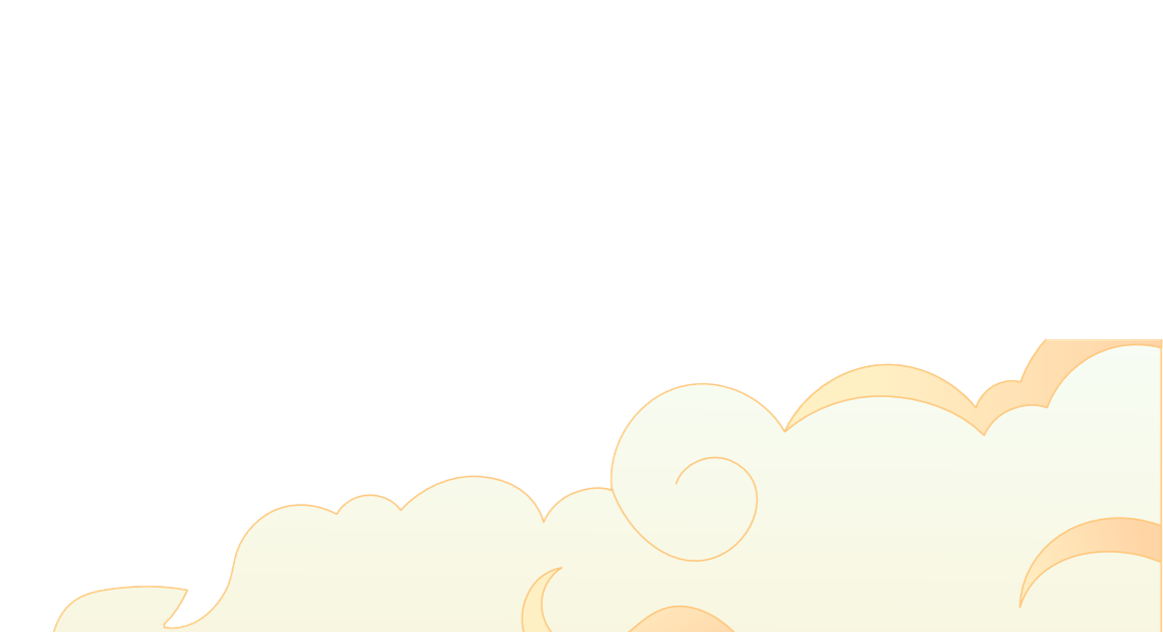 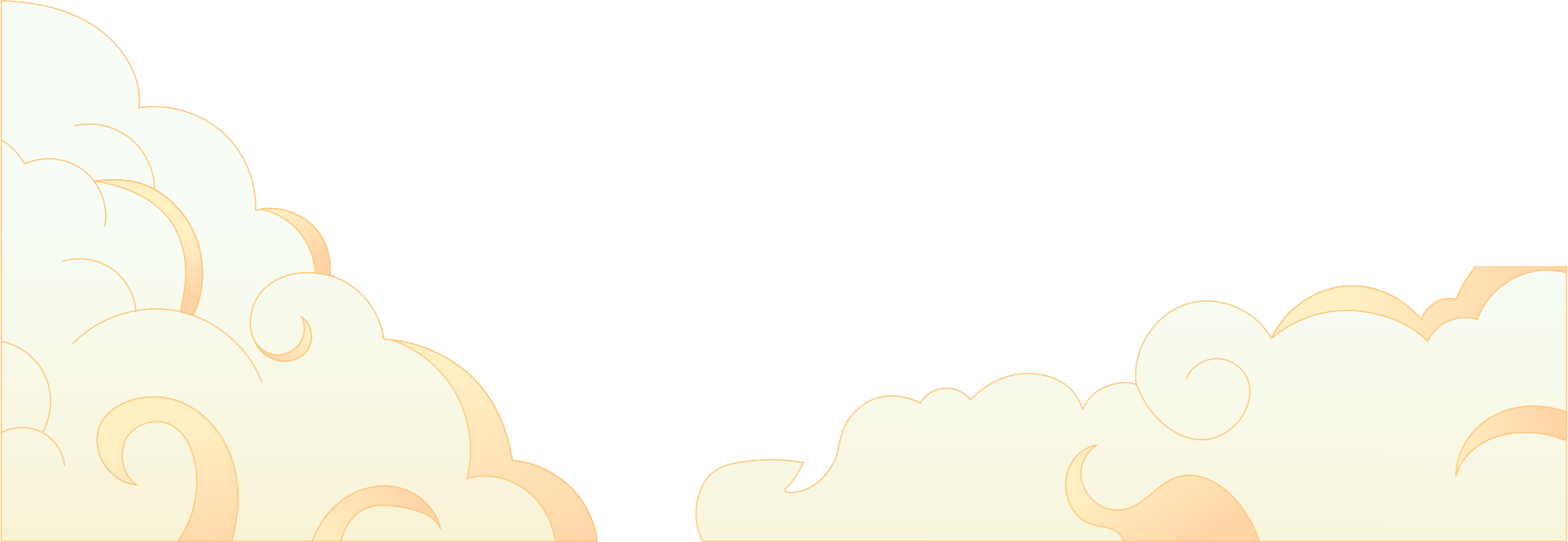 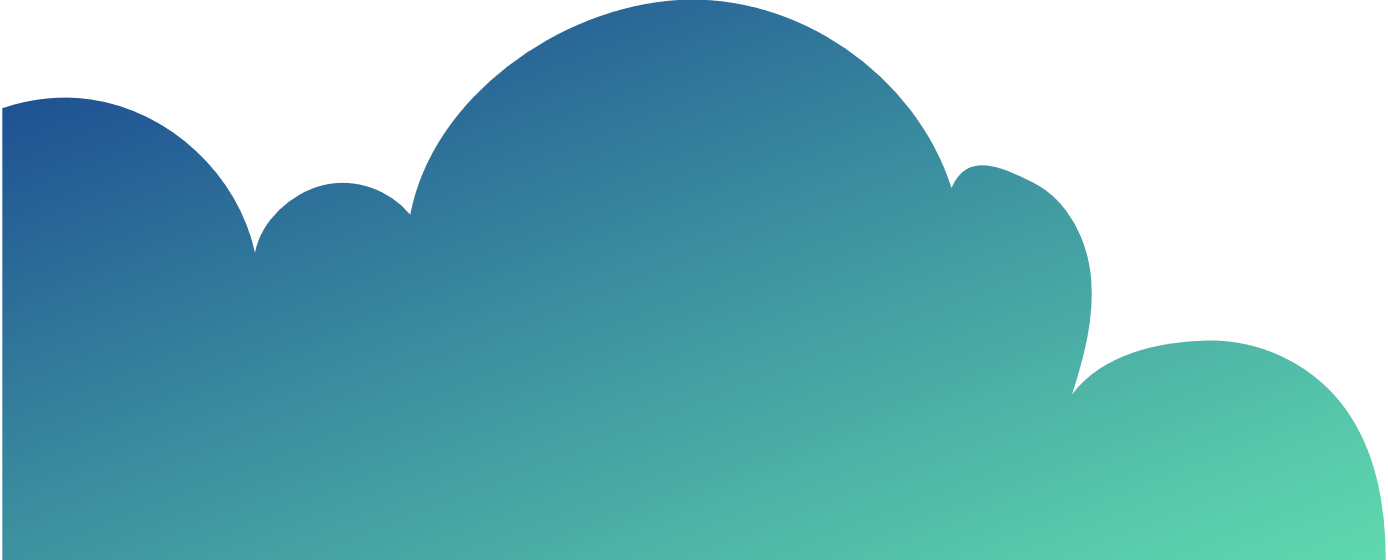 主题策划
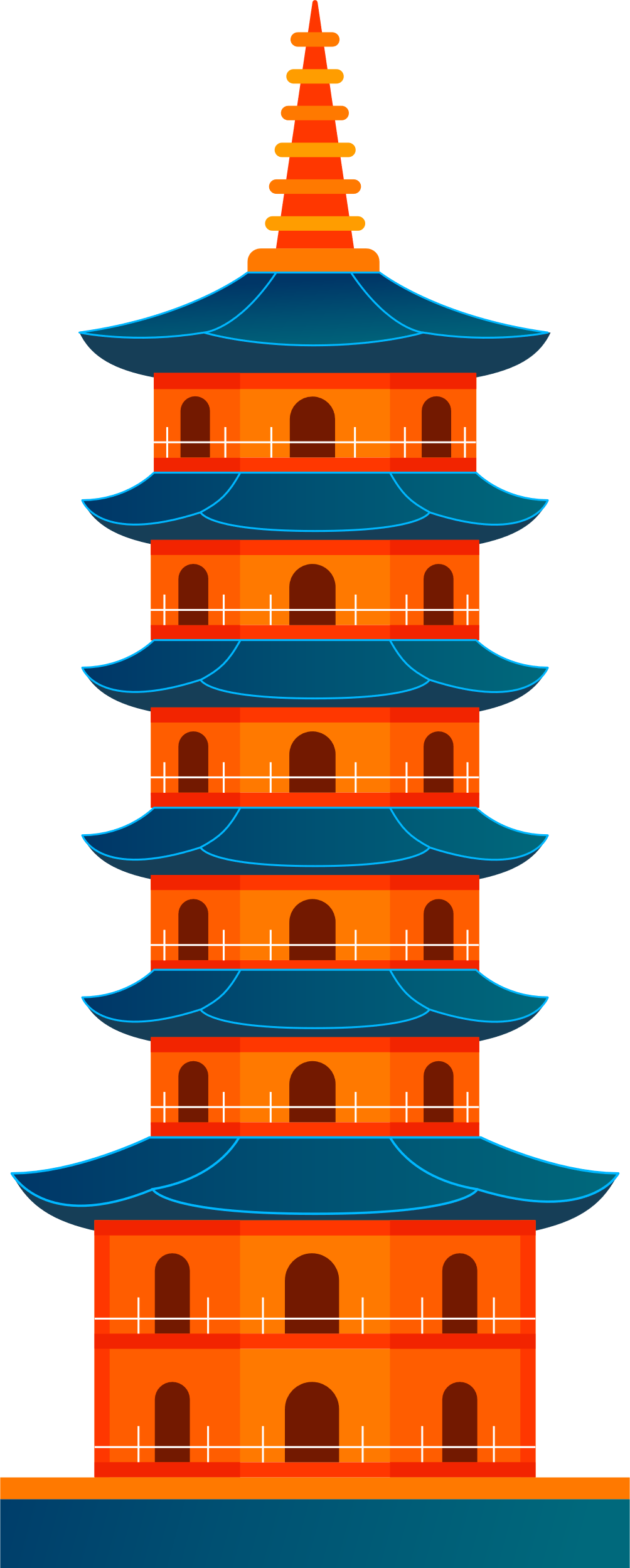 请在此输入相关说明，输入文字时可以直接复制，粘贴时请选择右键只保留文本。
国潮风主题策划
请在此输入相关说明，输入文字时可以直接复制，粘贴时请选择右键只保留文本。
国潮风主题策划
请在此输入相关说明，输入文字时可以直接复制，粘贴时请选择右键只保留文本。
中国风主题策划
请在此输入相关说明，输入文字时可以直接复制，粘贴时请选择右键只保留文本。
中国风主题策划
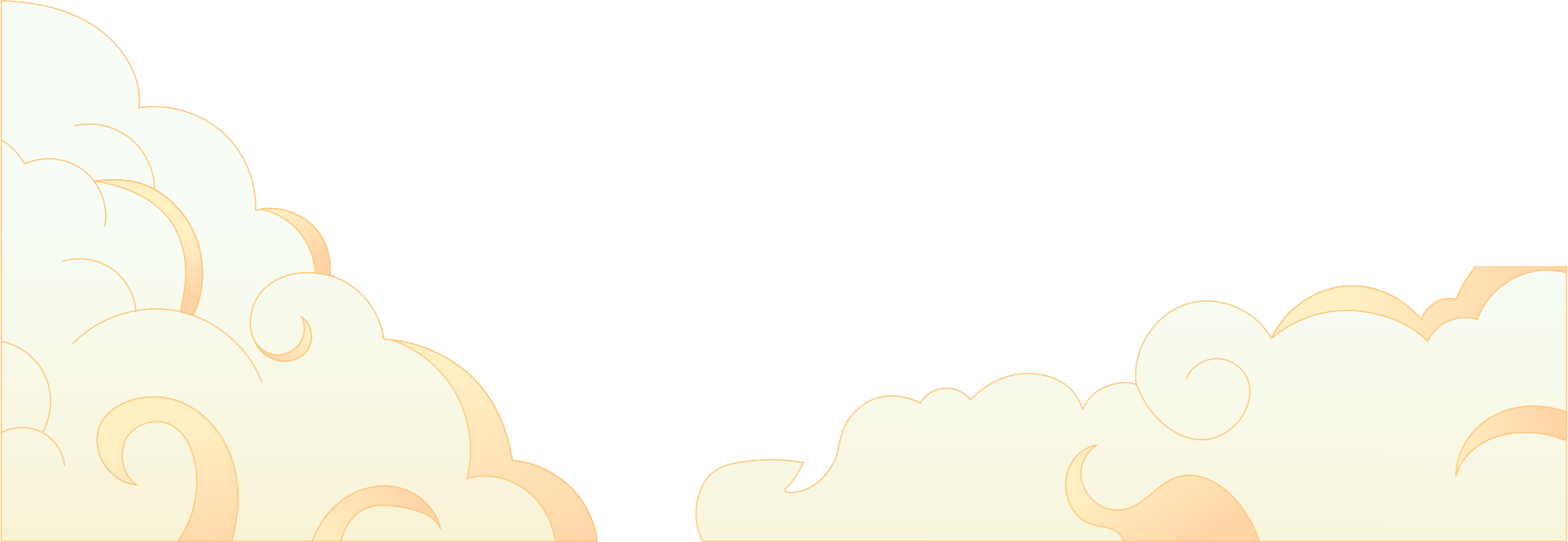 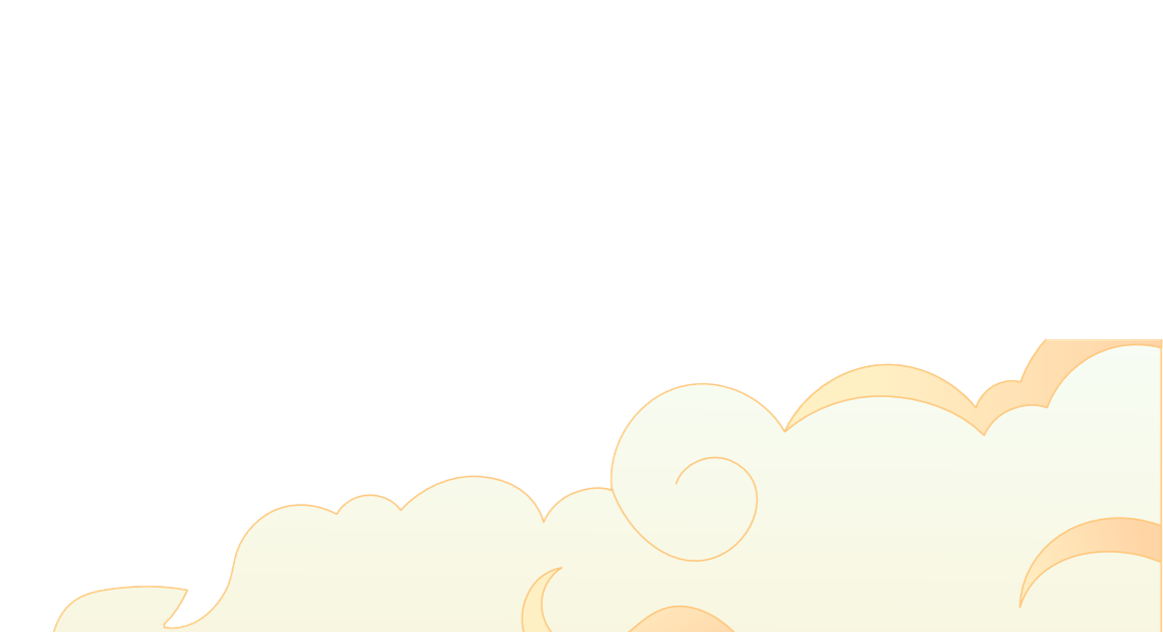 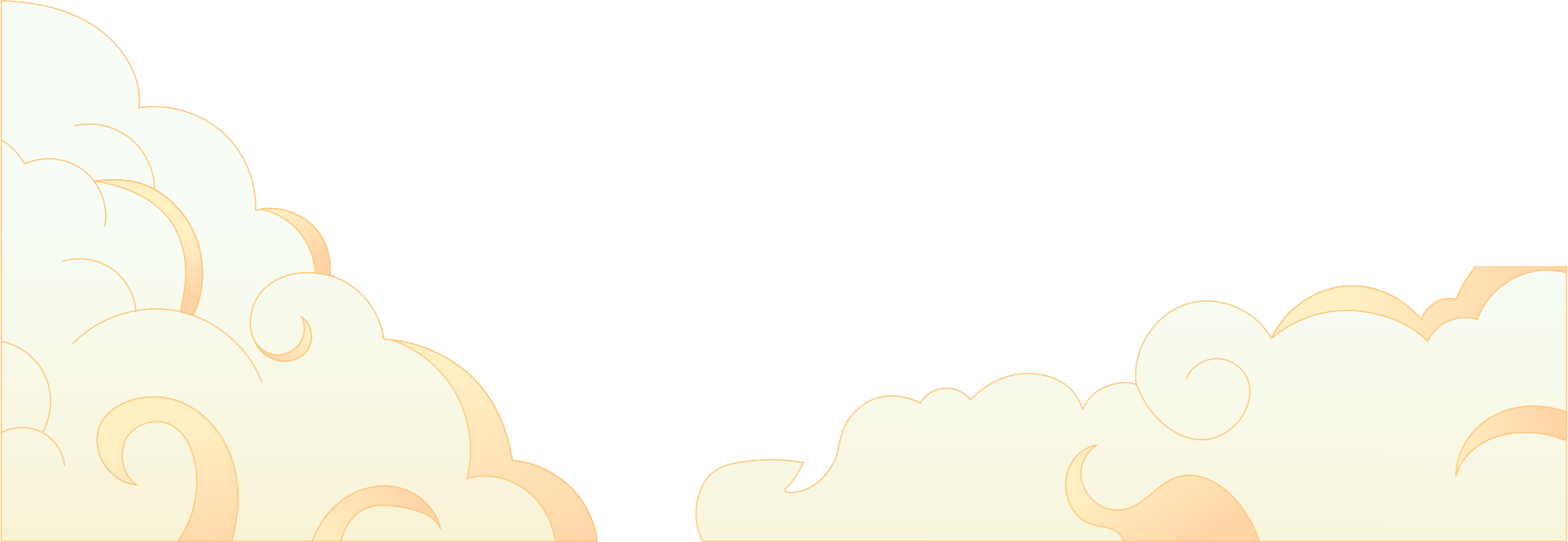 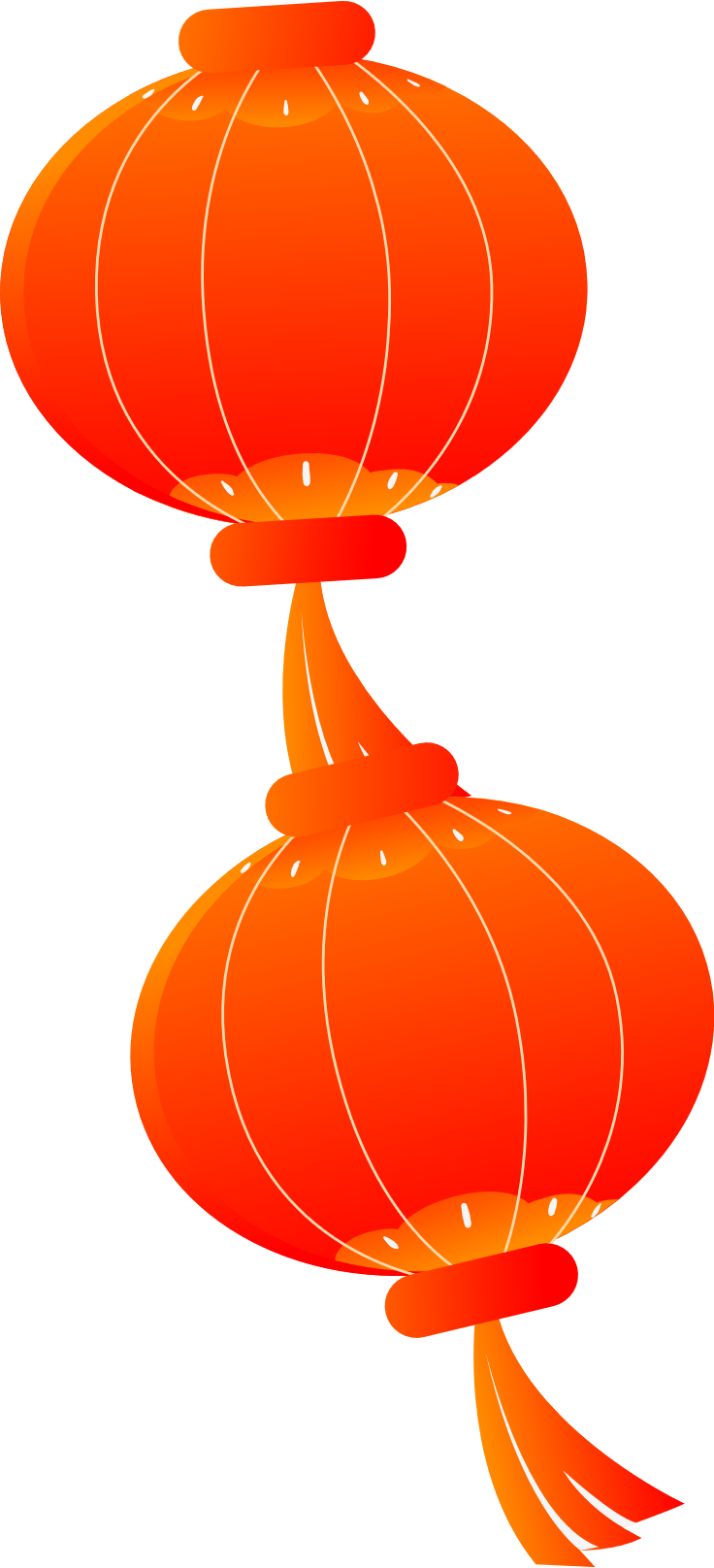 主题策划
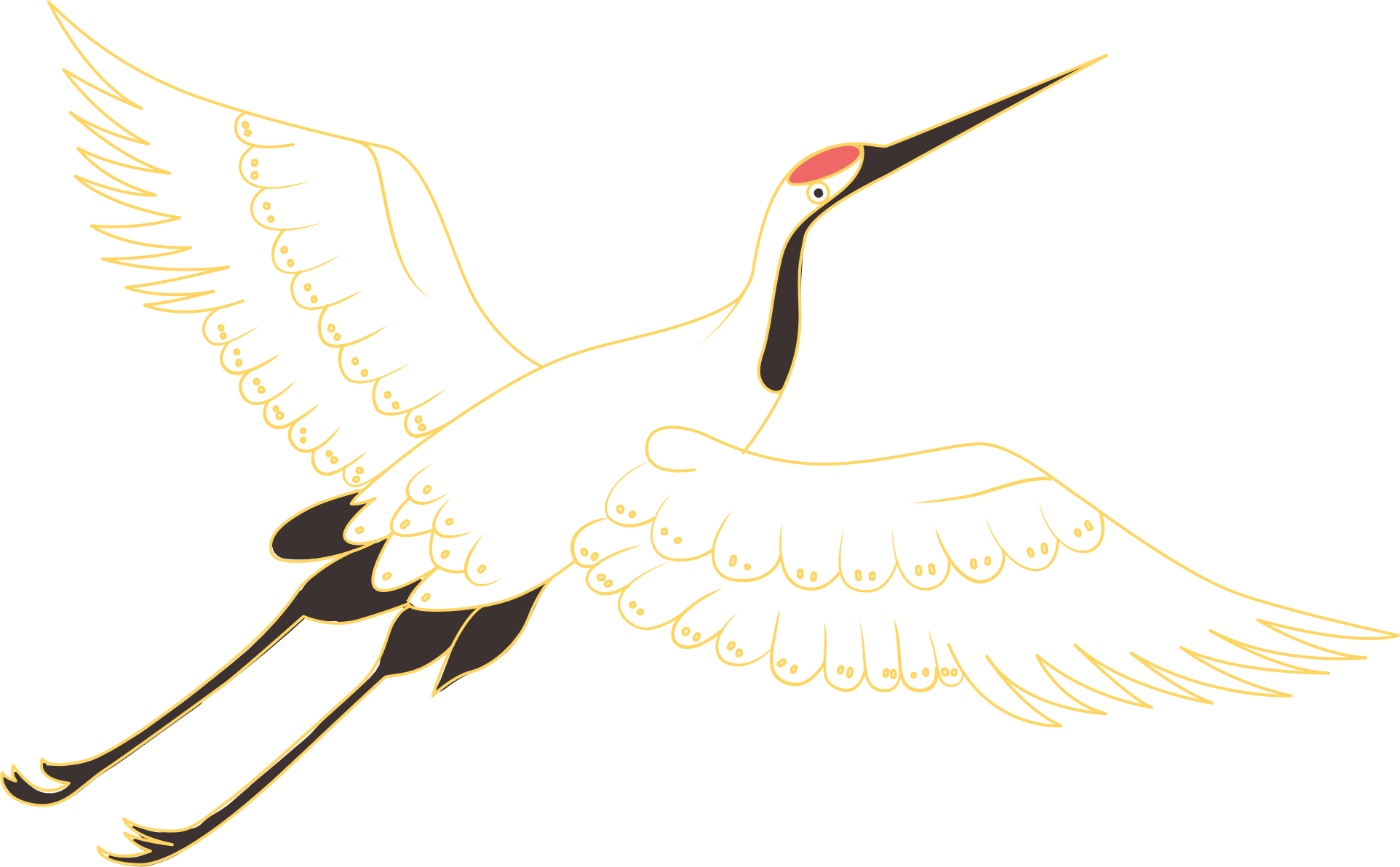 请在此输入相关说明，输入文字时可以直接复制，粘贴时请选择右键只保留文本。
国潮风主题策划
请在此输入相关说明，输入文字时可以直接复制，粘贴时请选择右键只保留文本。
国潮风主题策划
请在此输入相关说明，输入文字时可以直接复制，粘贴时请选择右键只保留文本。
国潮风主题策划
请在此输入相关说明，输入文字时可以直接复制，粘贴时请选择右键只保留文本。
中国风主题策划
请在此输入相关说明，输入文字时可以直接复制，粘贴时请选择右键只保留文本。
国潮风主题策划
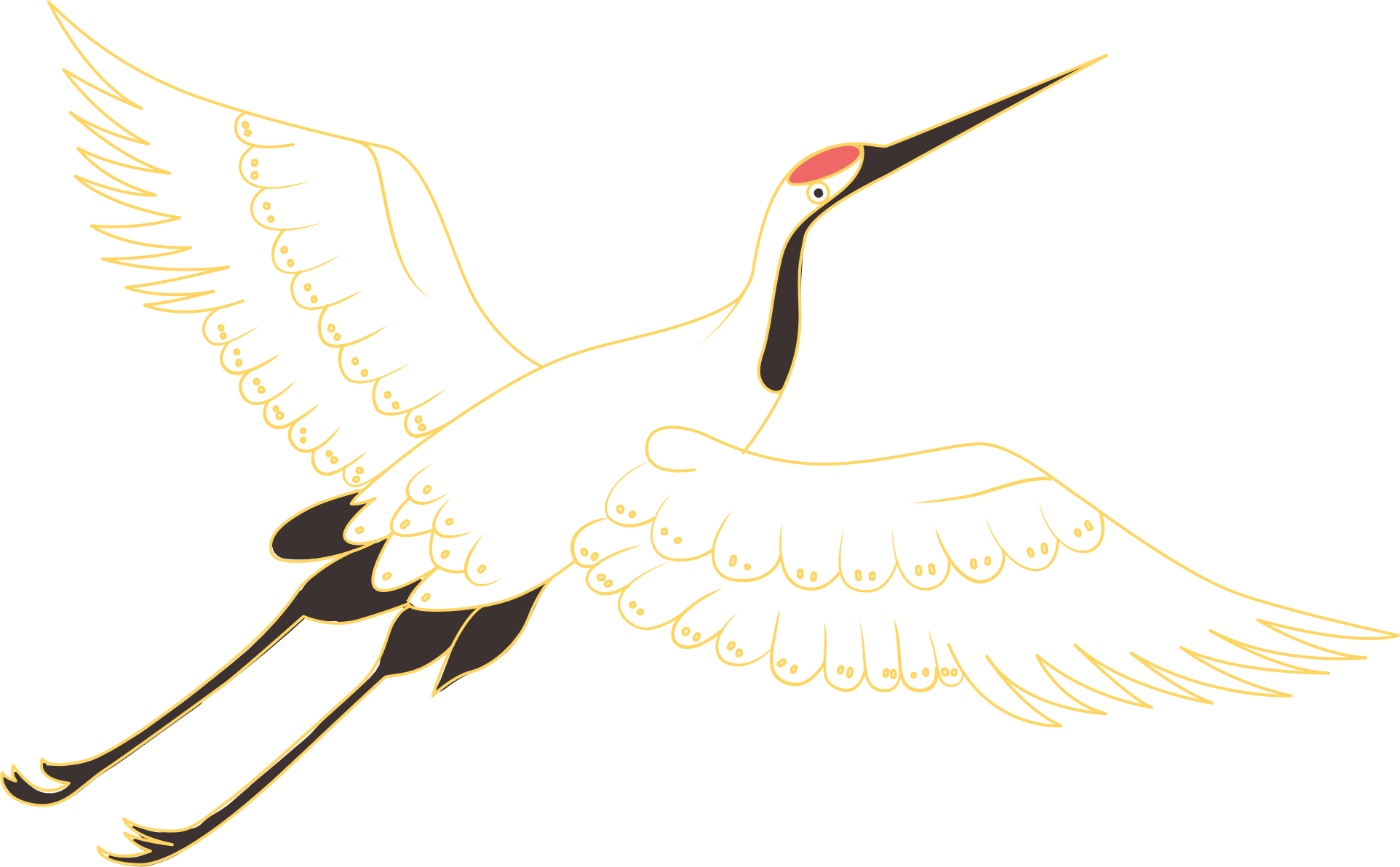 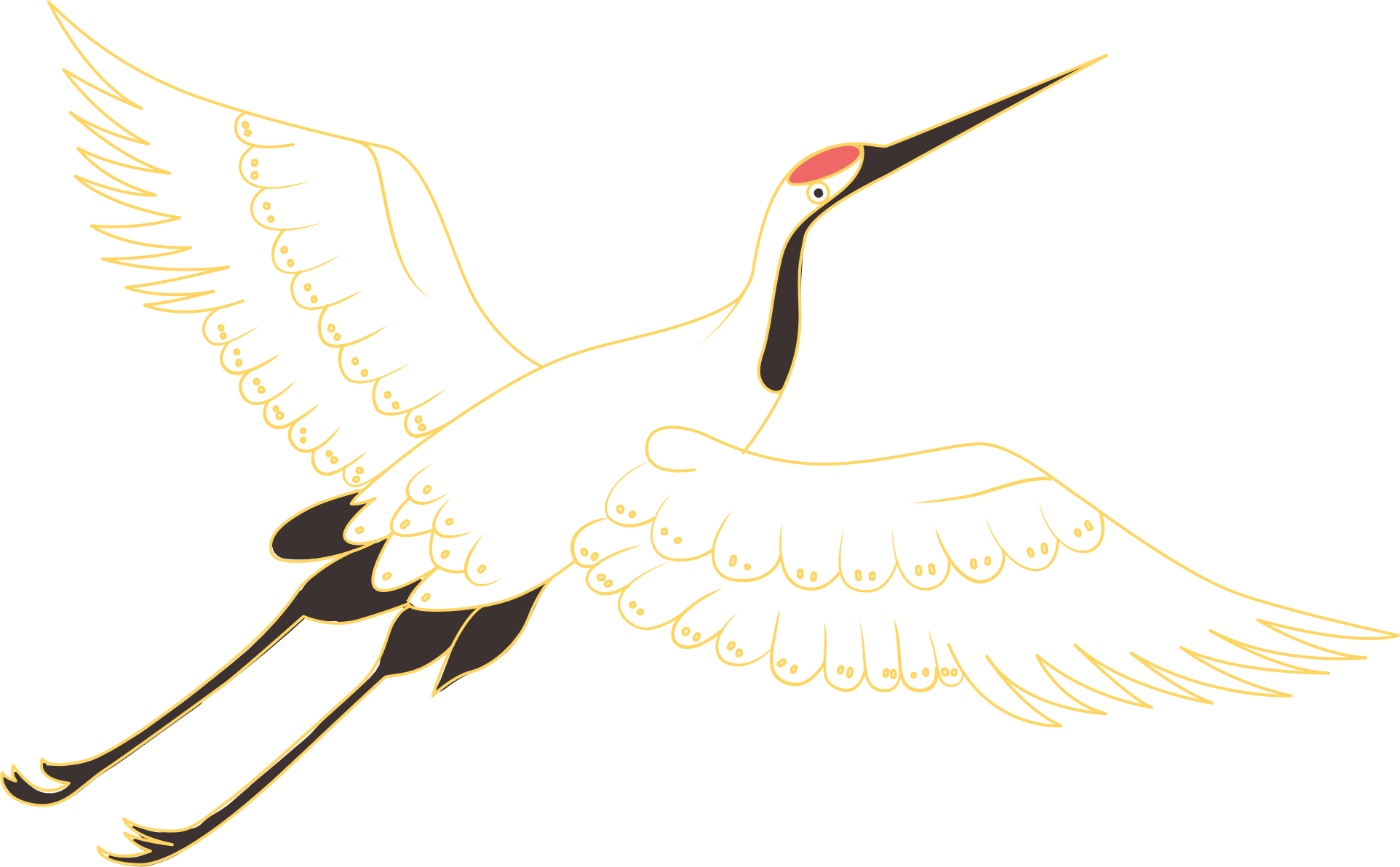 主题策划
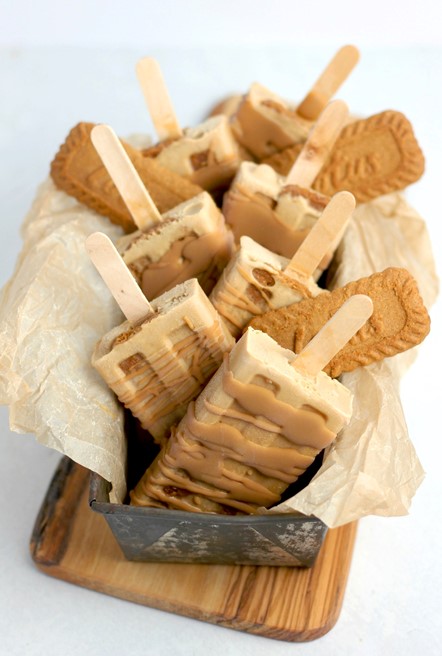 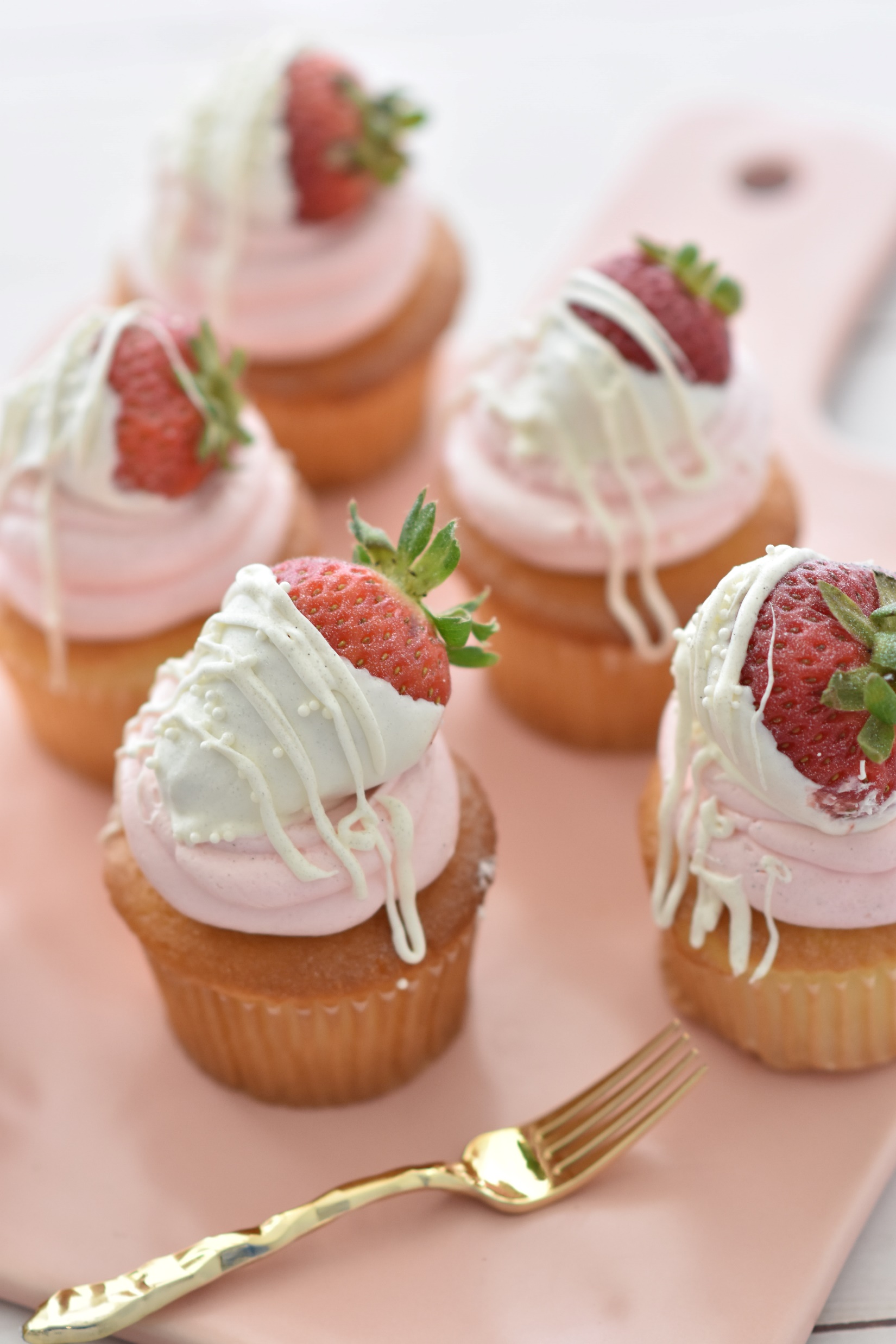 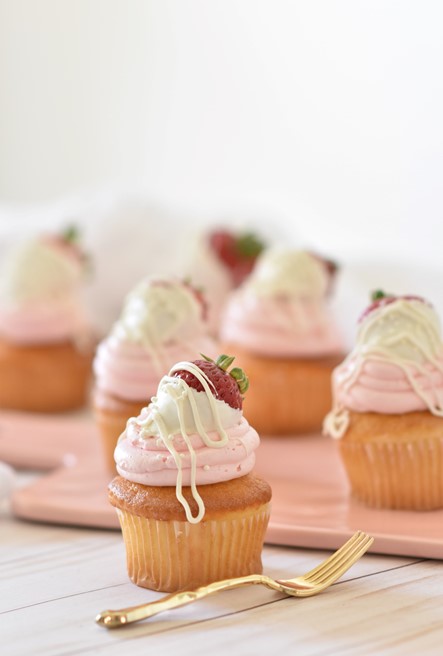 潮流风主题策划
潮流风主题策划
请在此输入相关说明，输入文字时可以直接复制，粘贴时请选择右键只保留文本。
请在此输入相关说明，输入文字时可以直接复制，粘贴时请选择右键只保留文本。
潮流风主题策划
请在此输入相关说明，输入文字时可以直接复制，粘贴时请选择右键只保留文本。
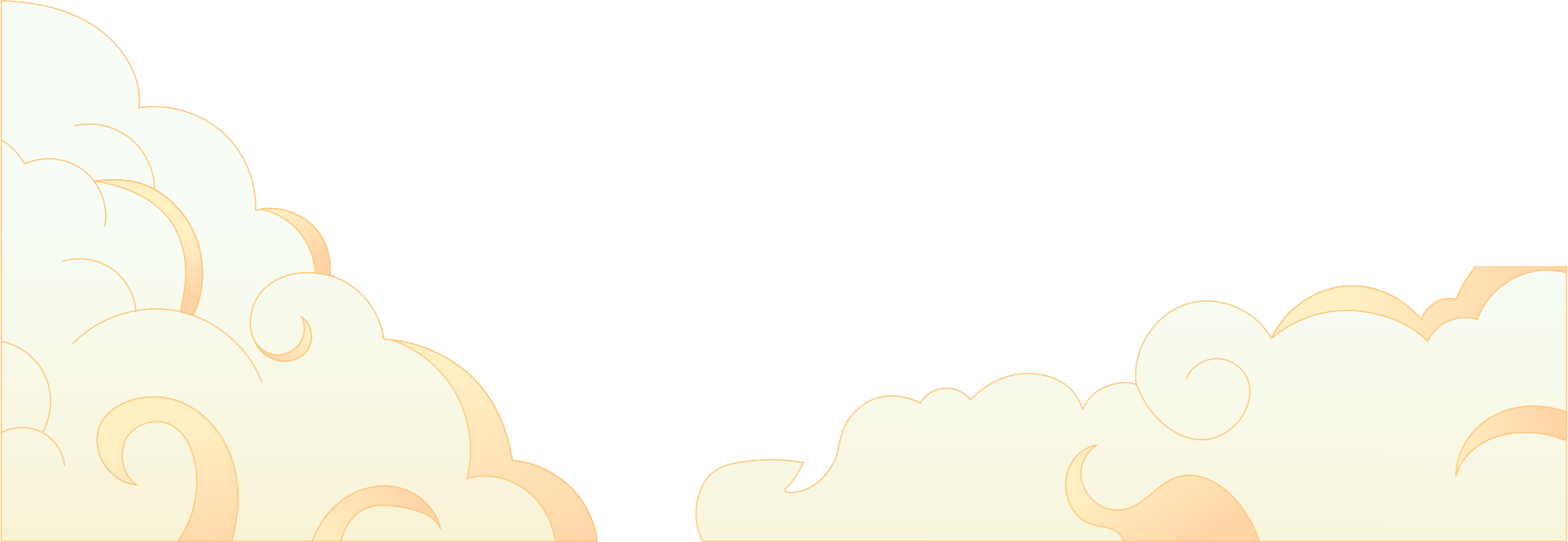 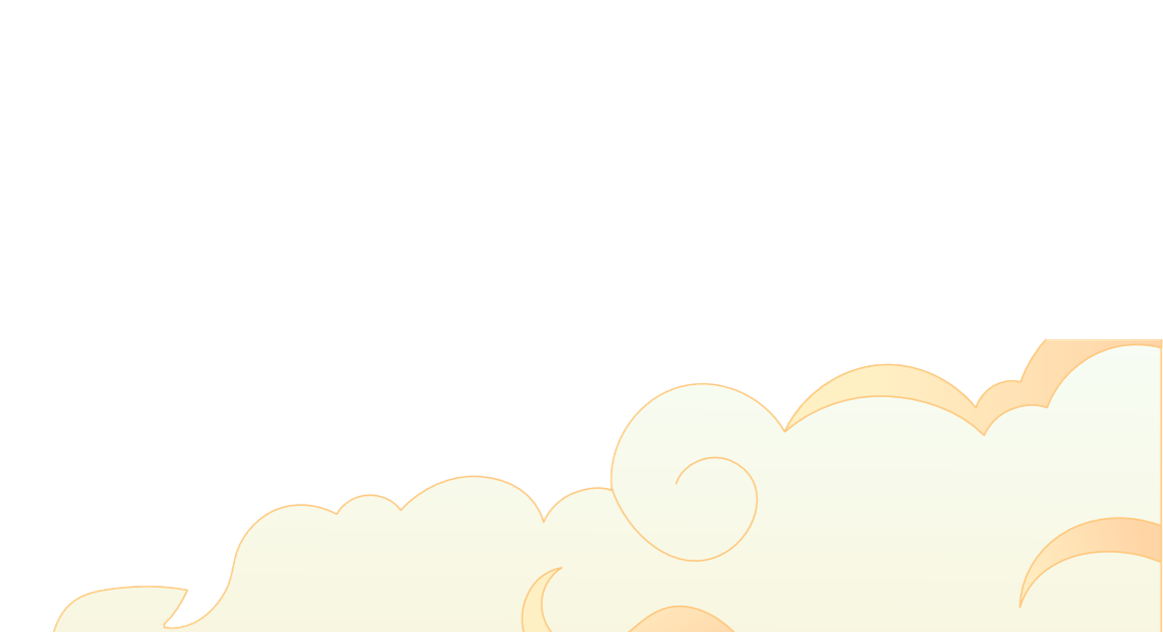 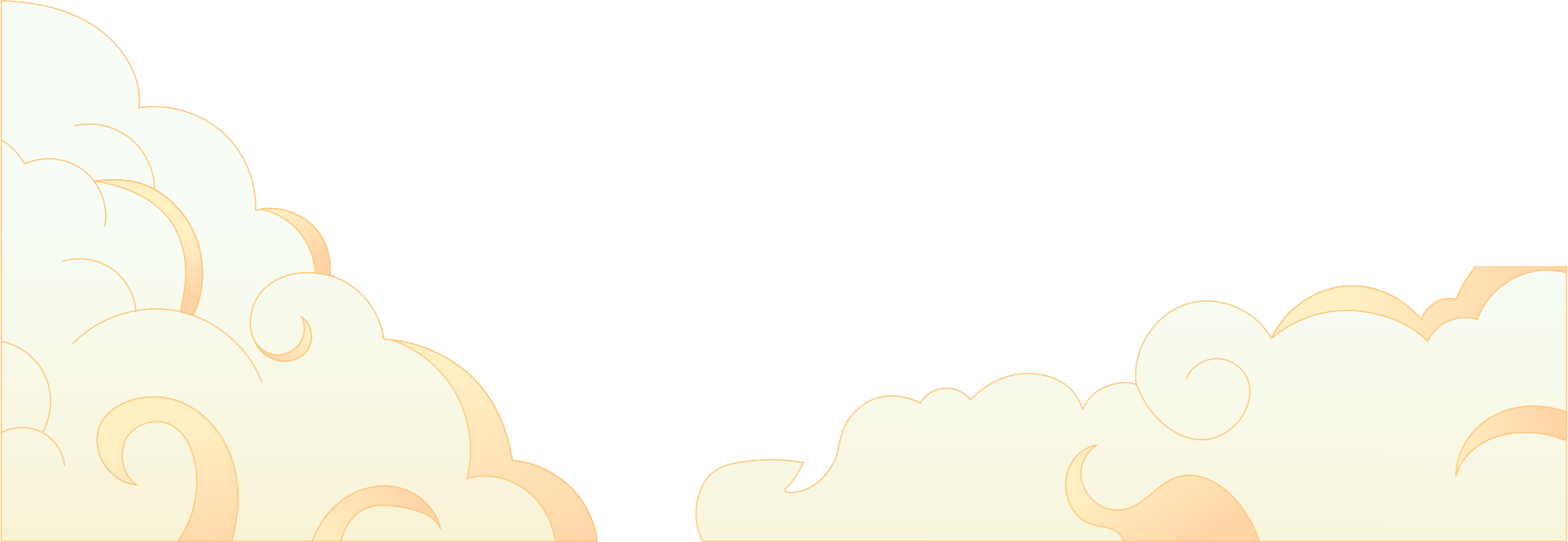 03
方案执行
Scenario execution
方案执行
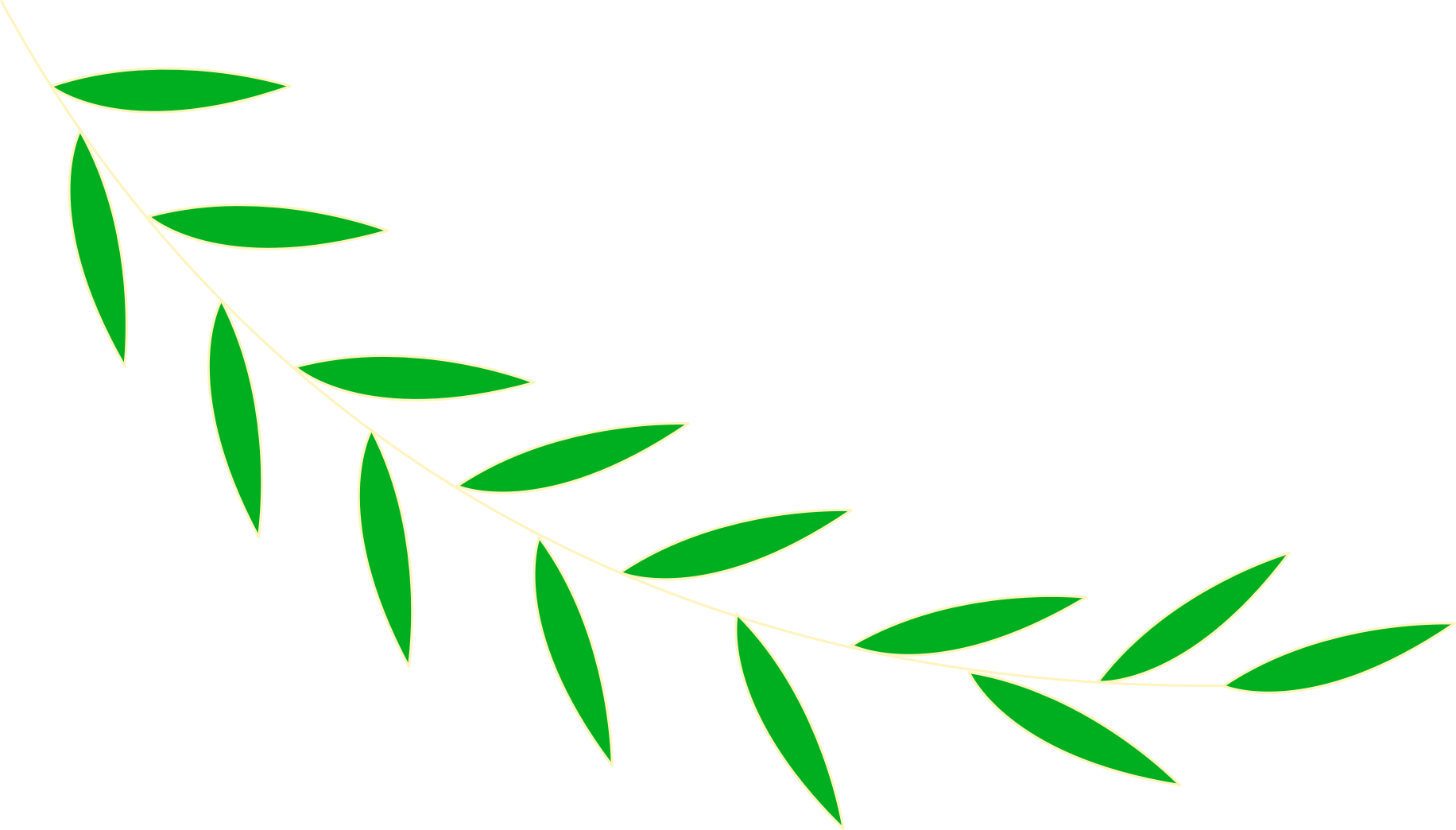 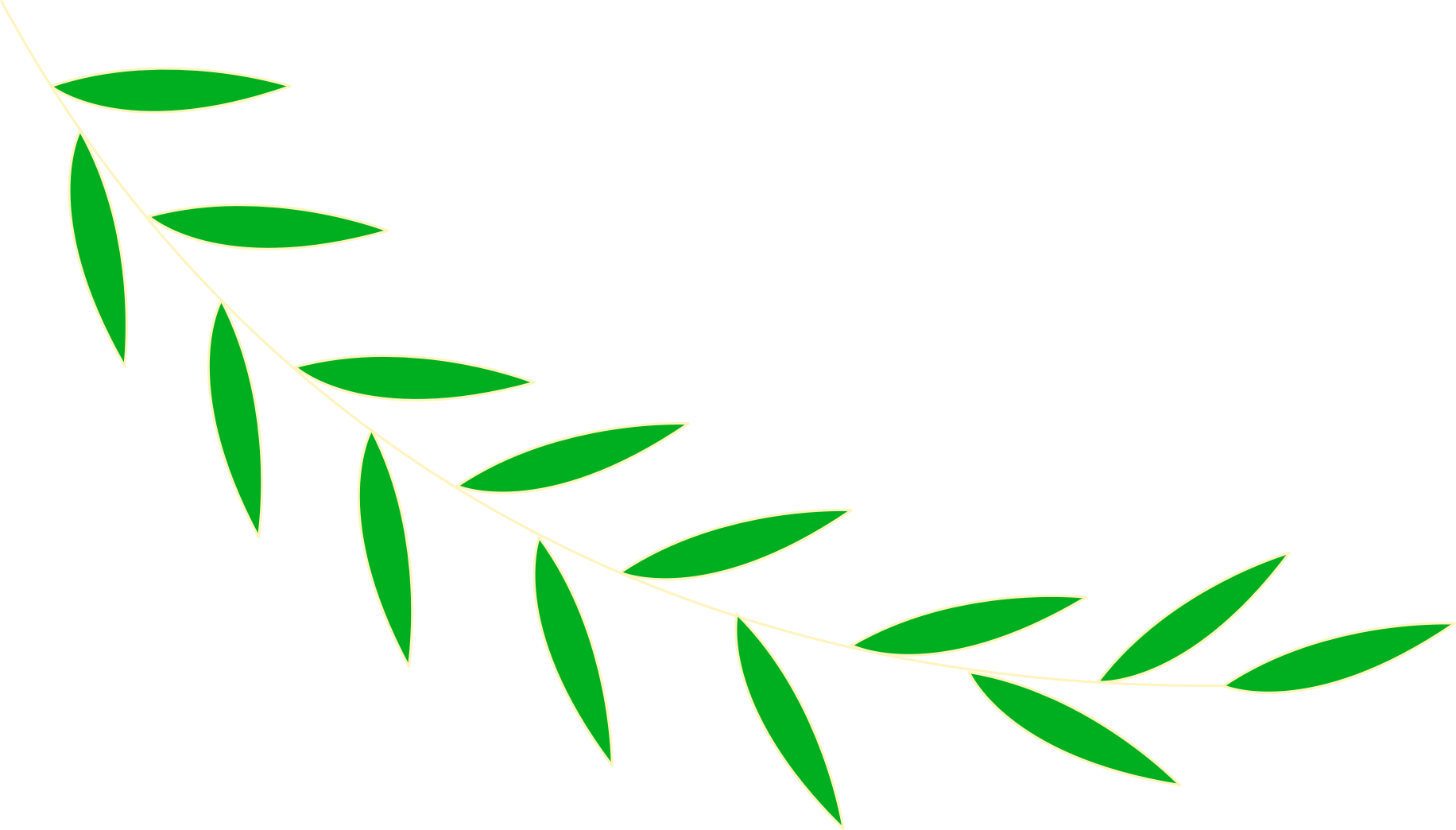 请在此输入相关说明，输入文字时可以直接复制，粘贴时请选择右键只保留文本。
国潮风主题策划
请在此输入相关说明，输入文字时可以直接复制，粘贴时请选择右键只保留文本。
国潮风主题策划
请在此输入相关说明，输入文字时可以直接复制，粘贴时请选择右键只保留文本。
国潮风主题策划
请在此输入相关说明，输入文字时可以直接复制，粘贴时请选择右键只保留文本。
国潮风主题策划
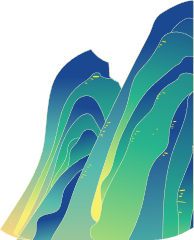 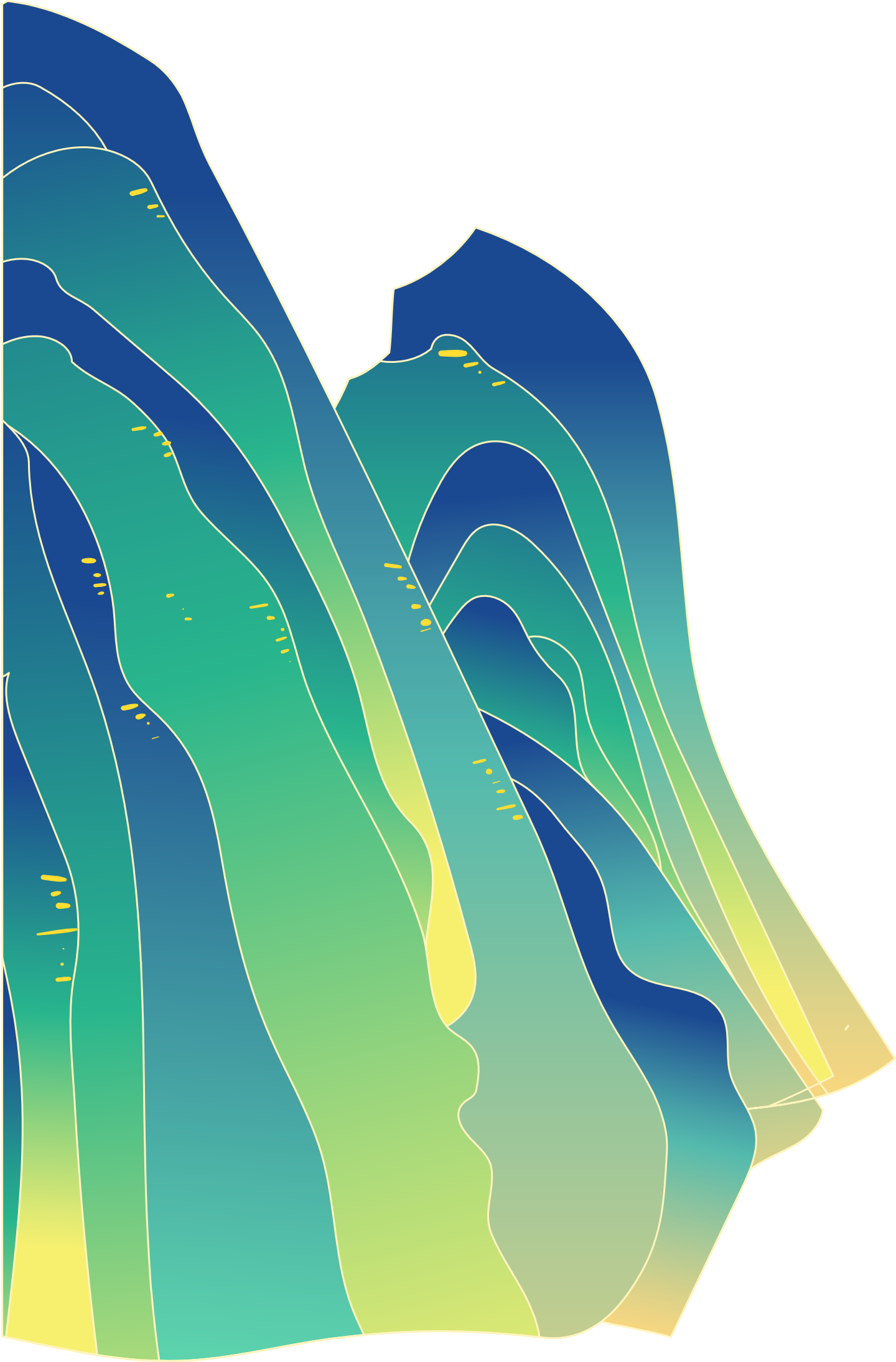 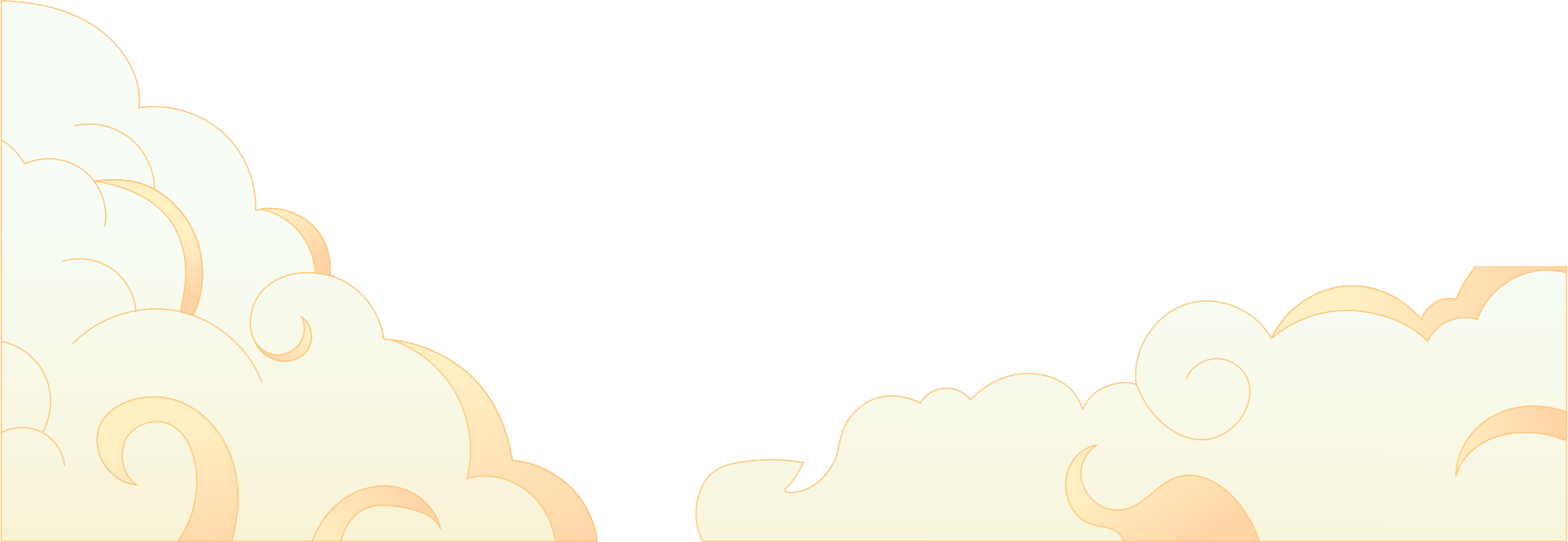 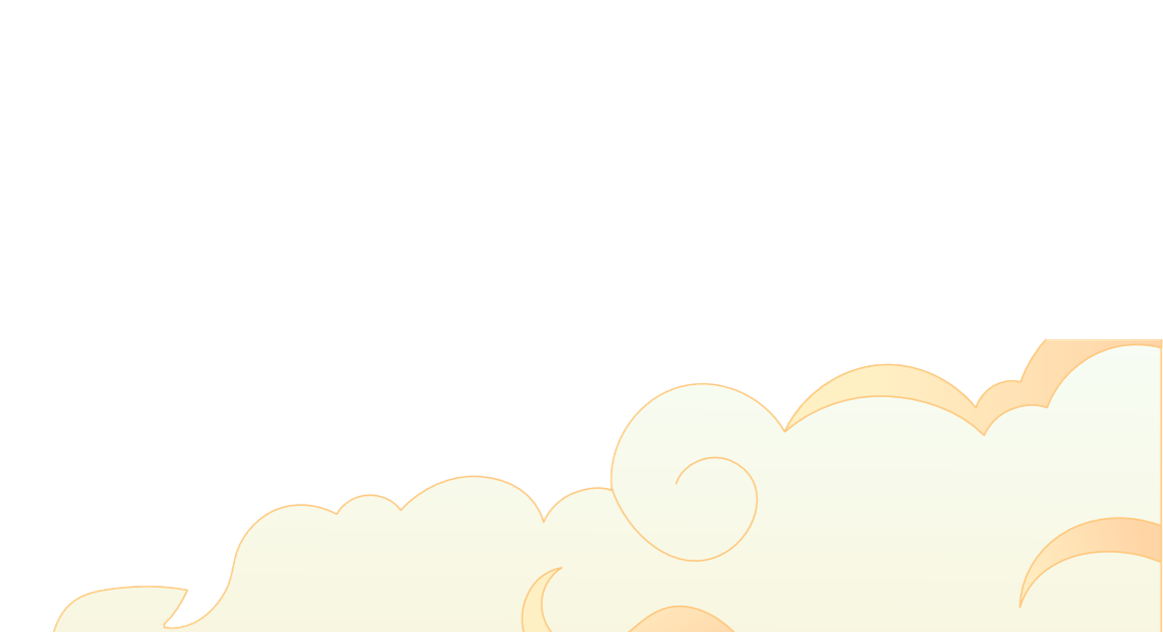 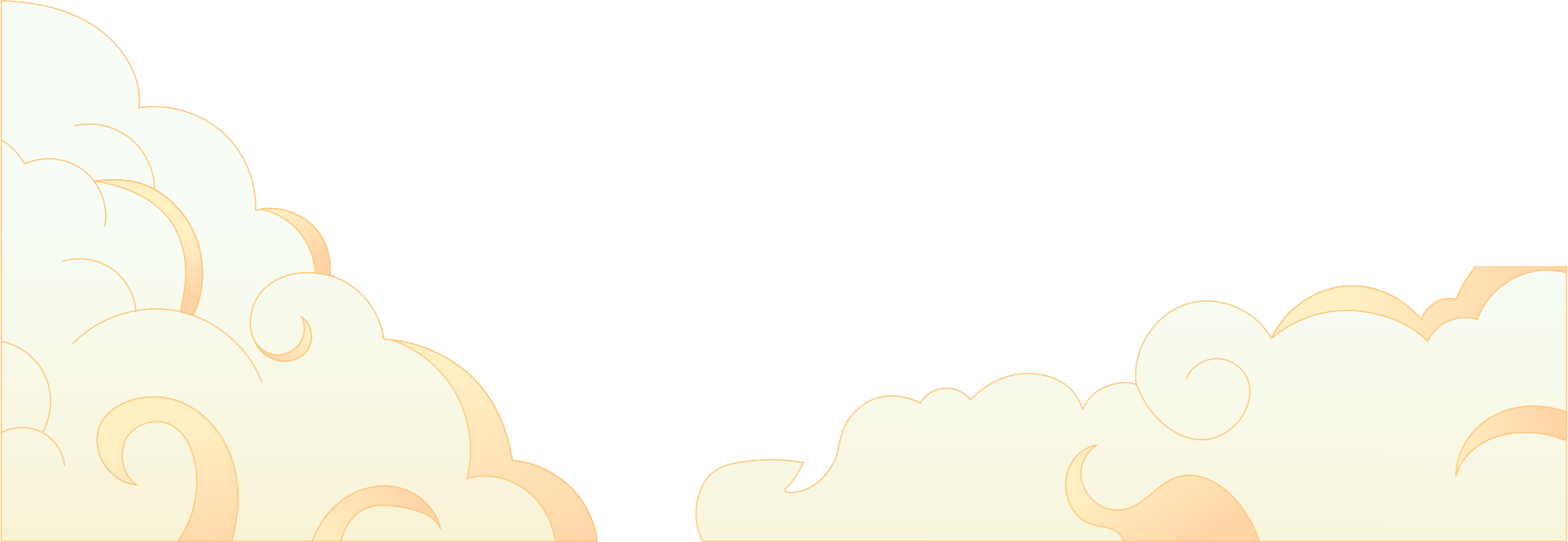 方案执行
请在此输入相关说明，输入文字时可以直接复制，粘贴时请选择右键只保留文本。
国潮风主题策划
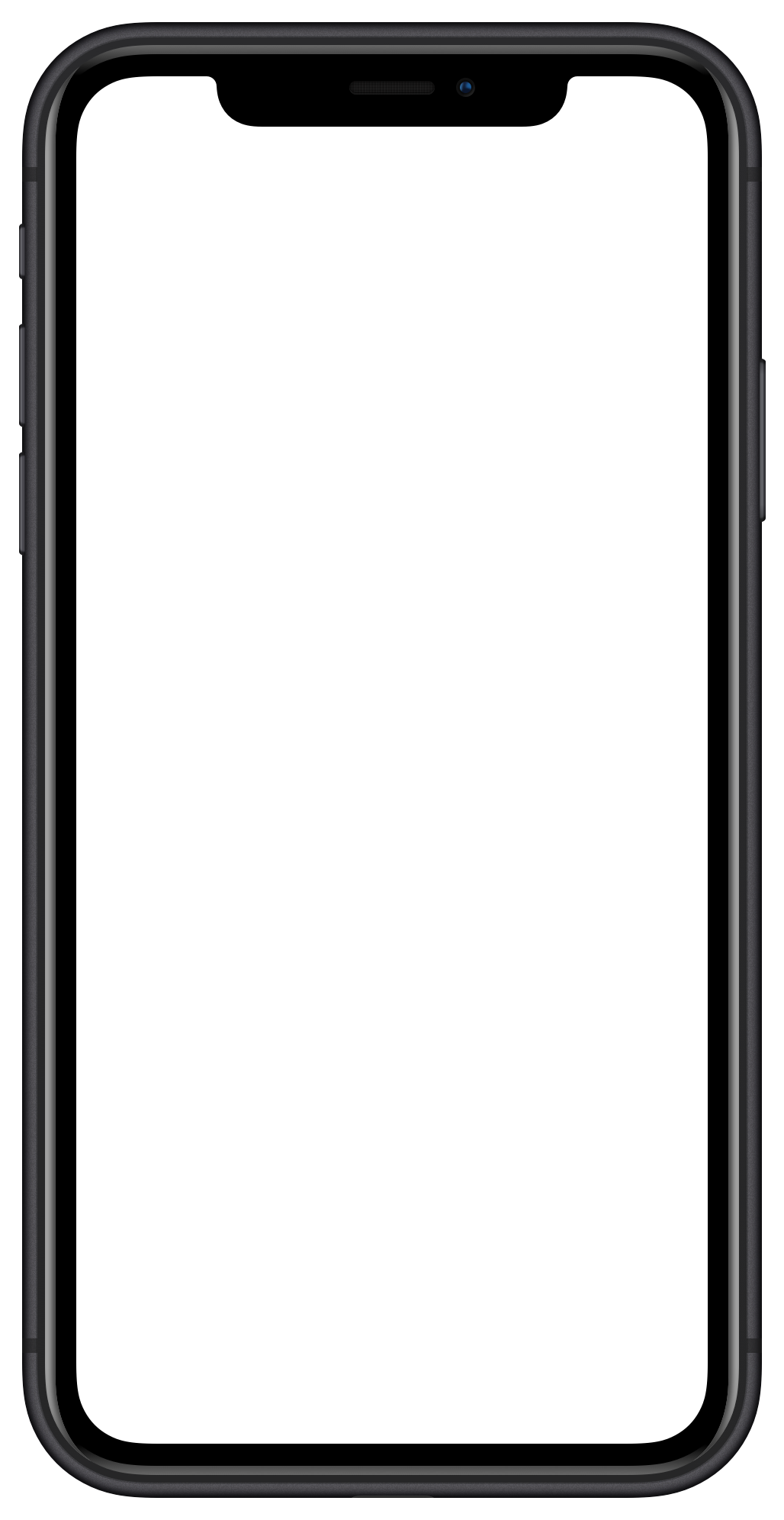 OfficePLUS
请在此输入相关说明，输入文字时可以直接复制，粘贴时请选择右键只保留文本。
国潮风主题策划
请在此输入相关说明，输入文字时可以直接复制，粘贴时请选择右键只保留文本。
国潮风主题策划
请在此输入相关说明，输入文字时可以直接复制，粘贴时请选择右键只保留文本。
中国风主题策划
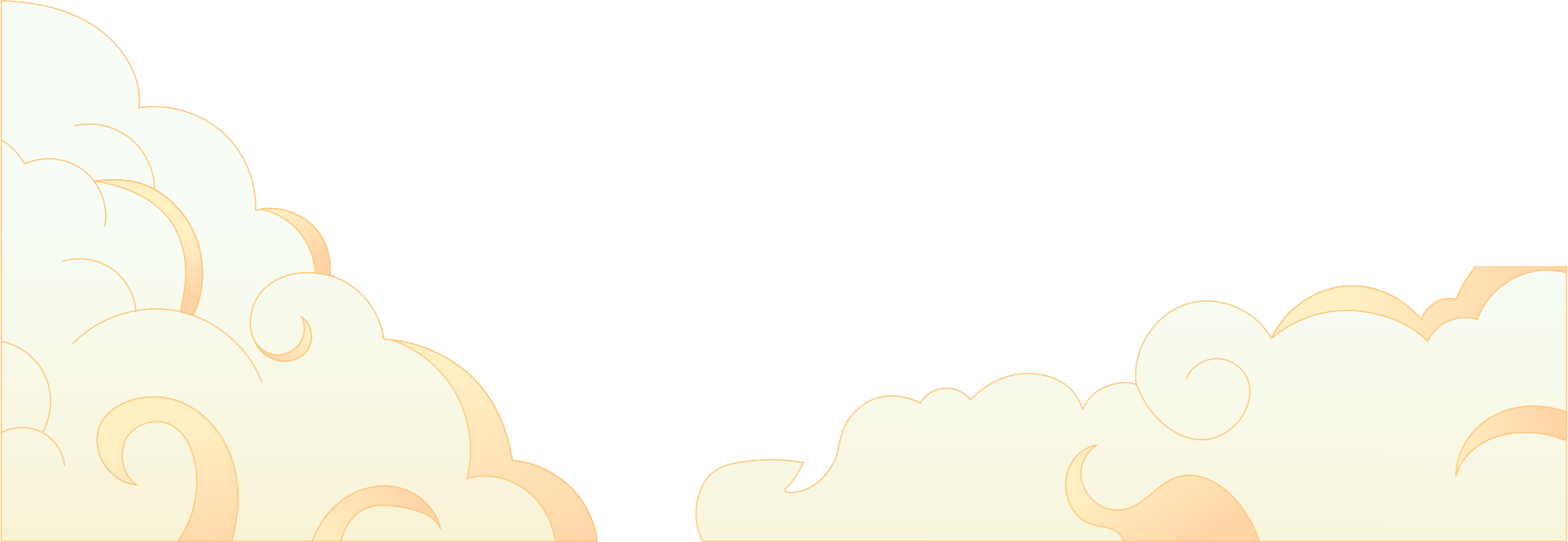 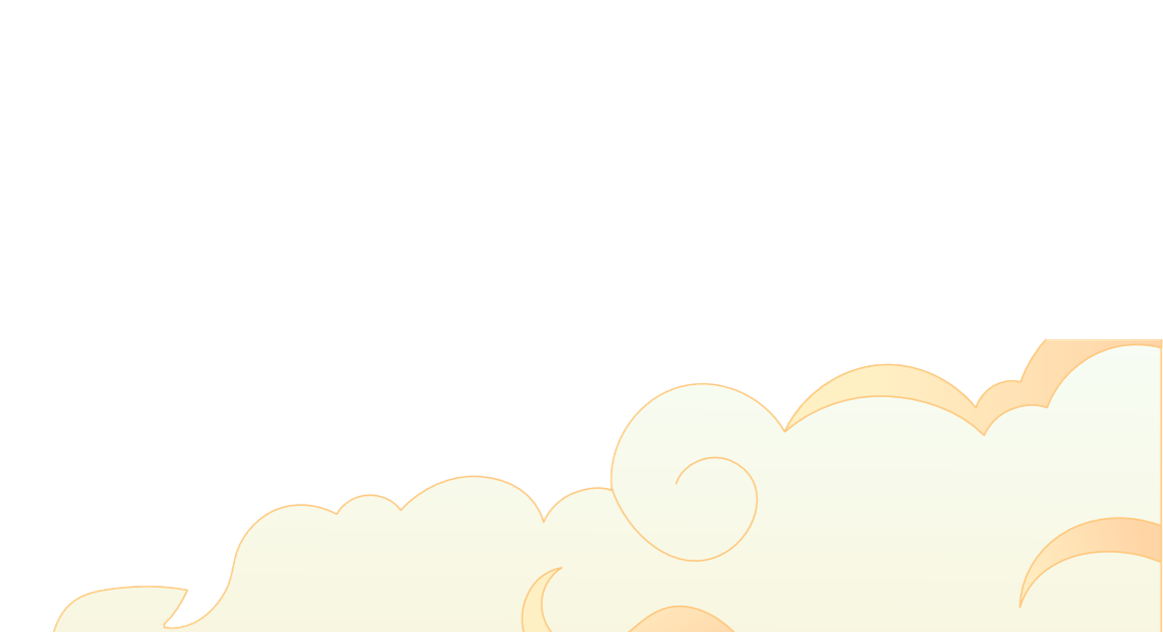 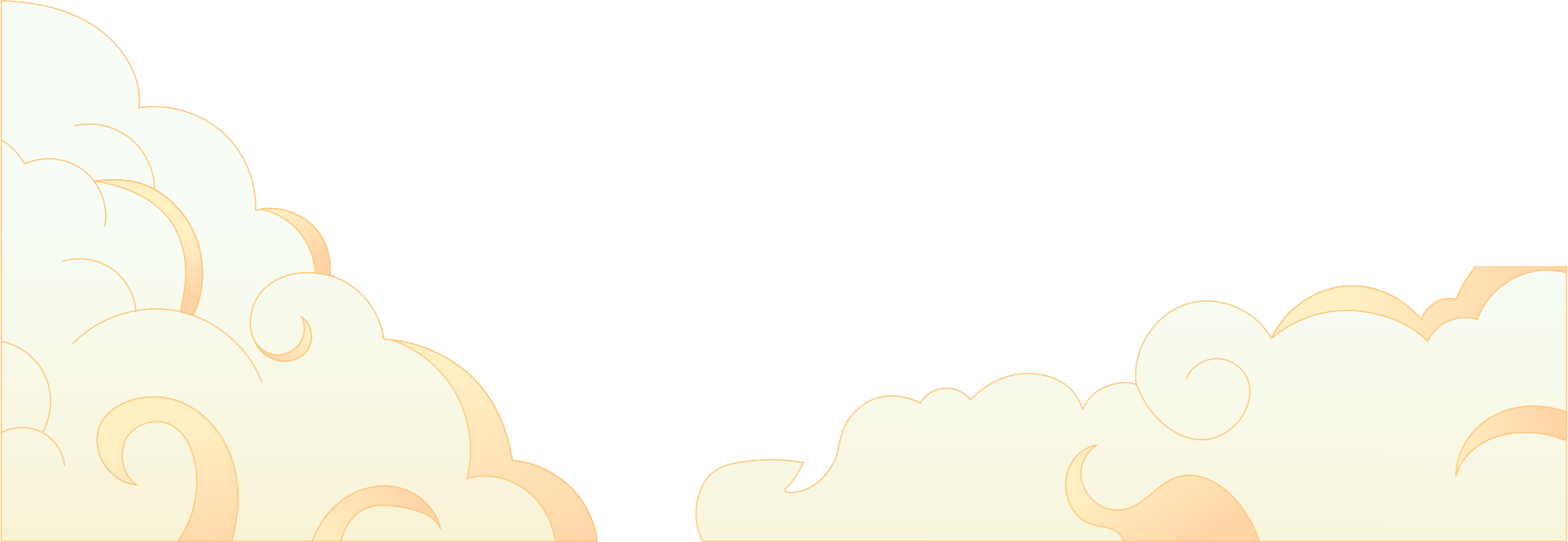 方案执行
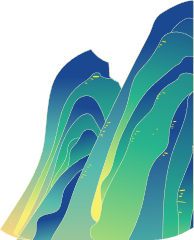 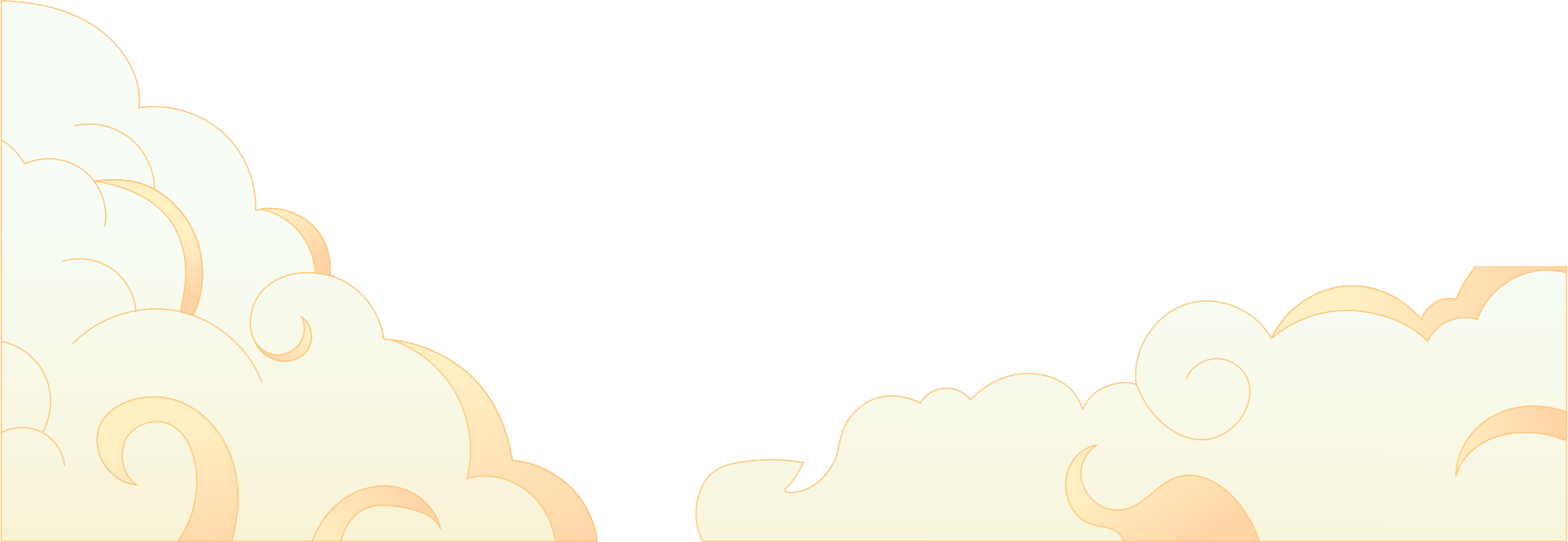 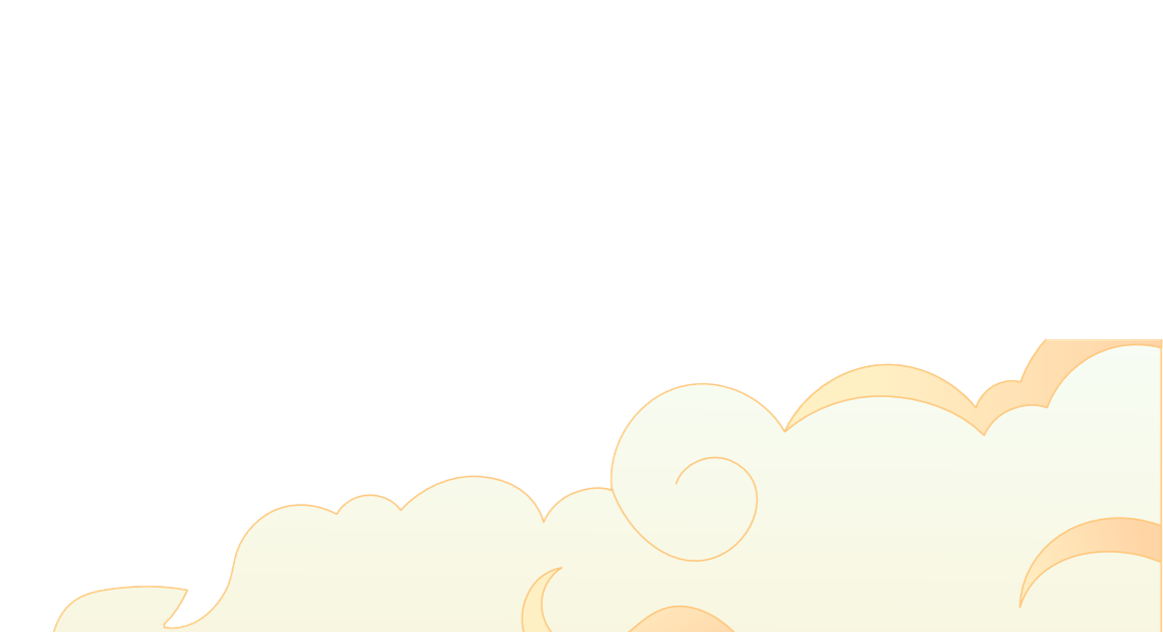 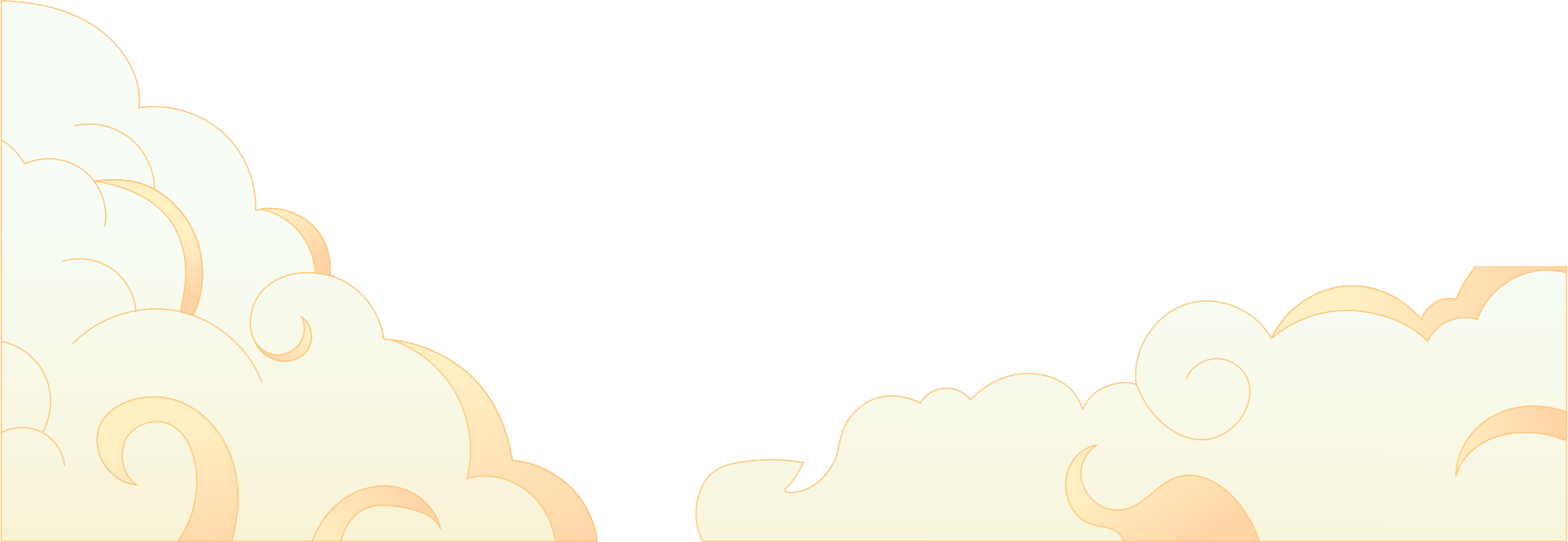 方案执行
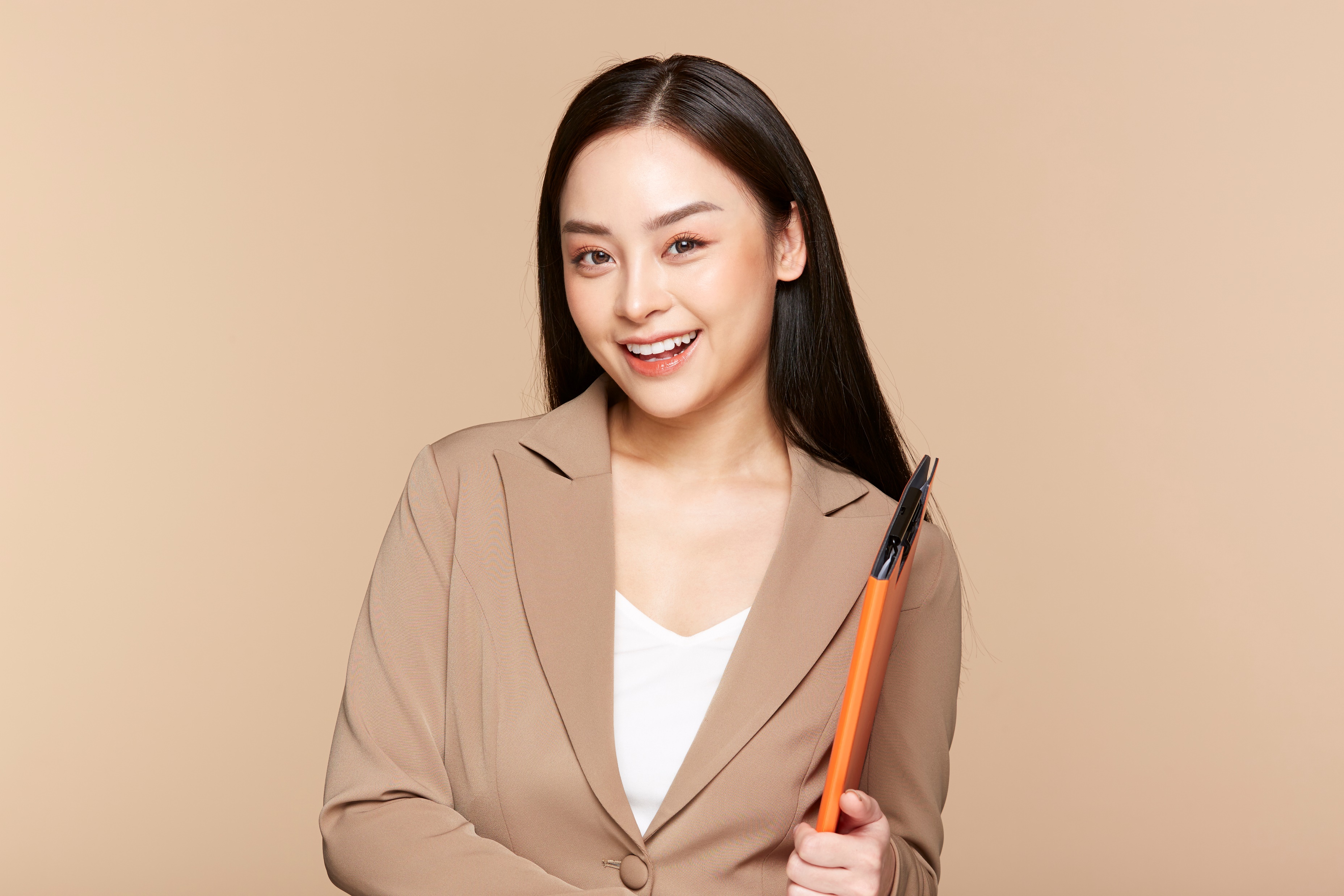 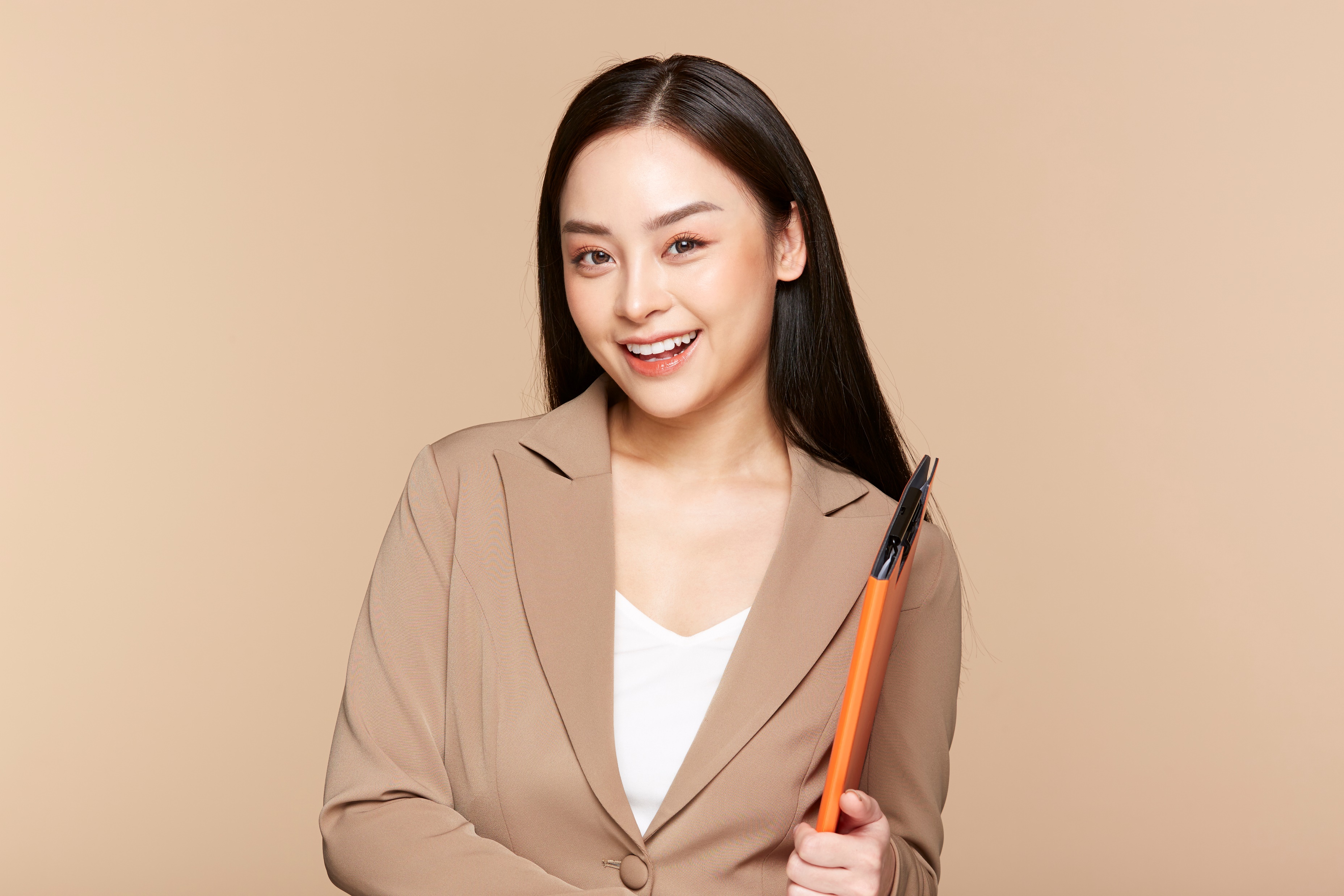 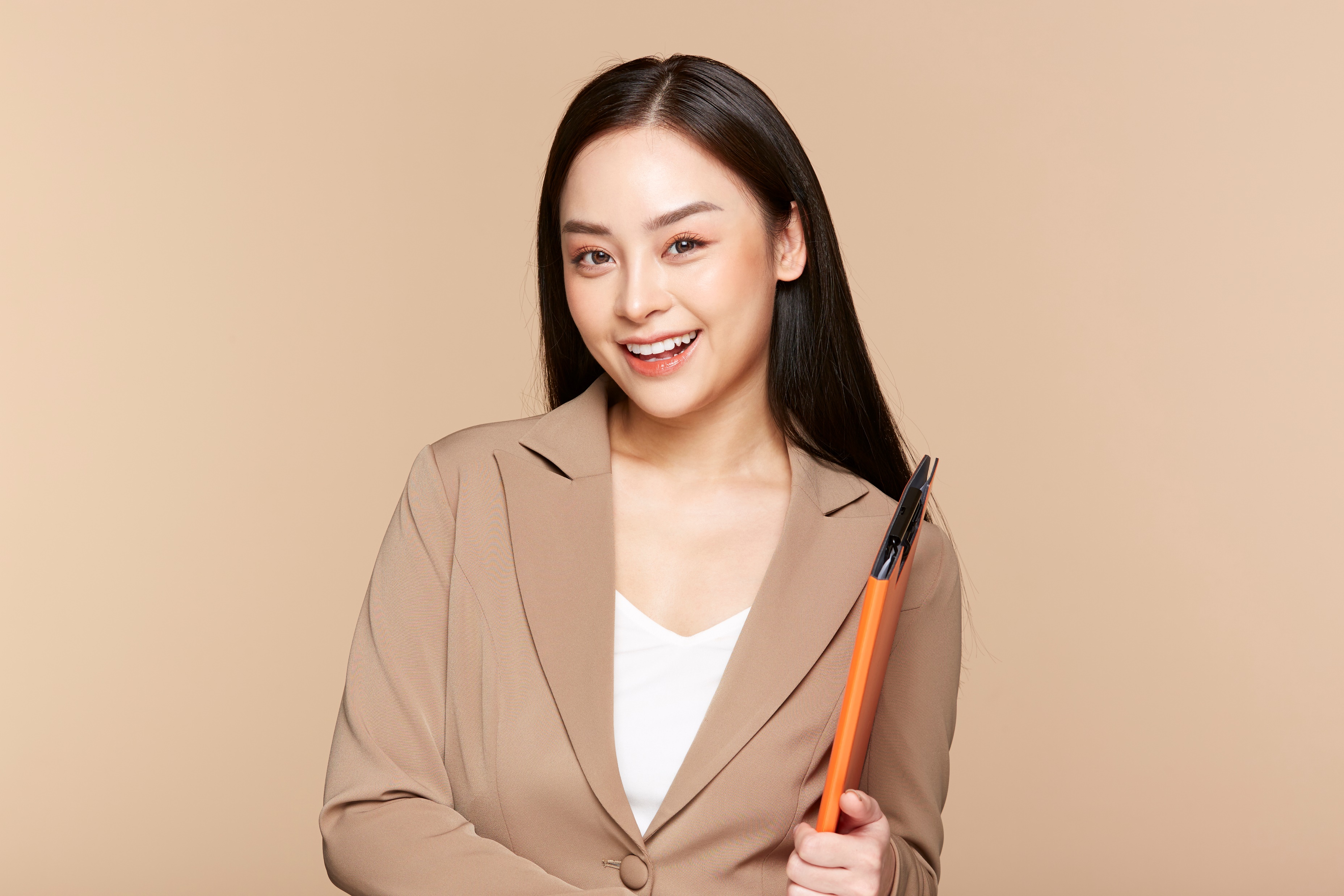 代言明星
代言明星
代言明星
XXX广告代言人
XXX广告代言人
XXX广告代言人
潮流风主题策划
潮流风主题策划
潮流风主题策划
请在此输入相关说明，输入文字时可以直接复制，粘贴时请选择右键只保留文本。
请在此输入相关说明，输入文字时可以直接复制，粘贴时请选择右键只保留文本。
请在此输入相关说明，输入文字时可以直接复制，粘贴时请选择右键只保留文本。
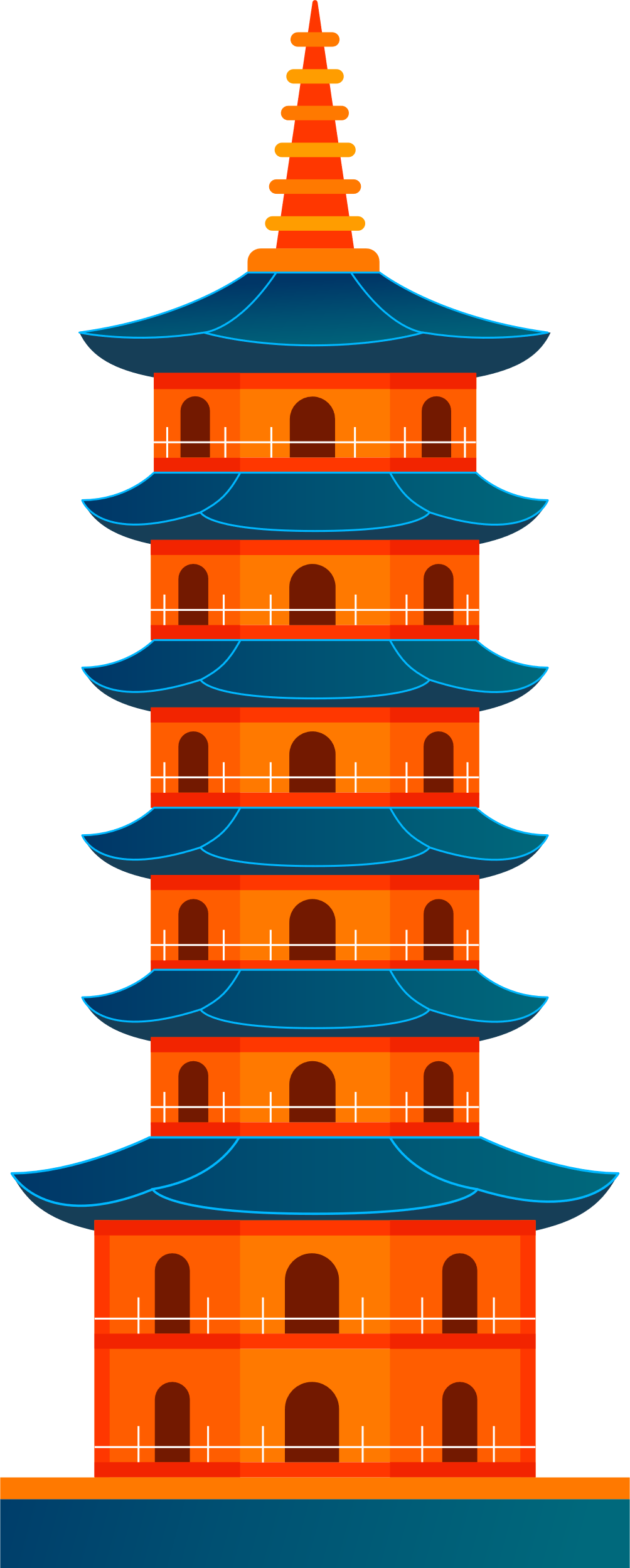 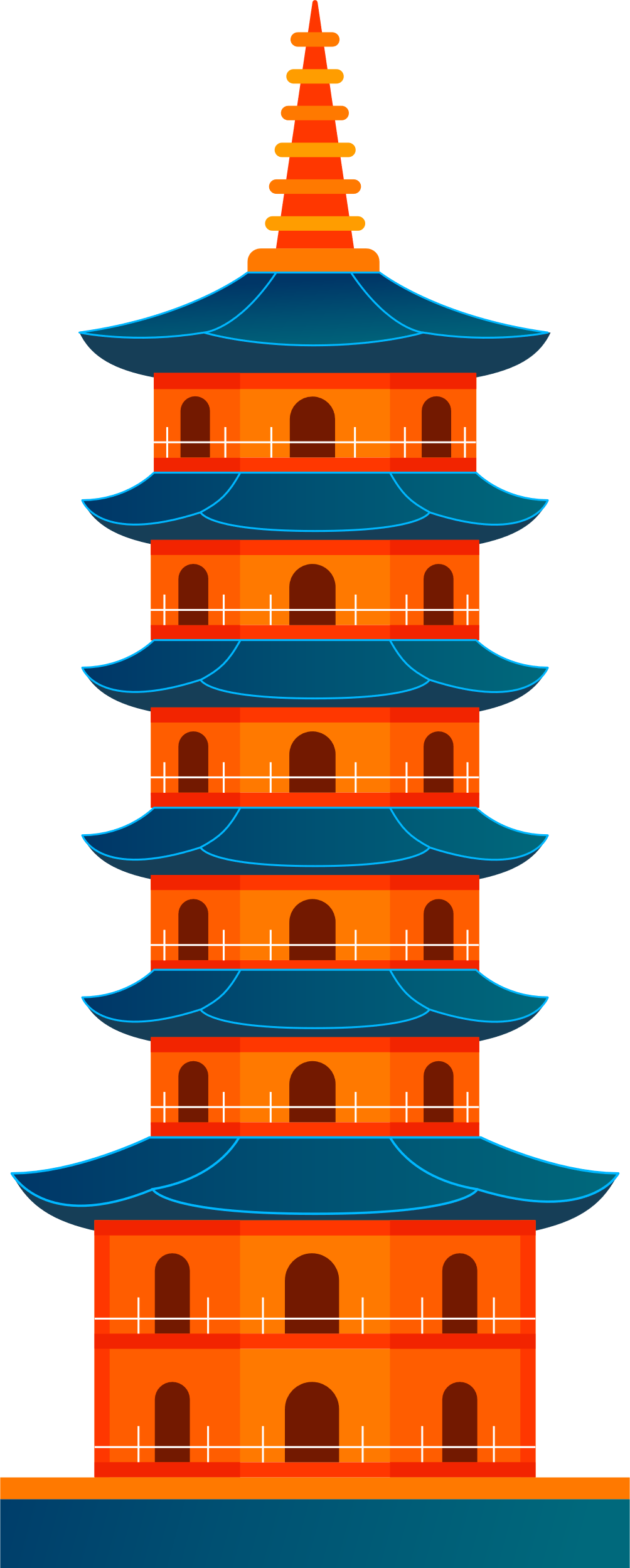 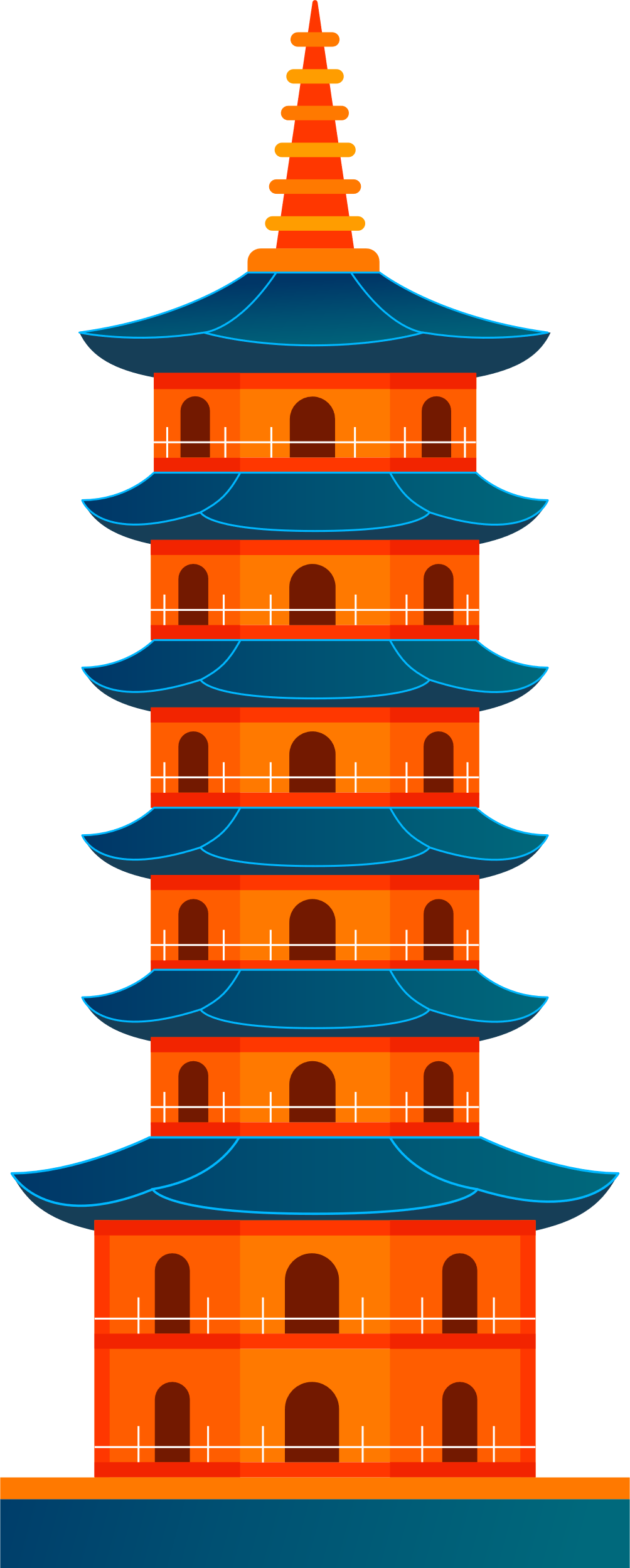 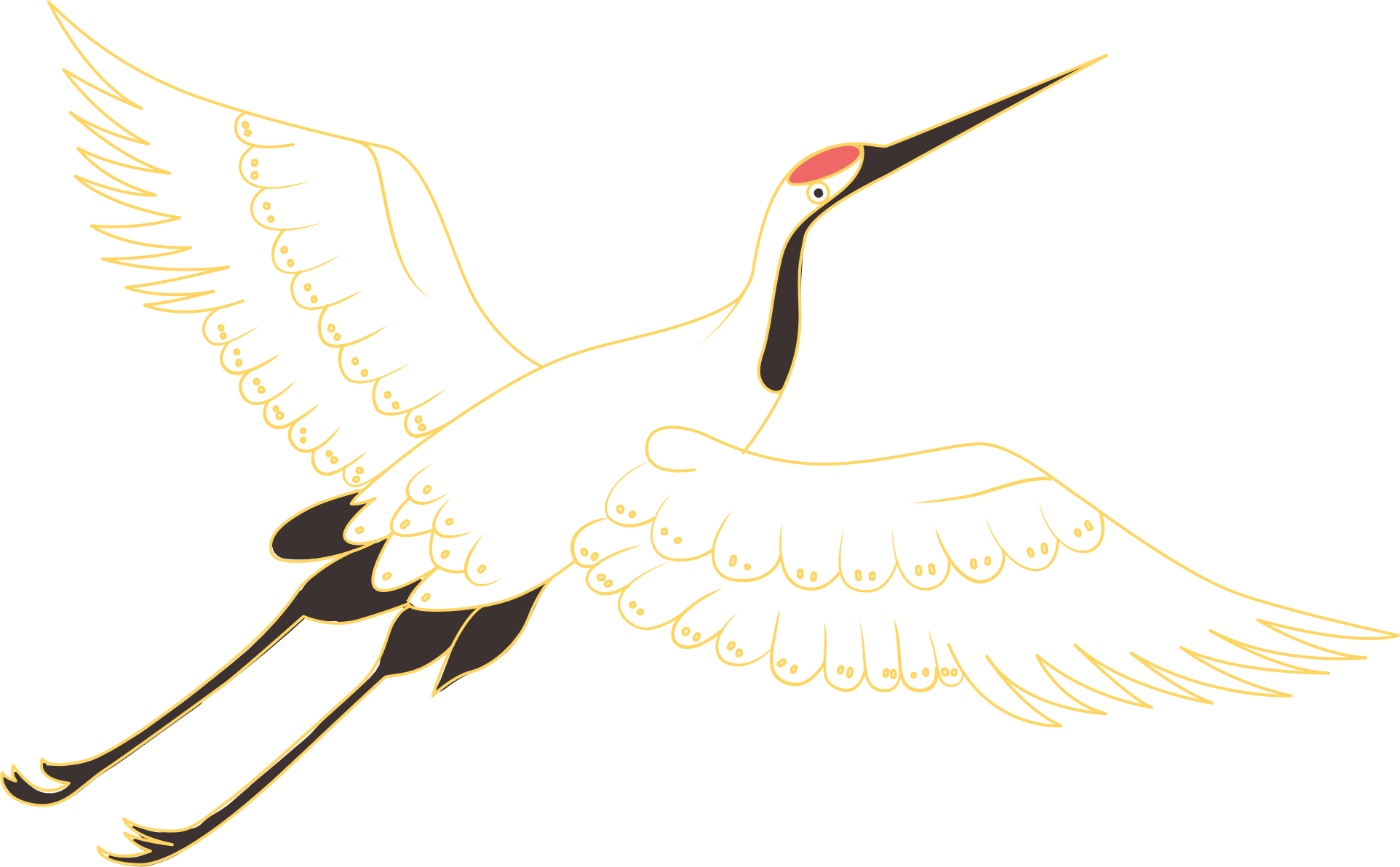 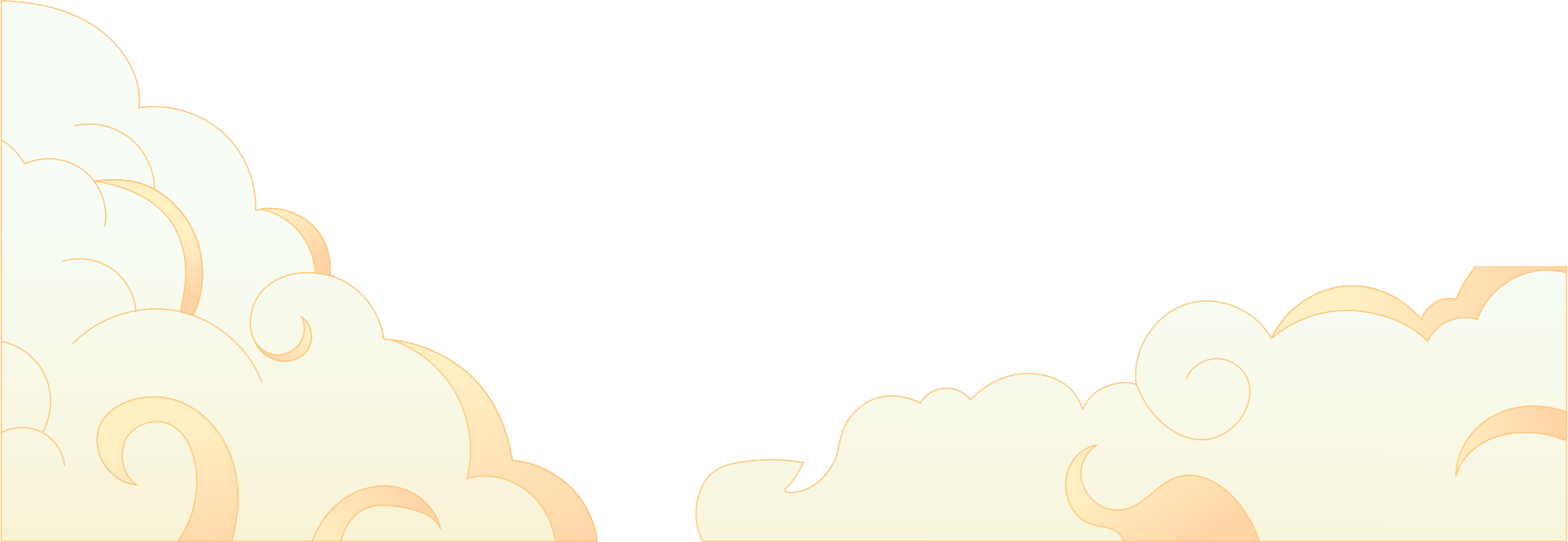 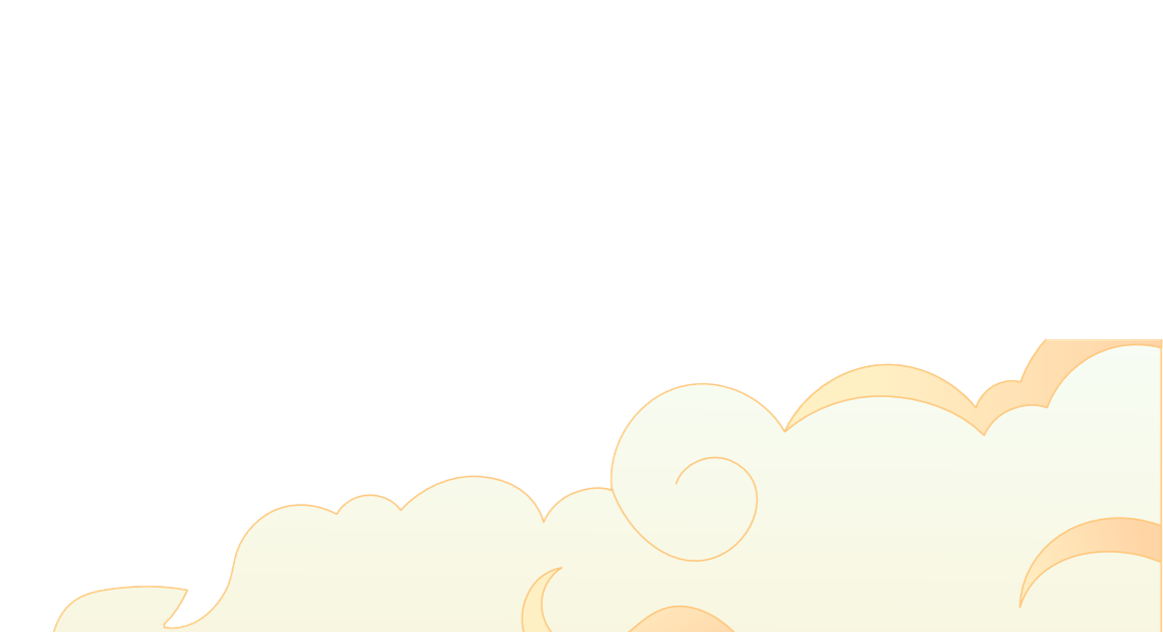 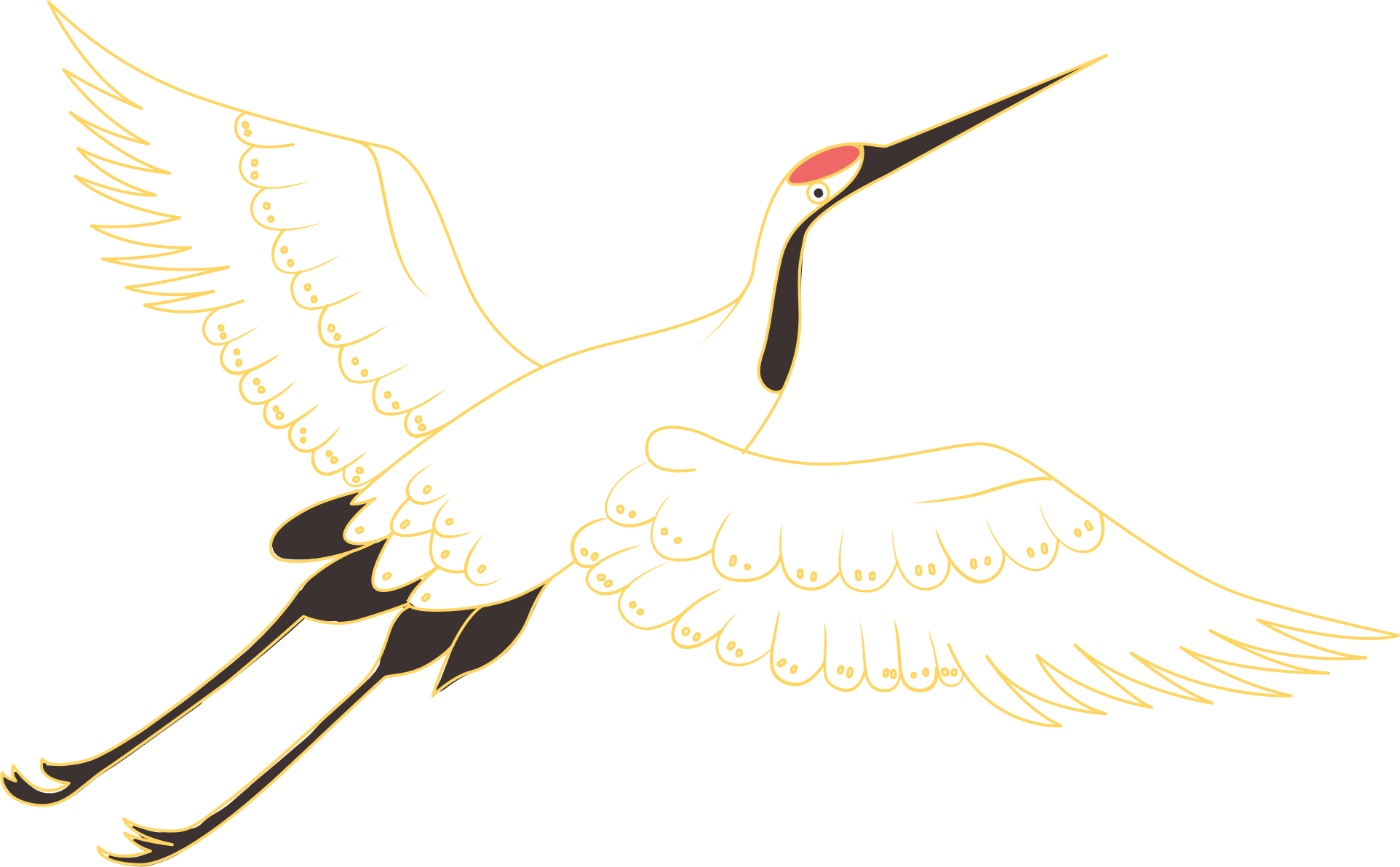 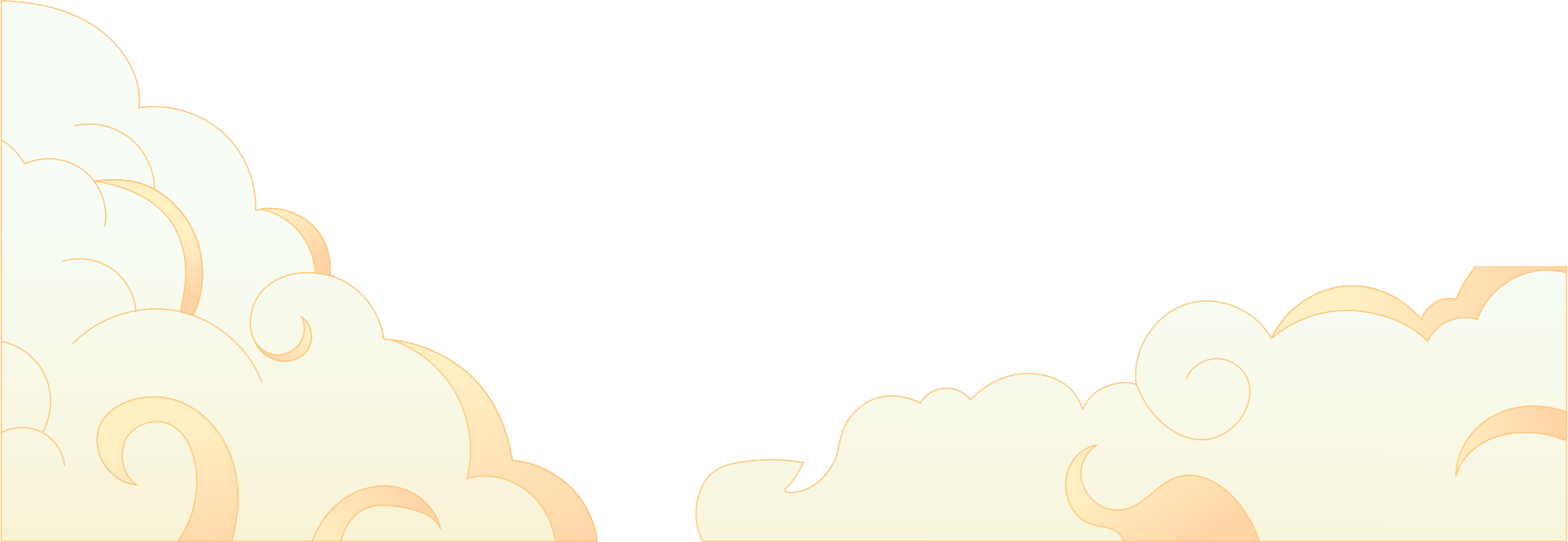 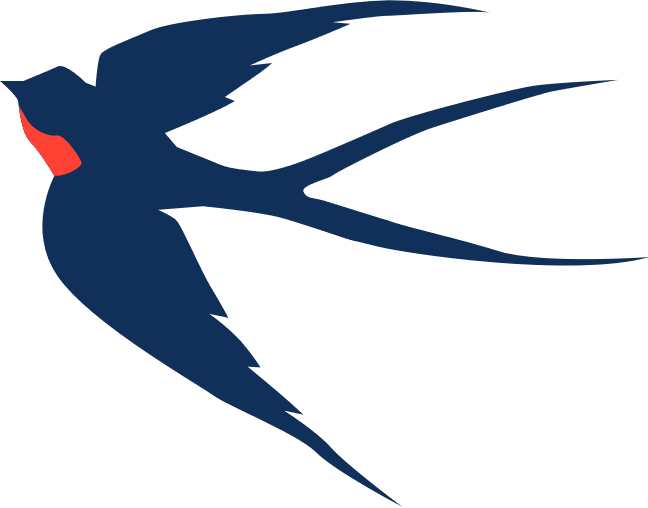 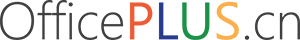 虎虎生威
感谢观看
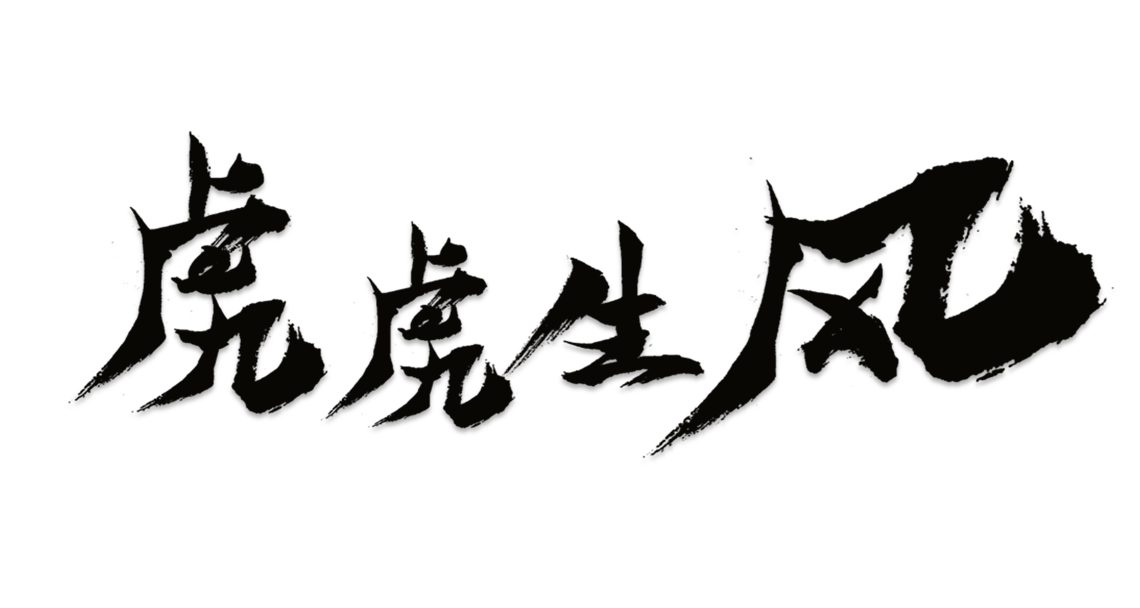 Thanks for watching
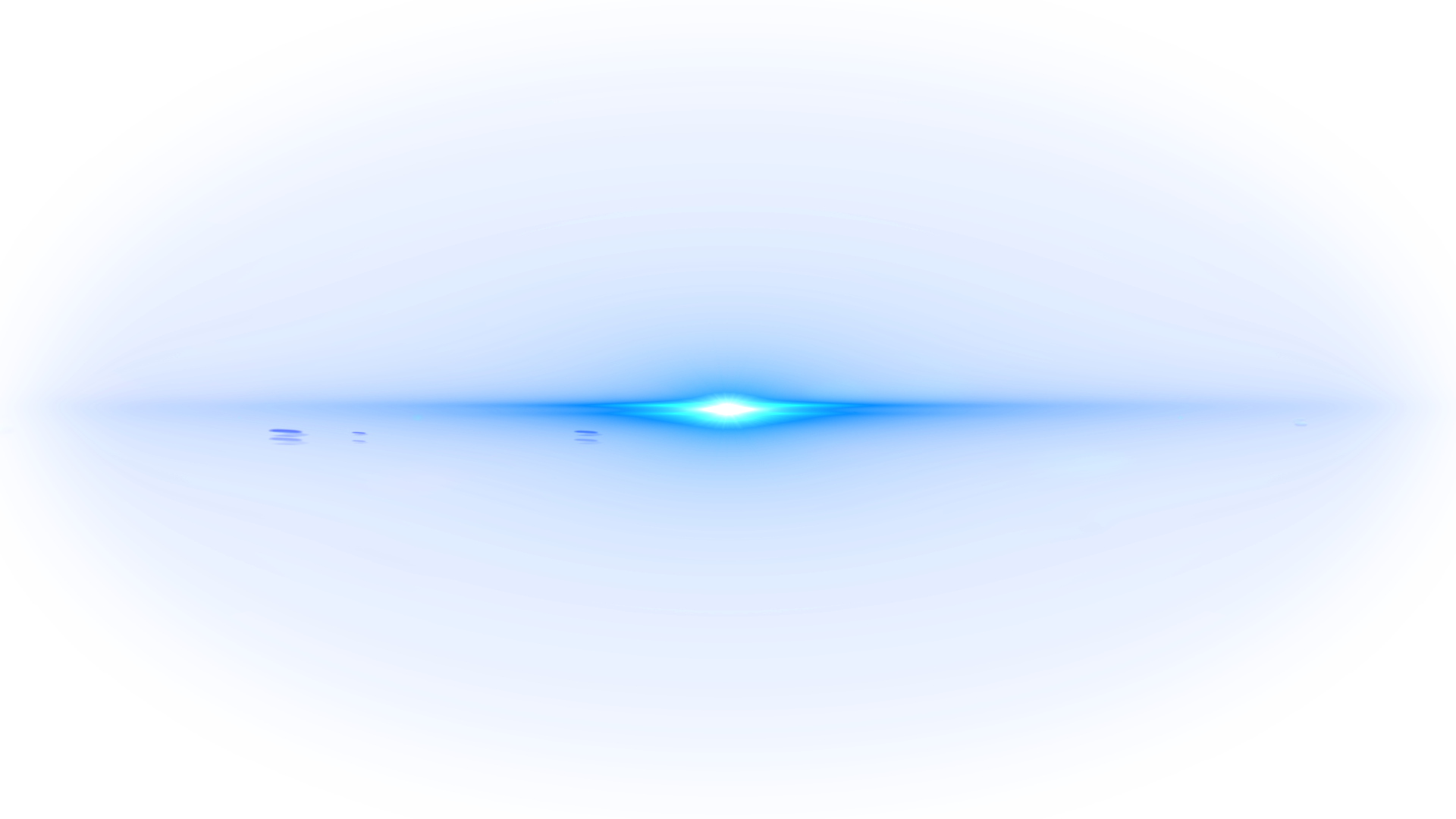 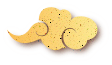 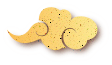 汇报人：OfficePLUS
可替换图标
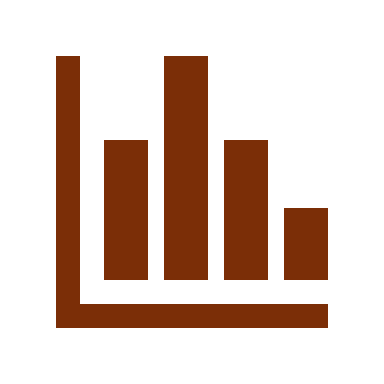 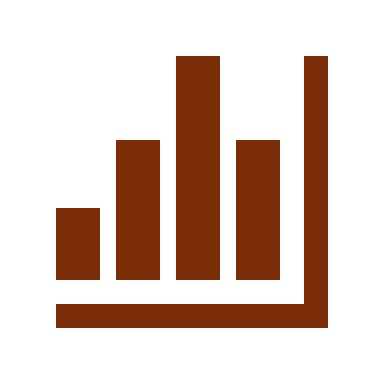 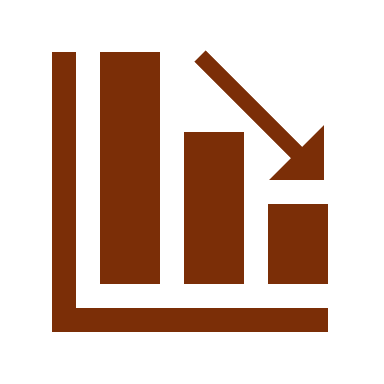 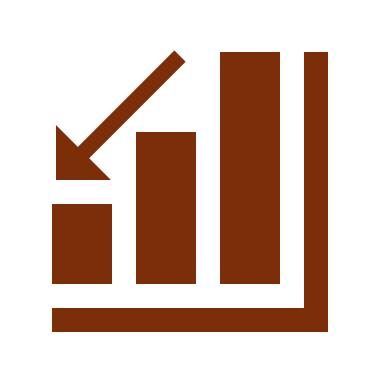 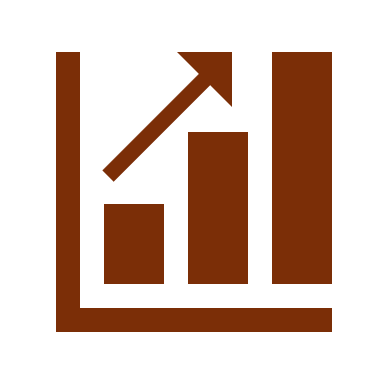 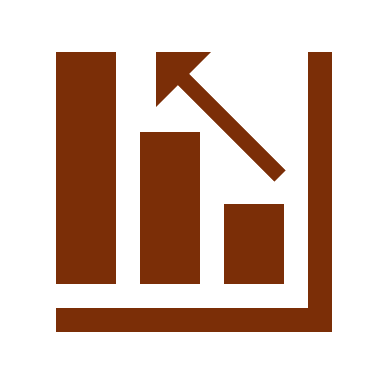 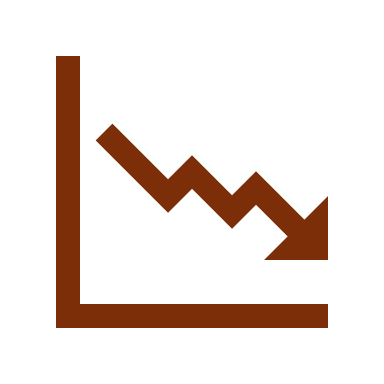 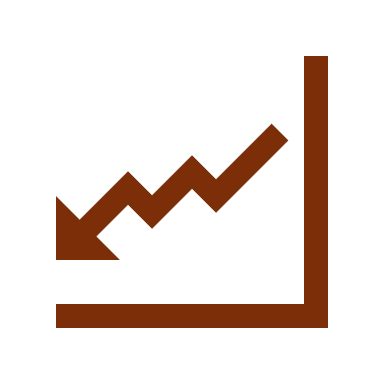 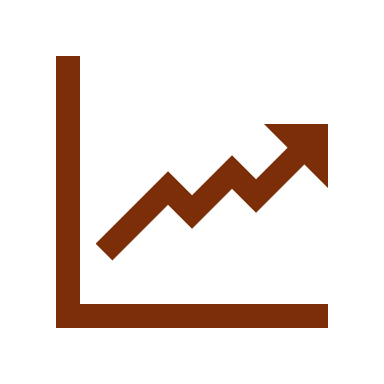 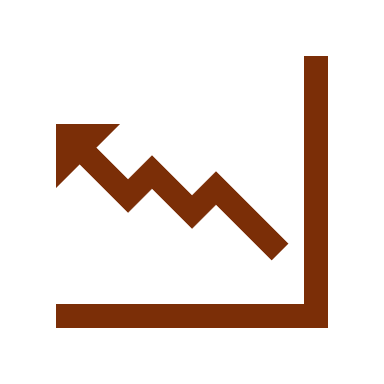 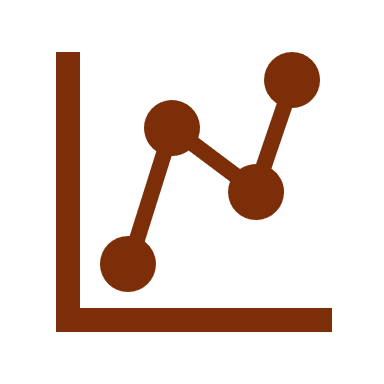 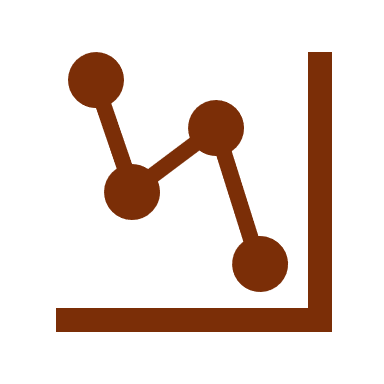 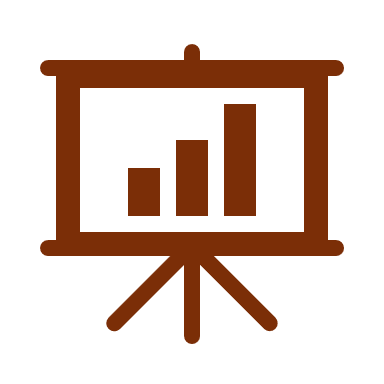 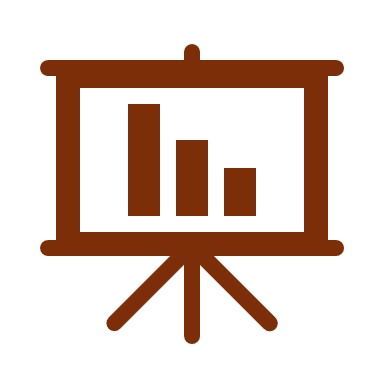 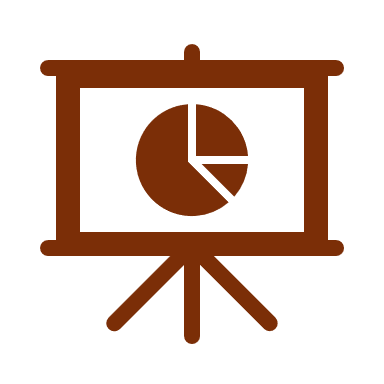 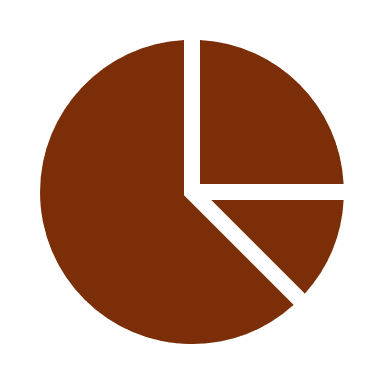 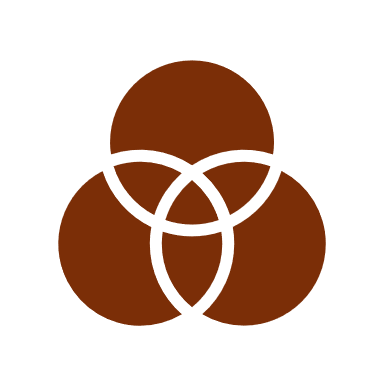 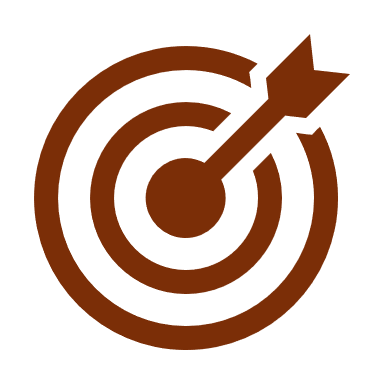 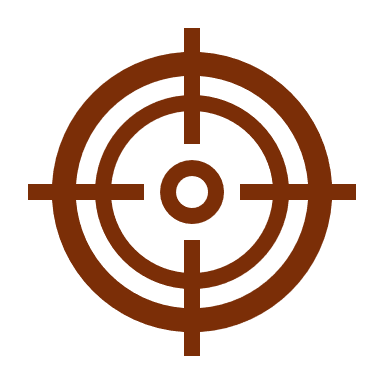 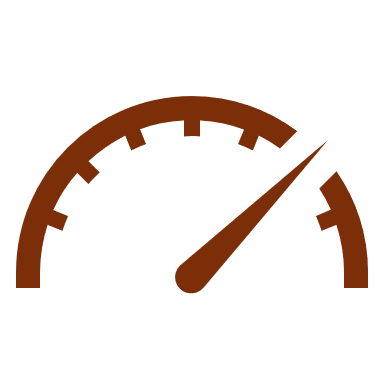 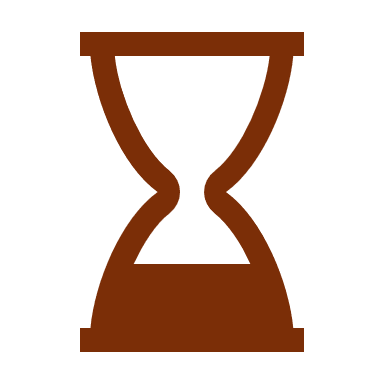 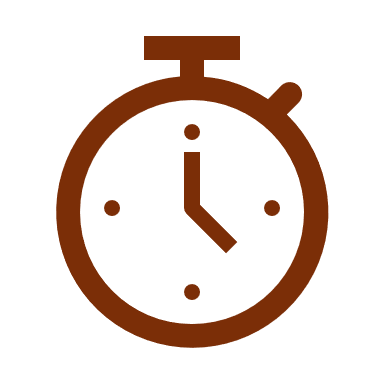 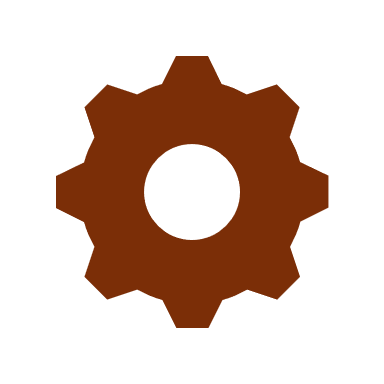 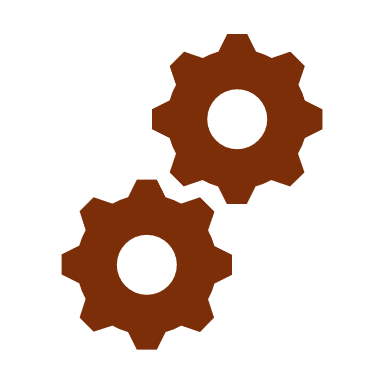 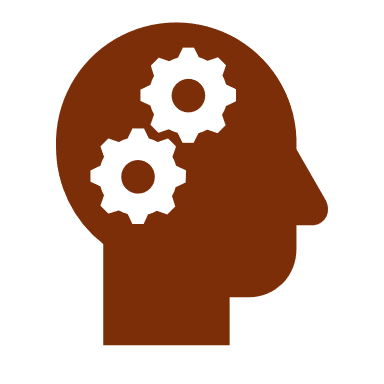 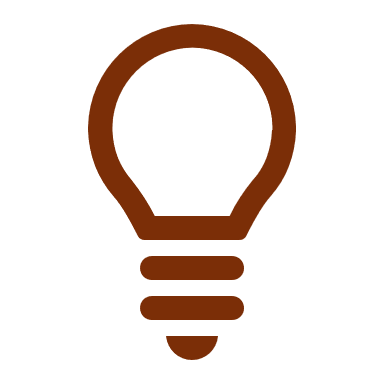 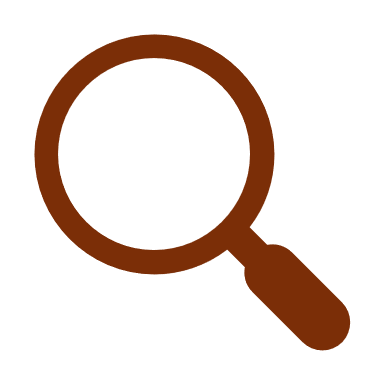 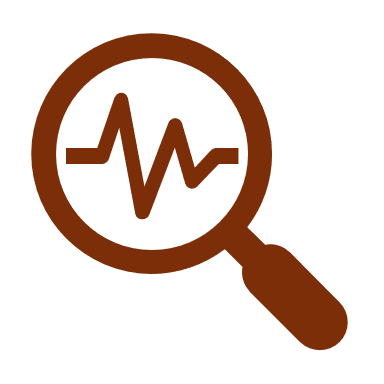 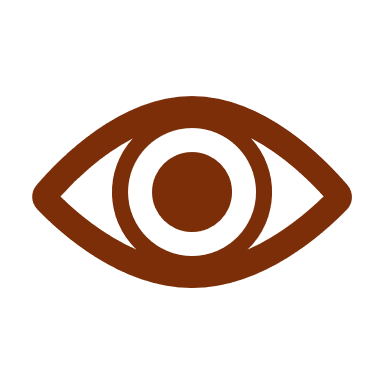 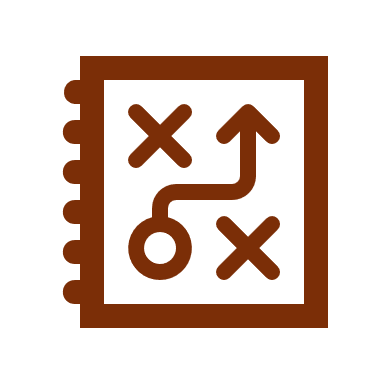 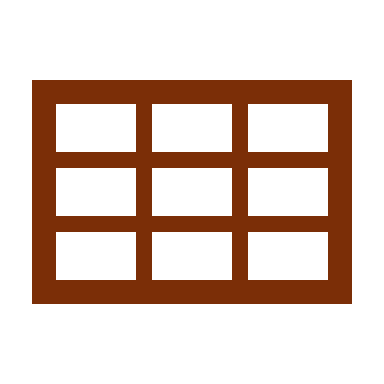 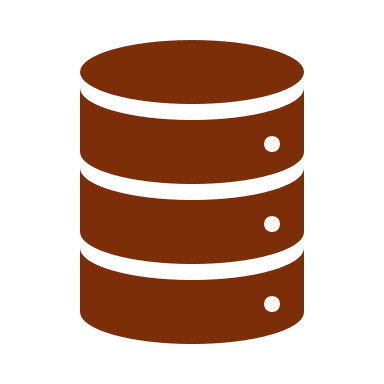 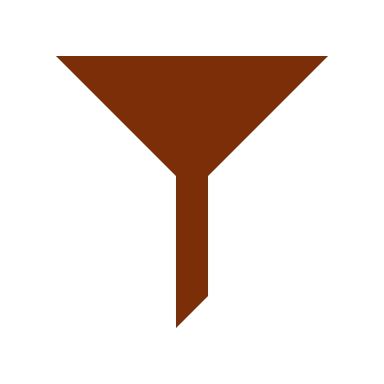 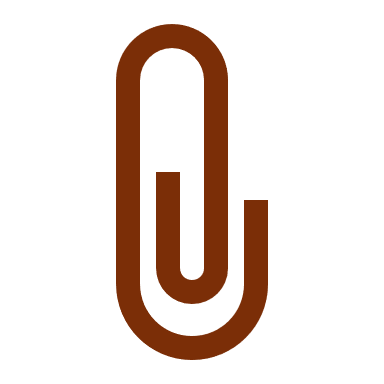 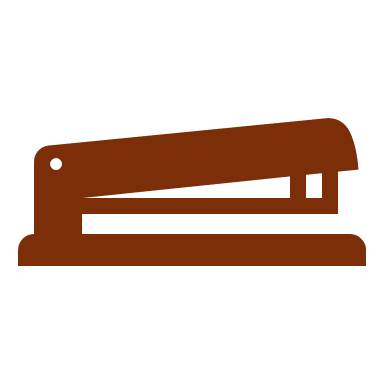 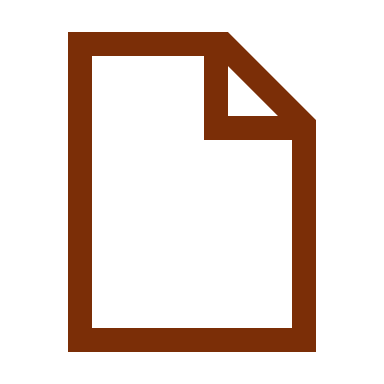 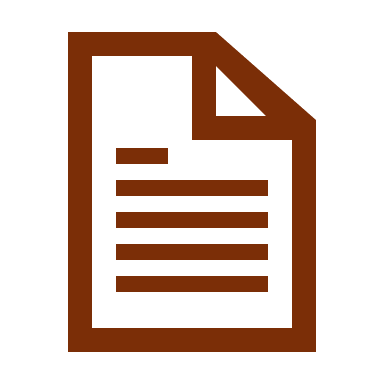 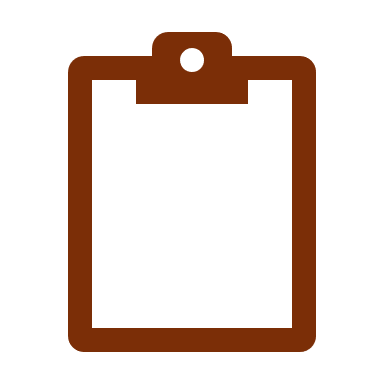 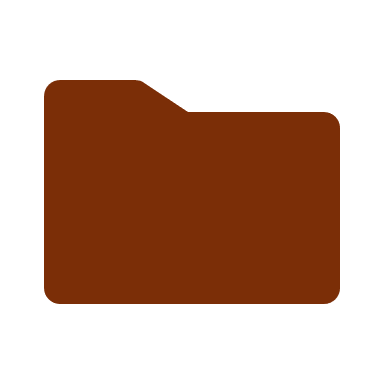 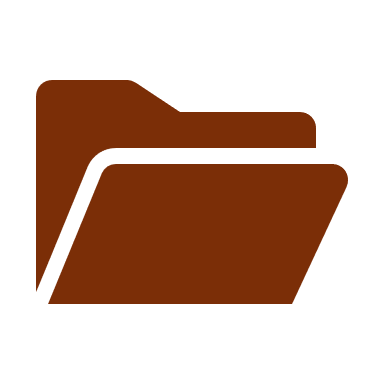 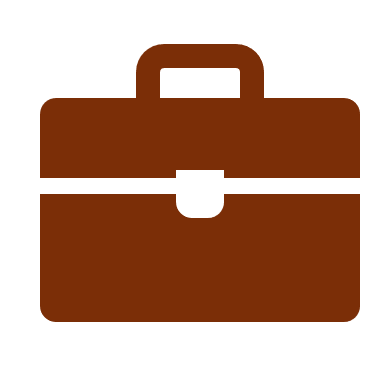 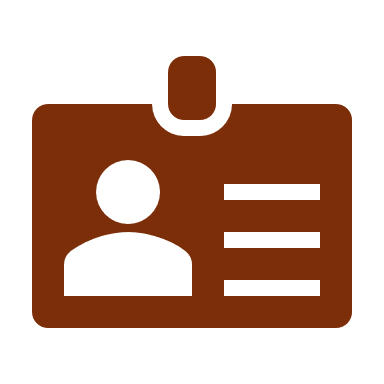 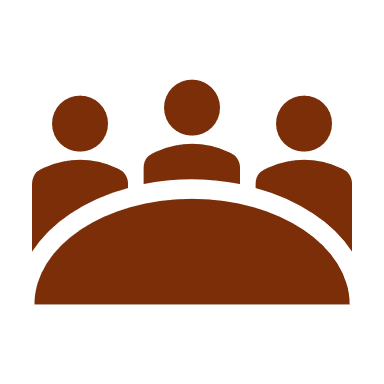 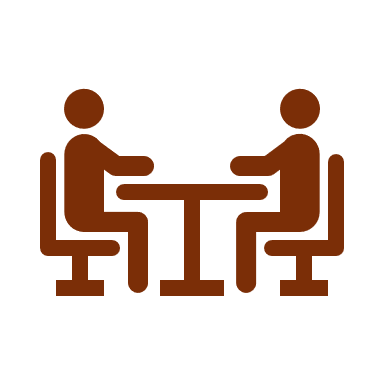 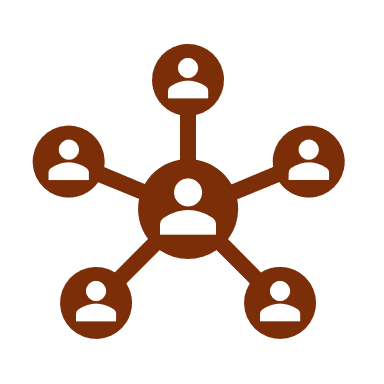 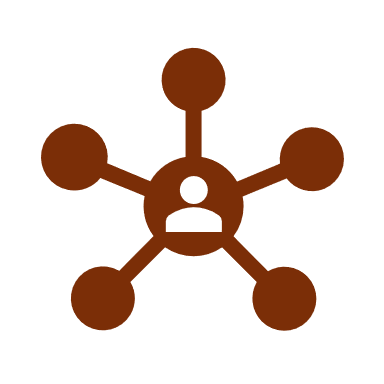 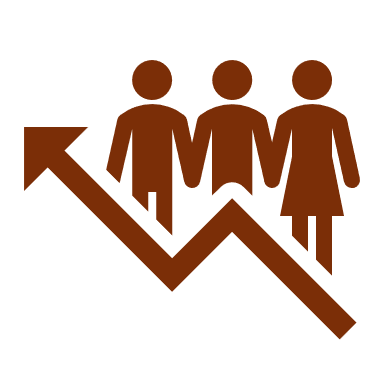 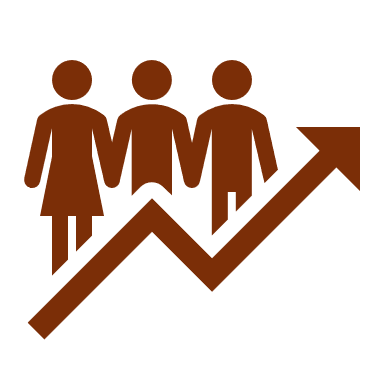 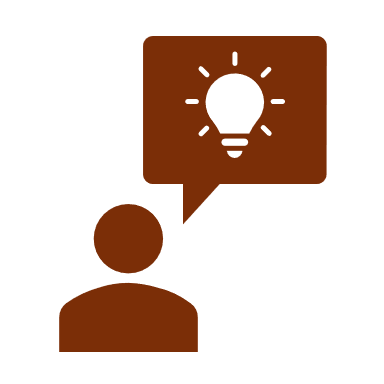 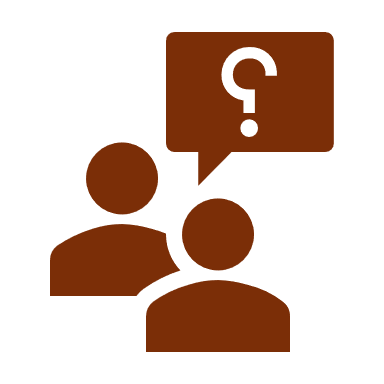 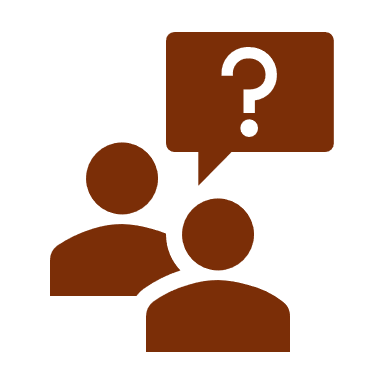 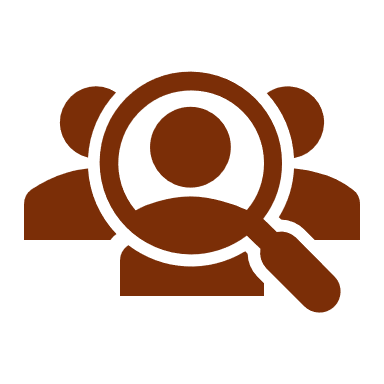 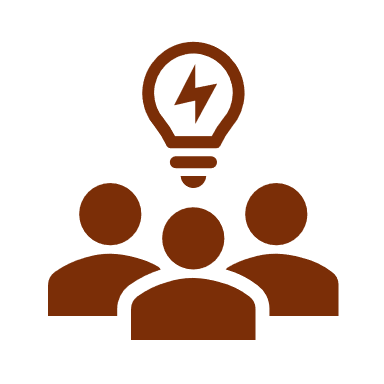 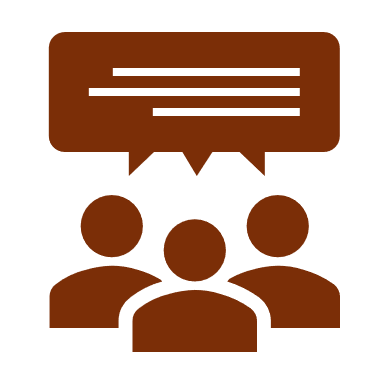 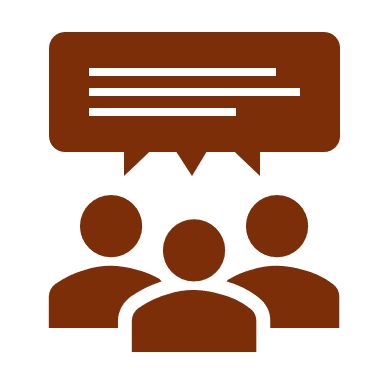 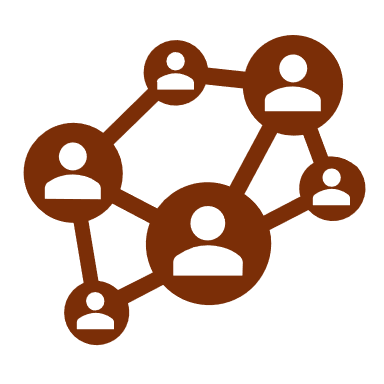 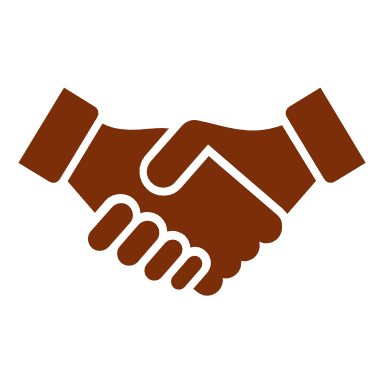 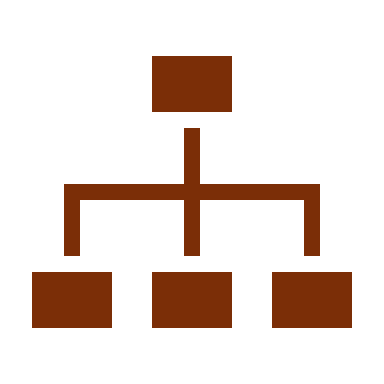 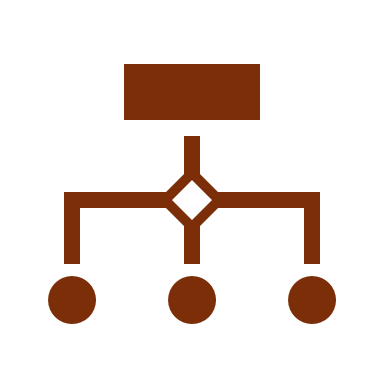 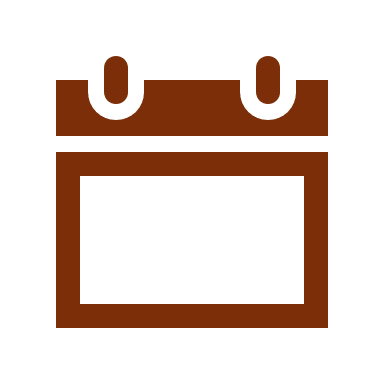 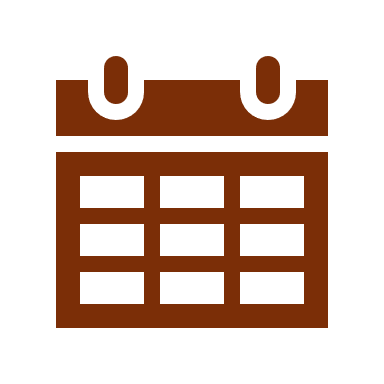 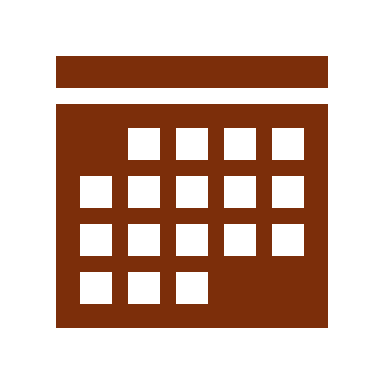 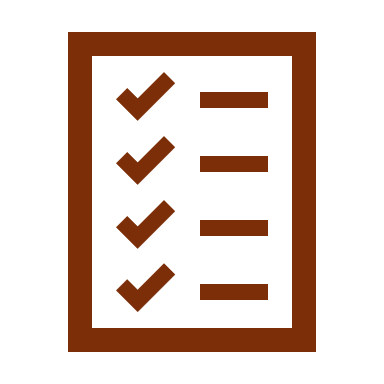 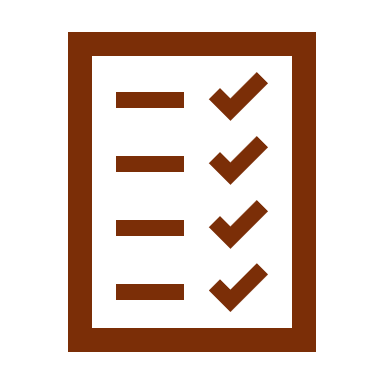 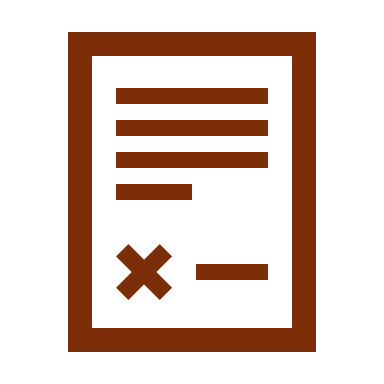 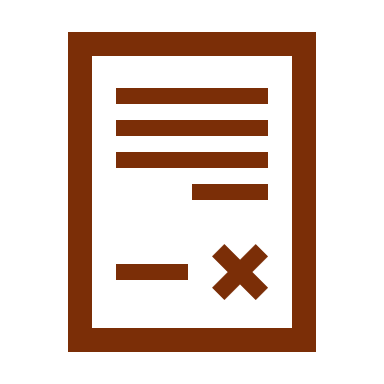 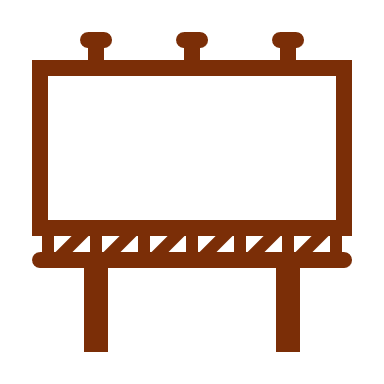 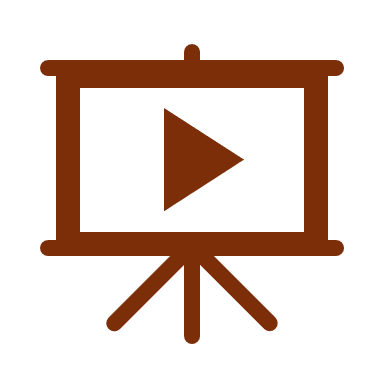 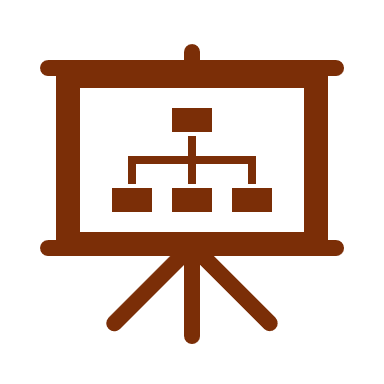 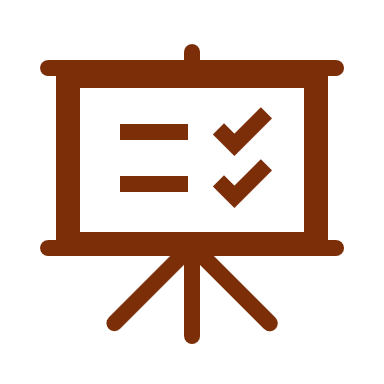 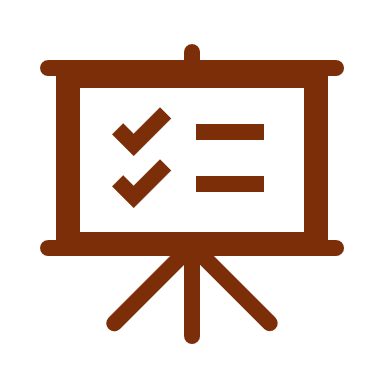 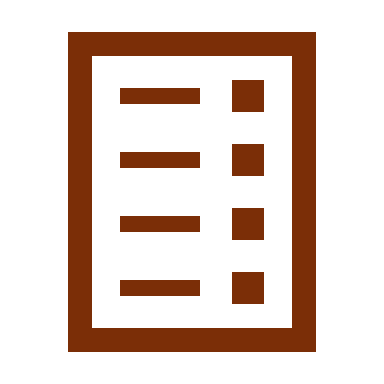 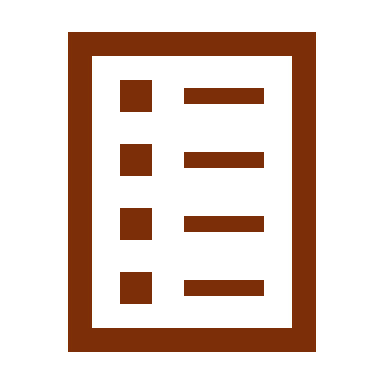 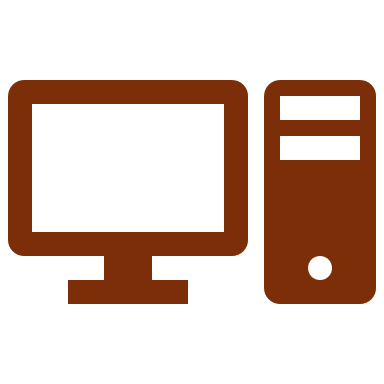 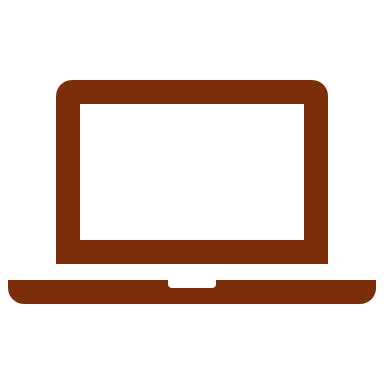 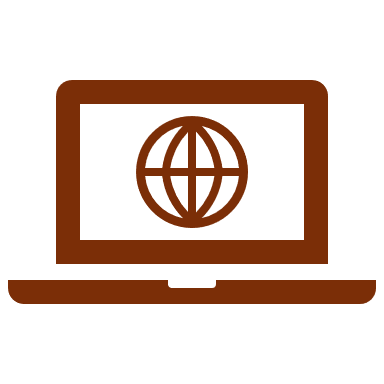 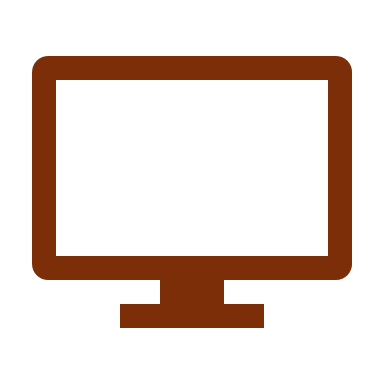 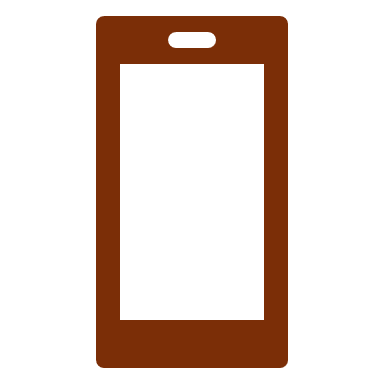 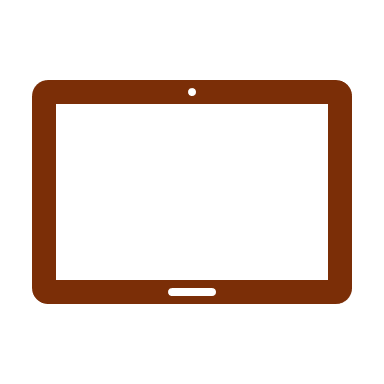 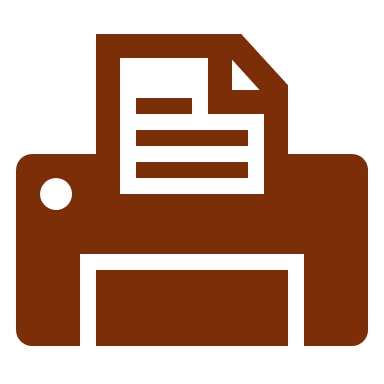 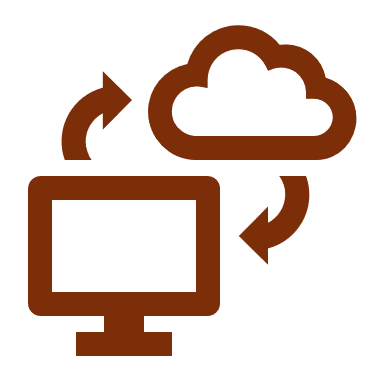 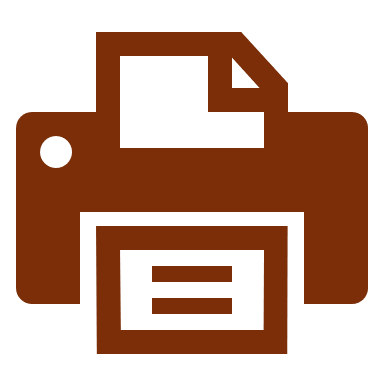 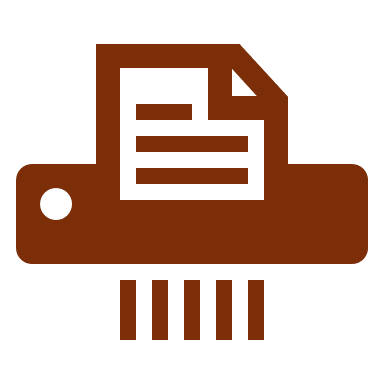 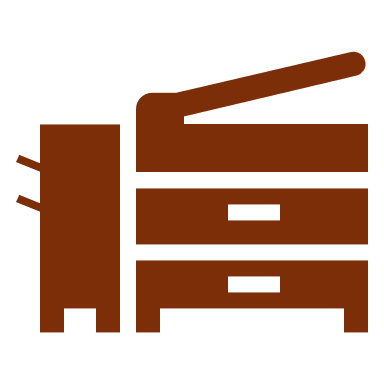 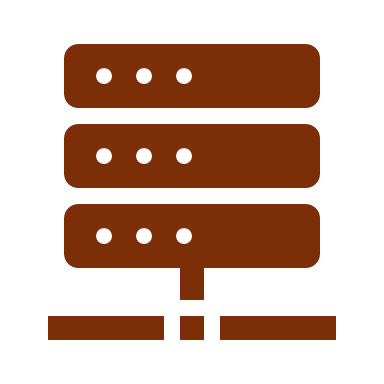 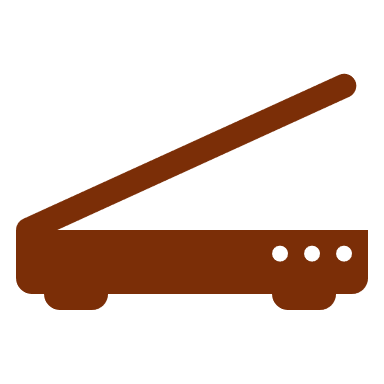 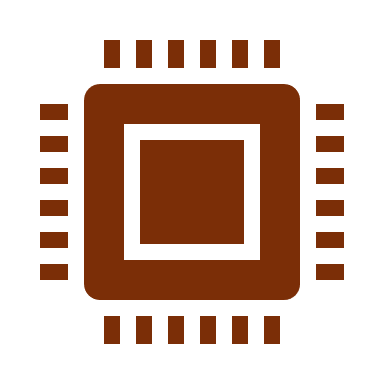 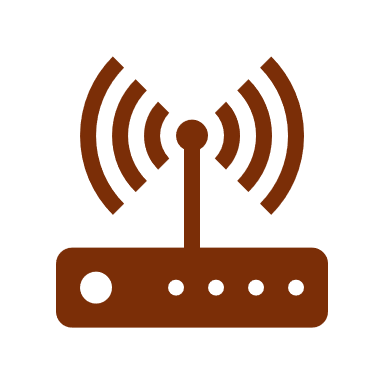 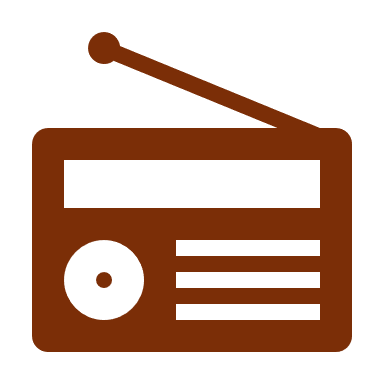 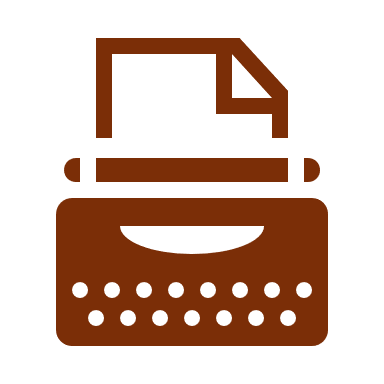 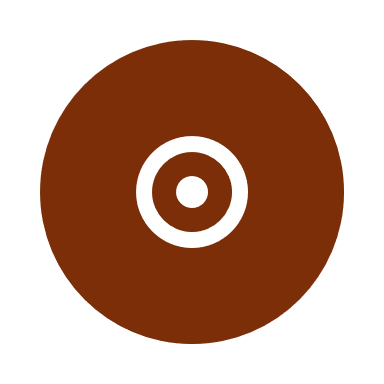 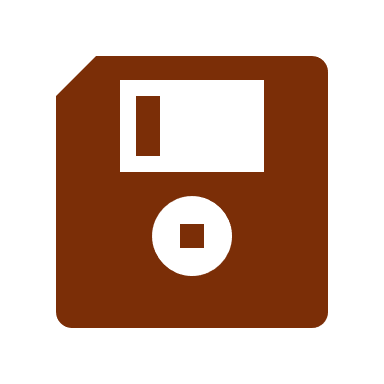 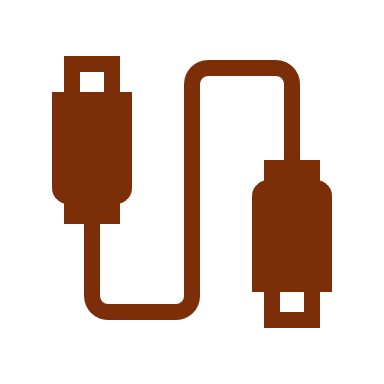 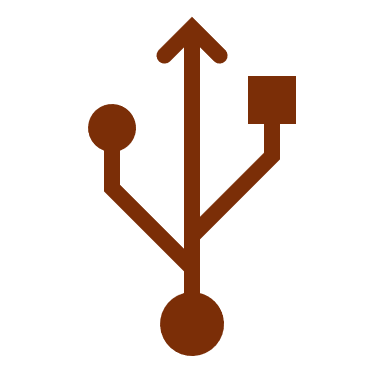 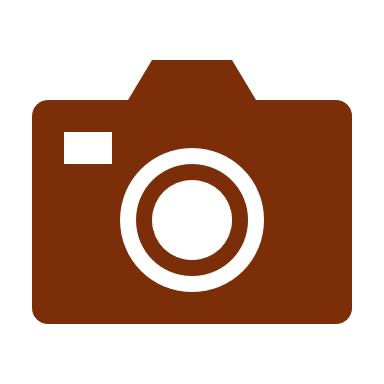 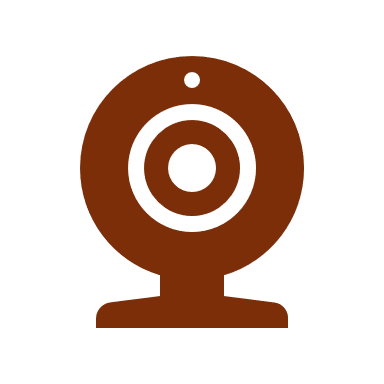 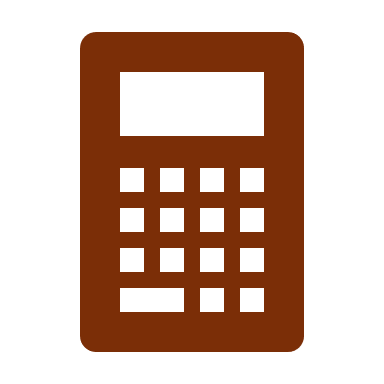 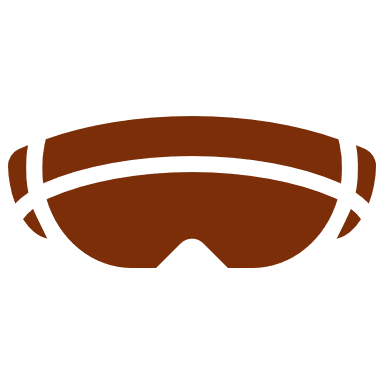 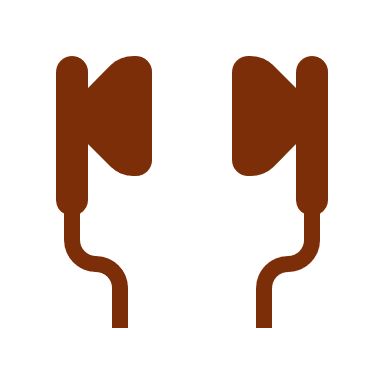 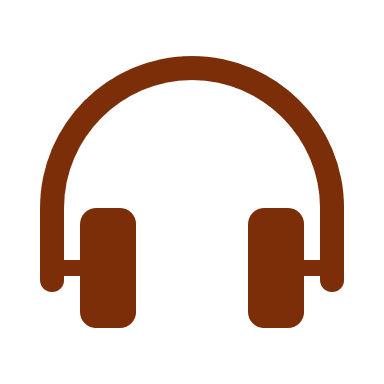 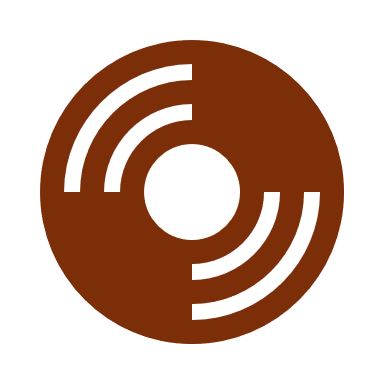 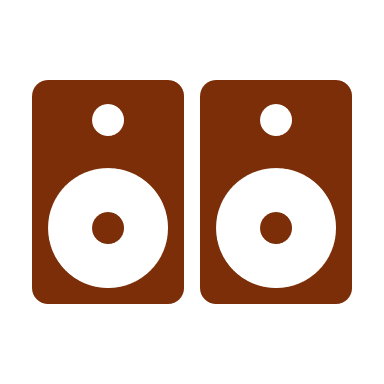 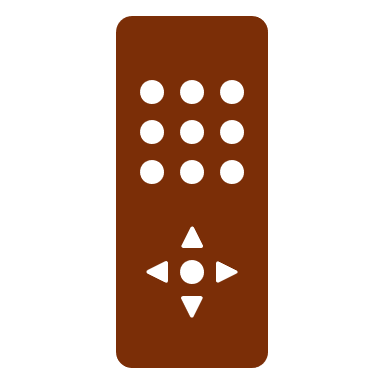 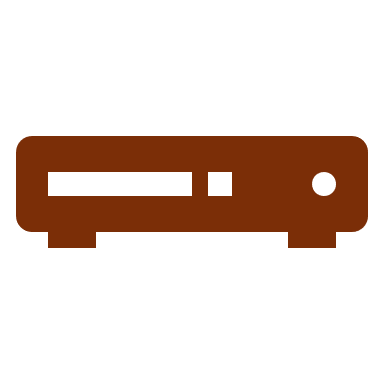 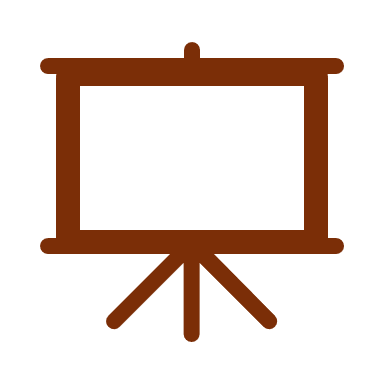 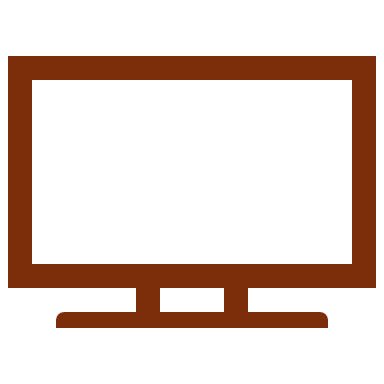 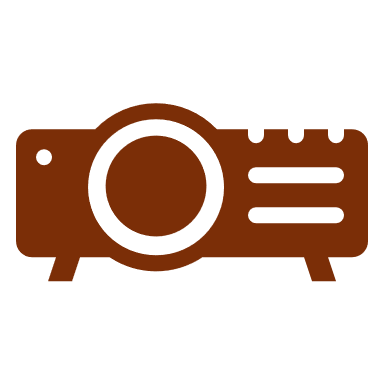 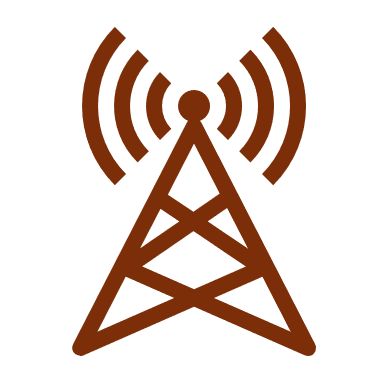 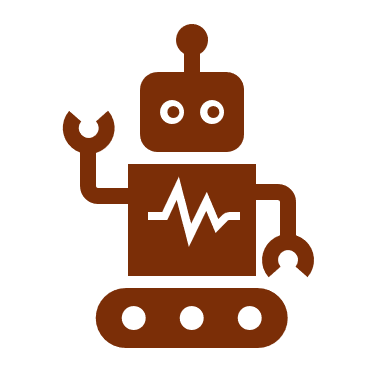 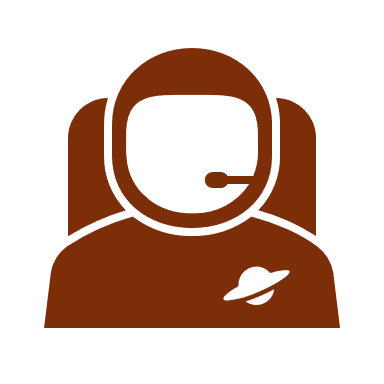 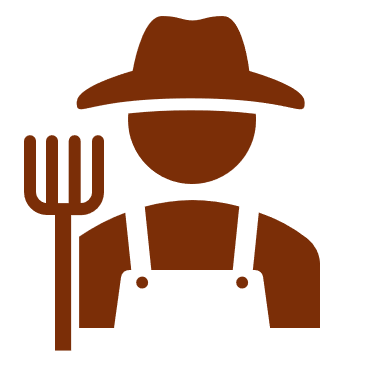 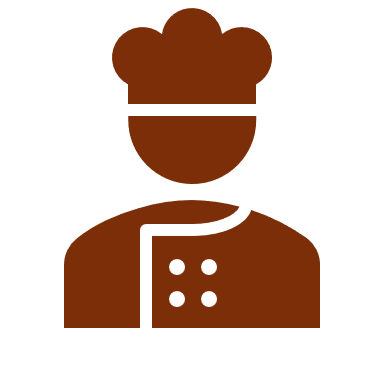 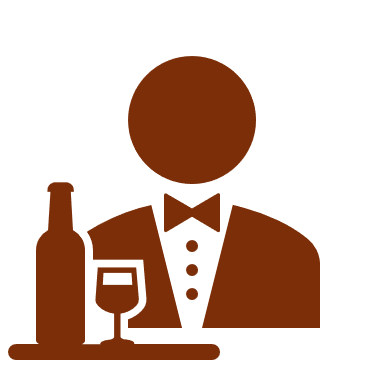 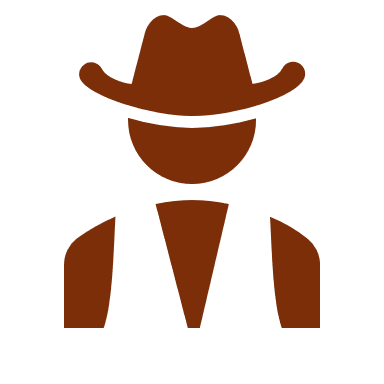 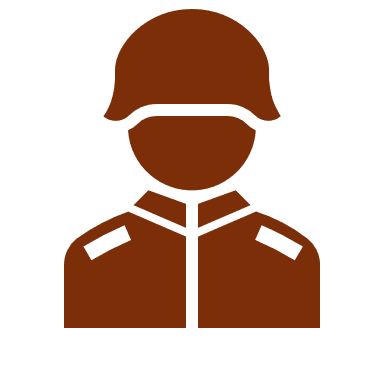 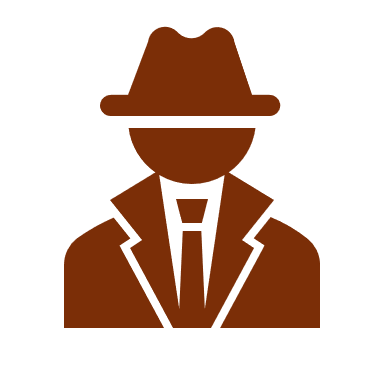 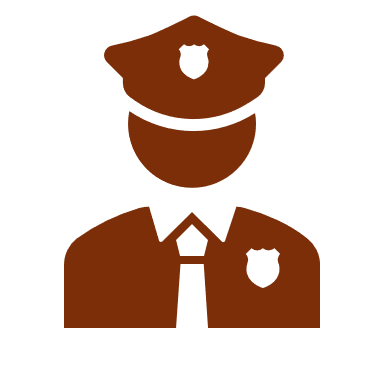 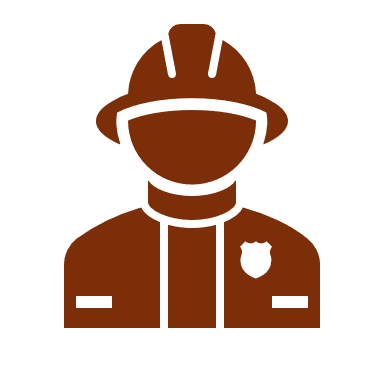 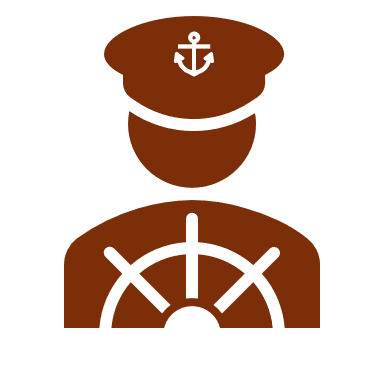 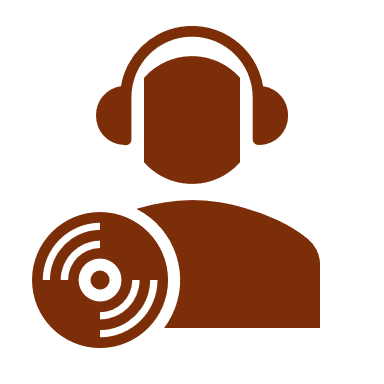 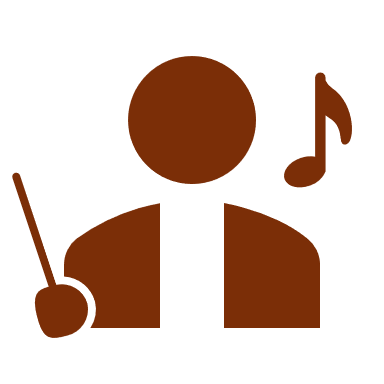 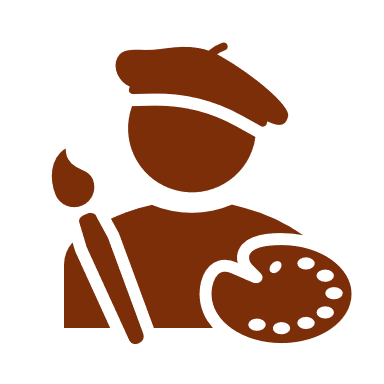 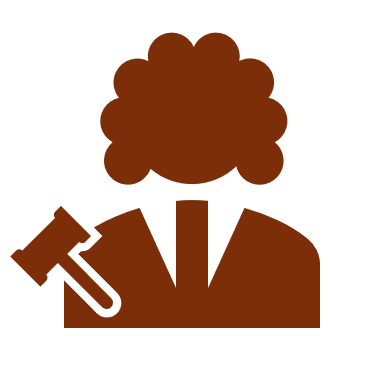 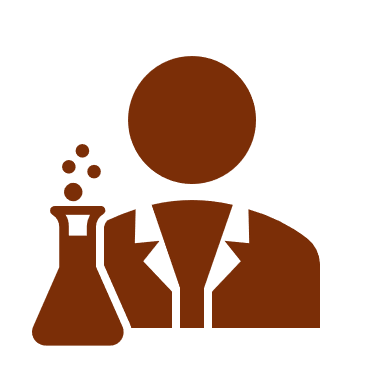 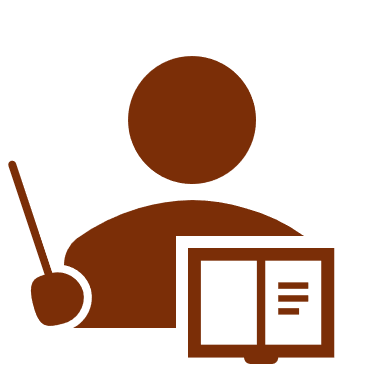 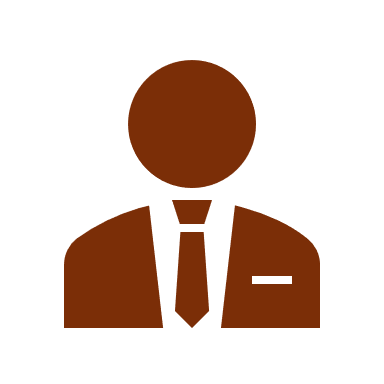 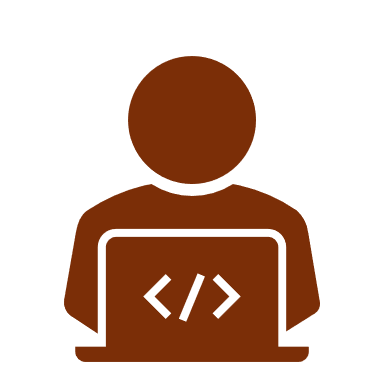 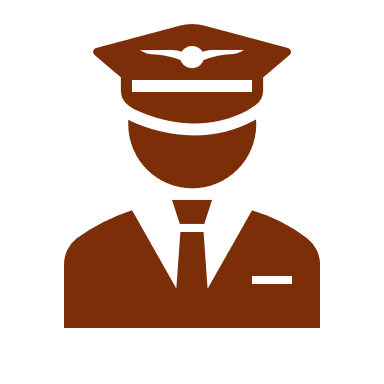 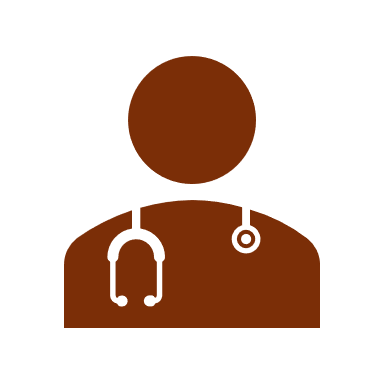 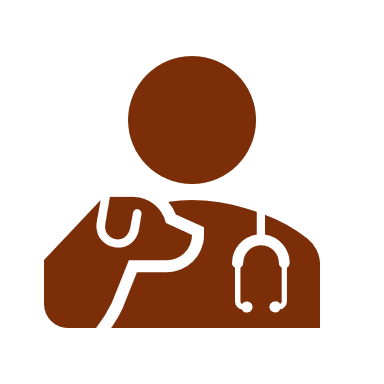 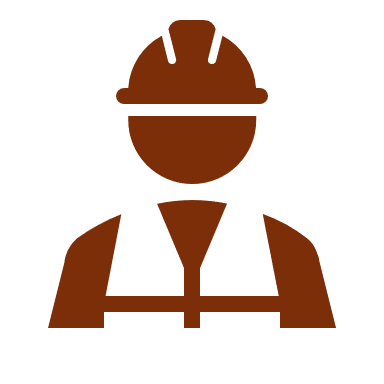 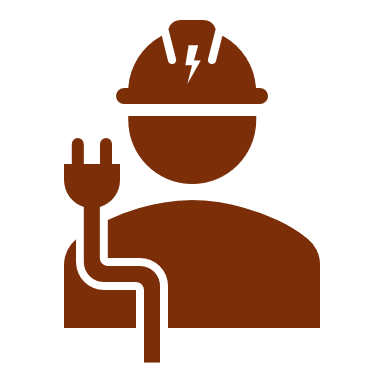 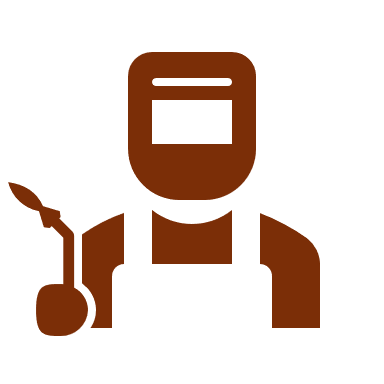 OfficePLUS.cn
标注
字体使用


行距

素材

声明



作者
中文 微软雅黑
英文 Arail

标题 1.0
正文 1.2
freepik.com

本网站所提供的任何信息内容（包括但不限于 PPT 模板、Word 文档、Excel 图表、图片素材等）均受《中华人民共和国著作权法》、《信息网络传播权保护条例》及其他适用的法律法规的保护，未经权利人书面明确授权，信息内容的任何部分(包括图片或图表)不得被全部或部分的复制、传播、销售，否则将承担法律责任。

OfficePLUS